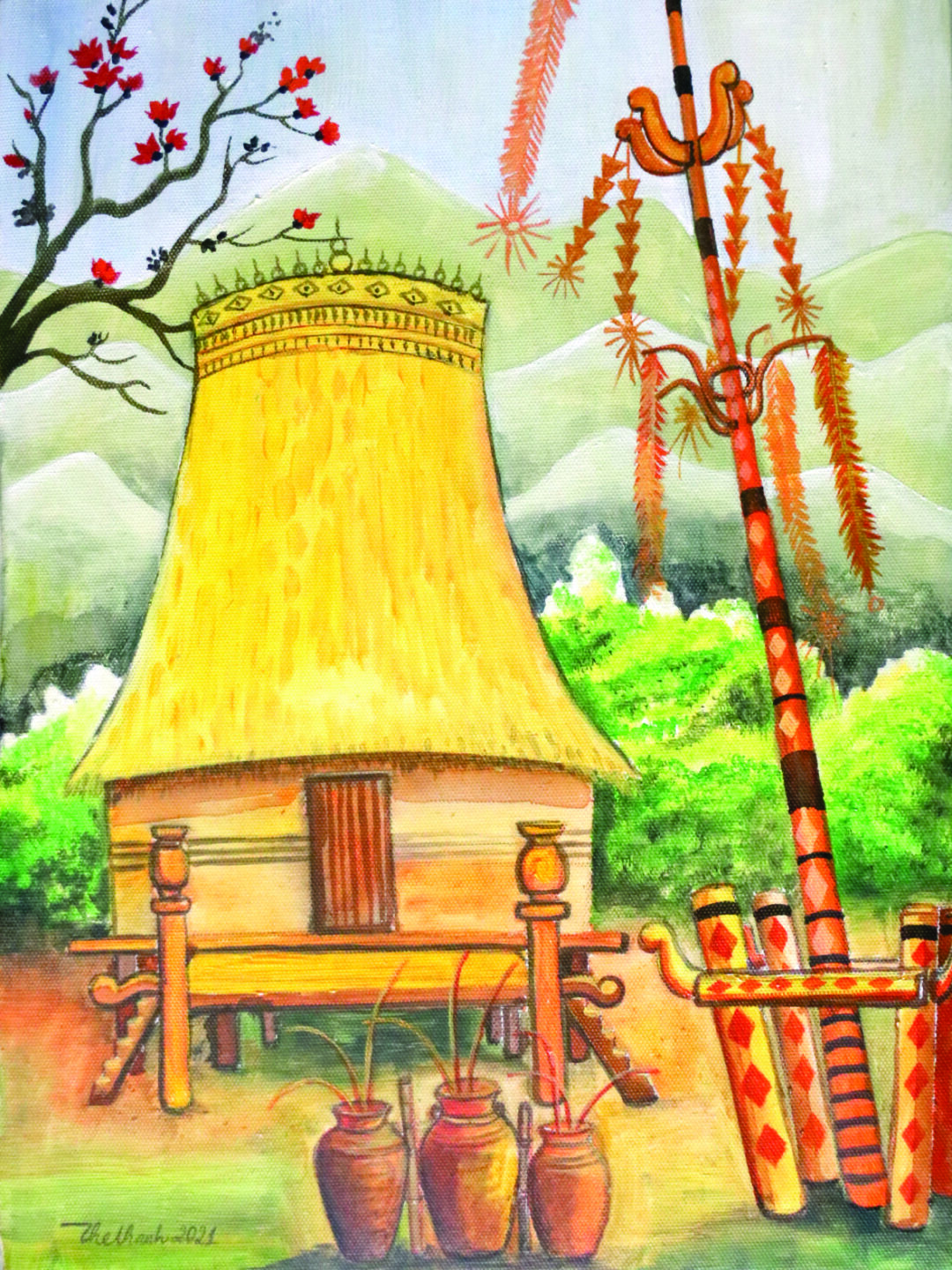 TIẾNG VIỆT 3
Tập 1
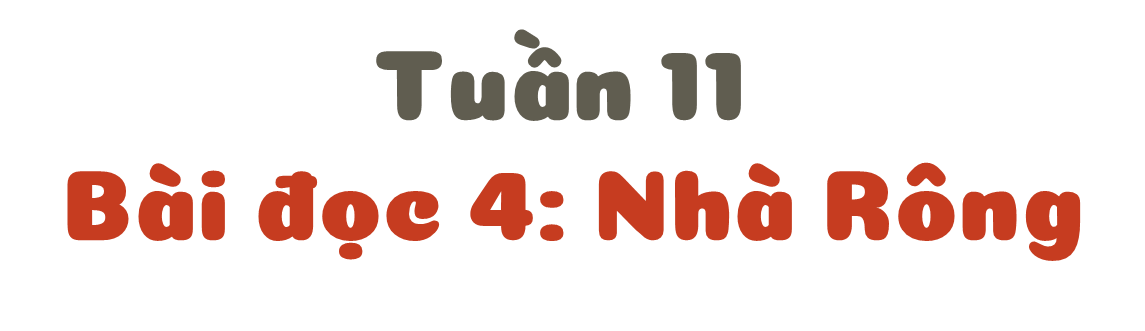 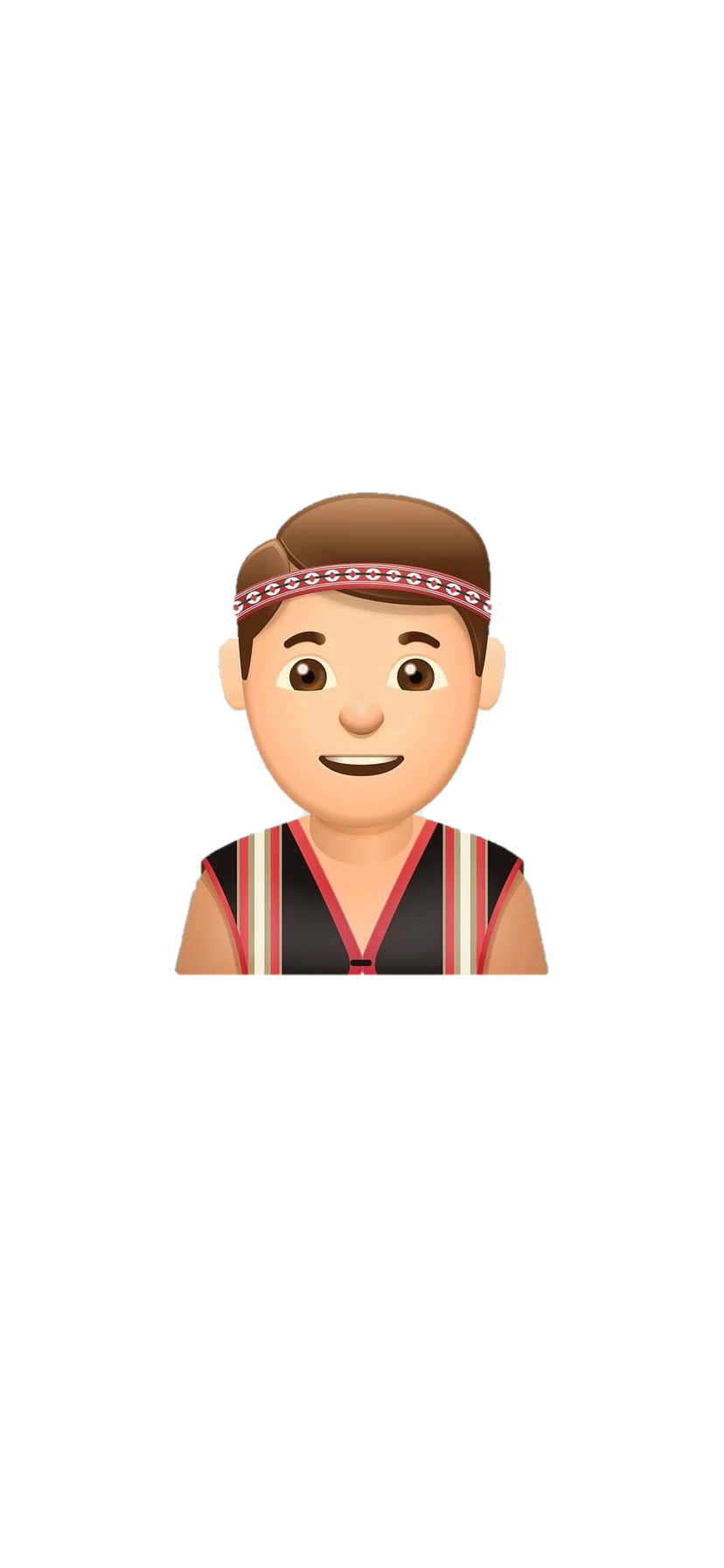 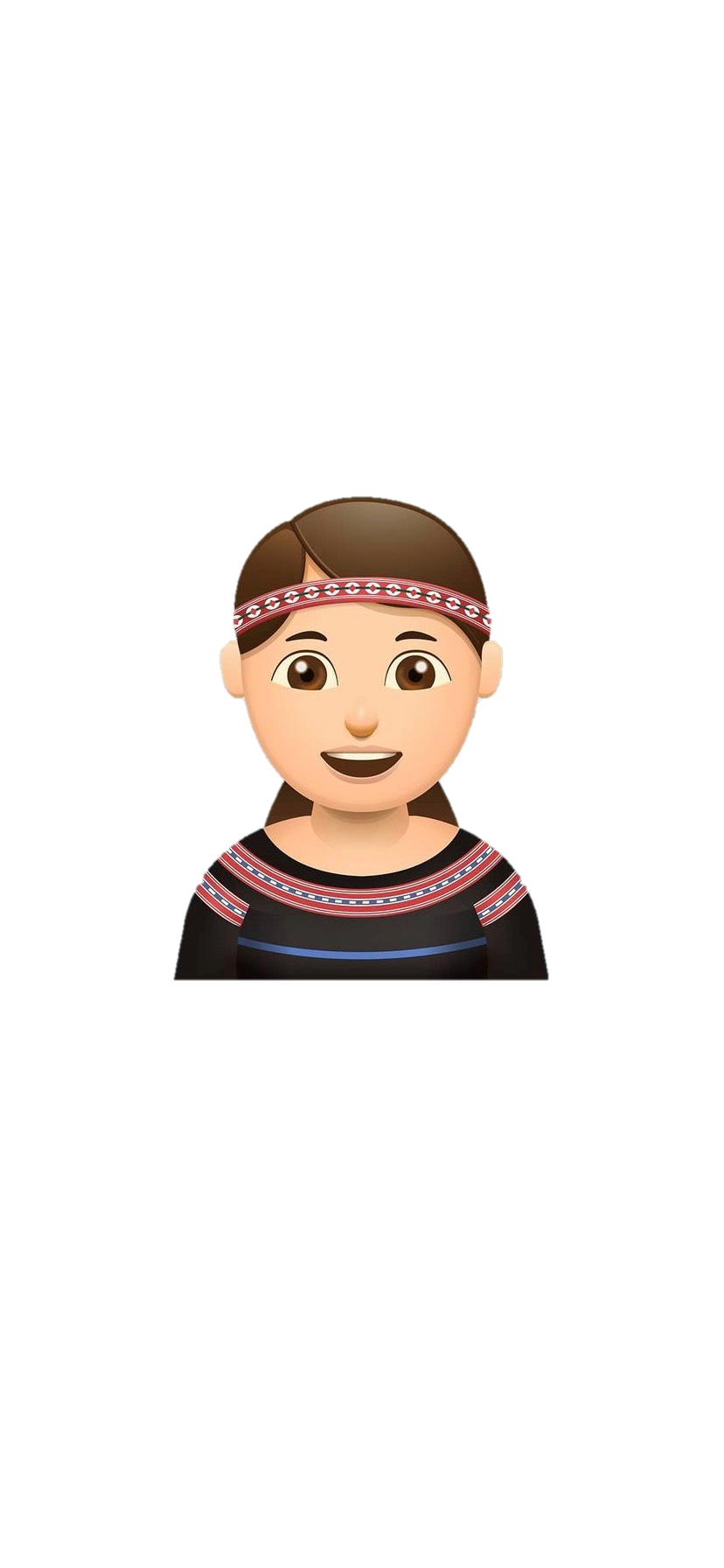 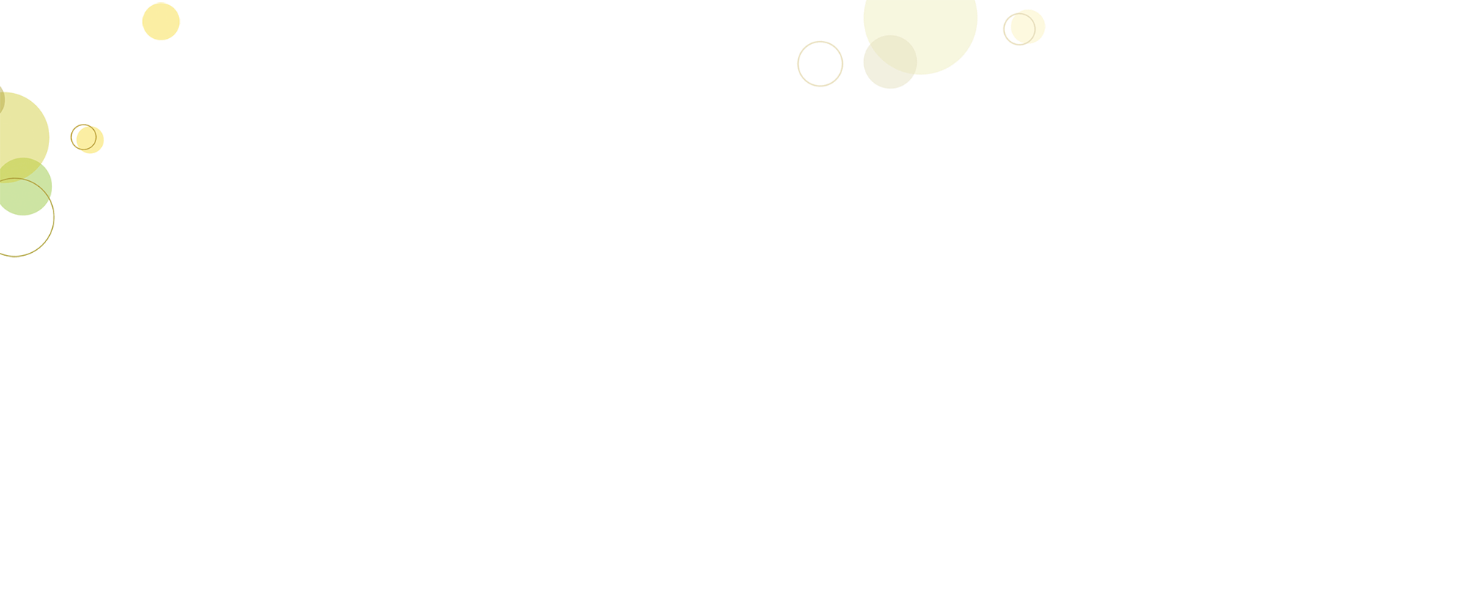 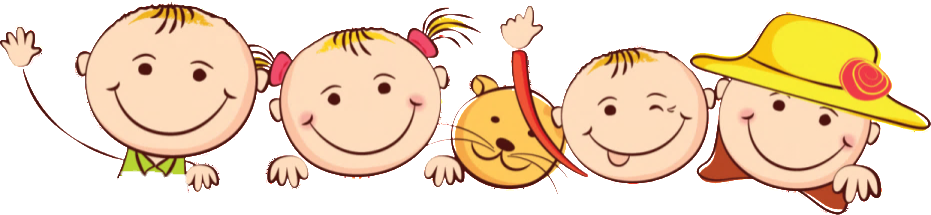 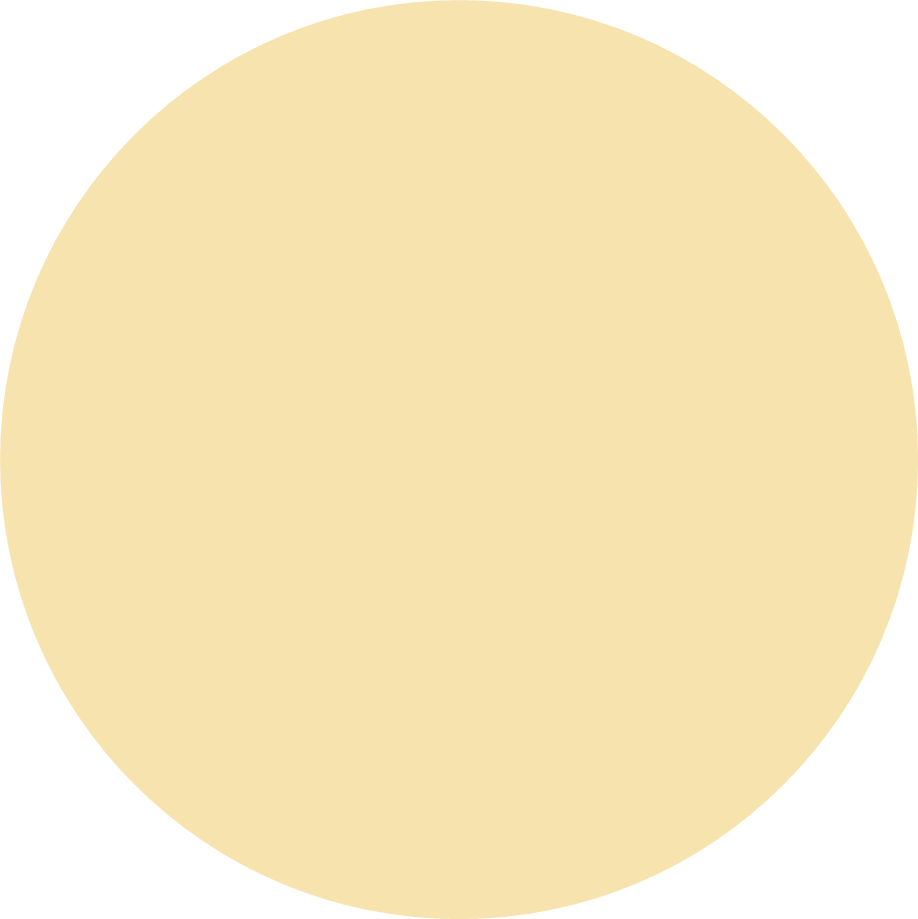 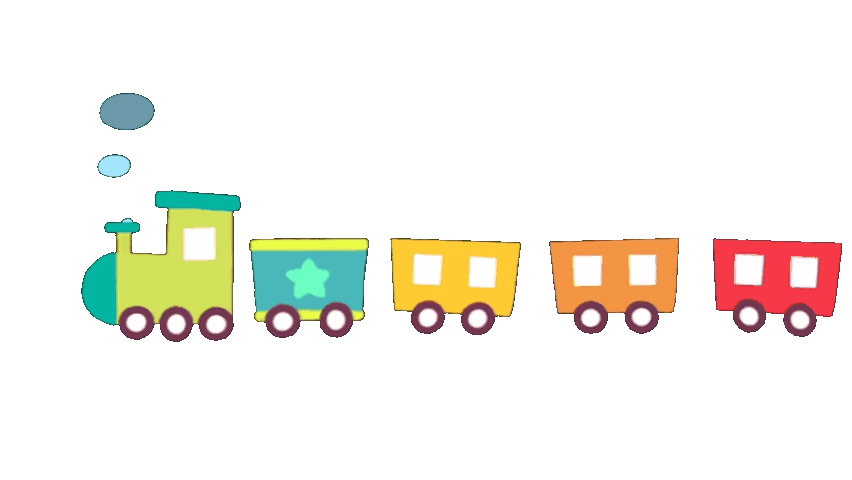 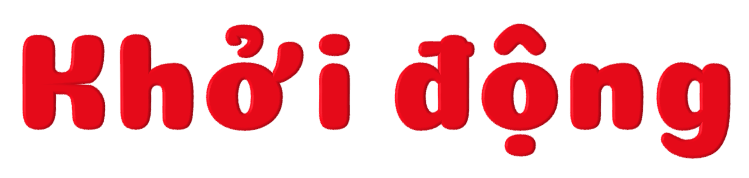 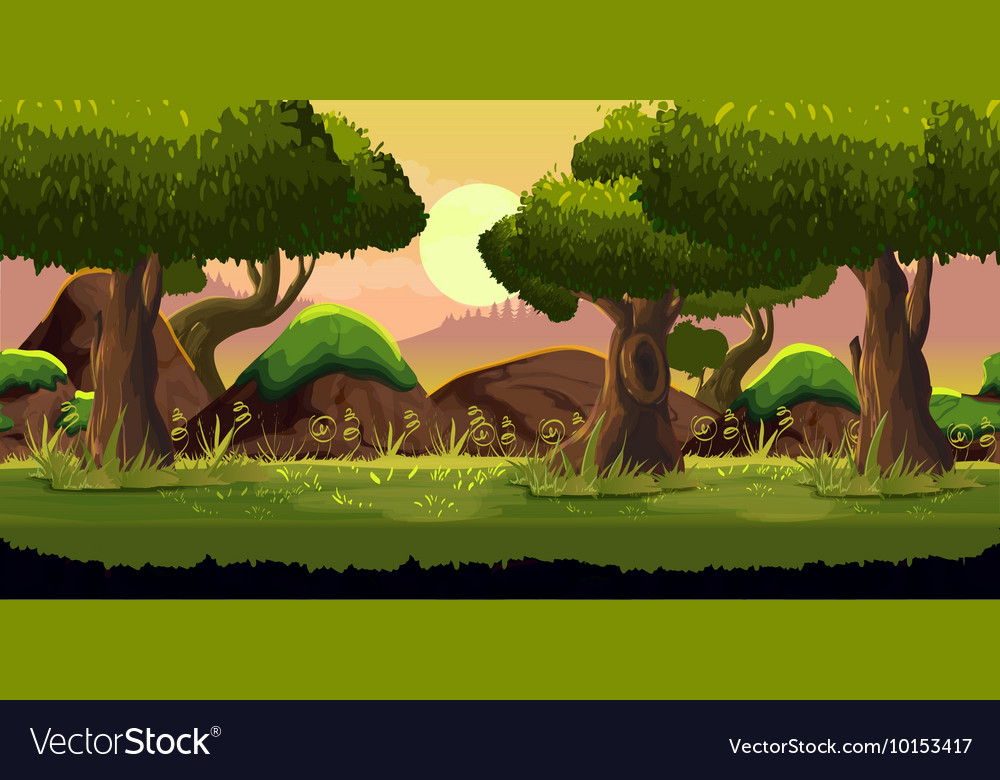 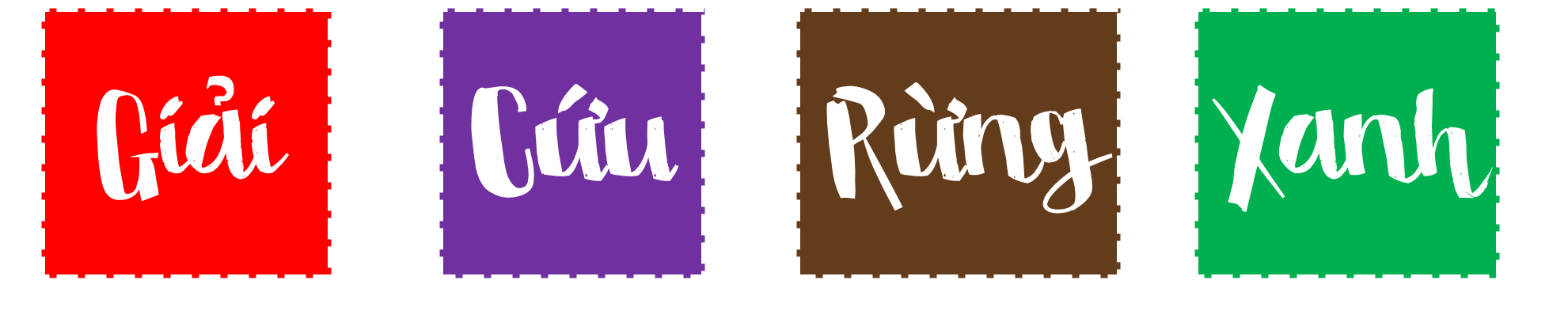 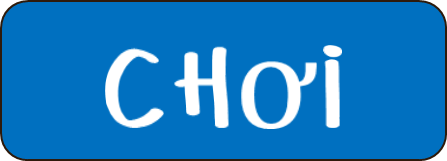 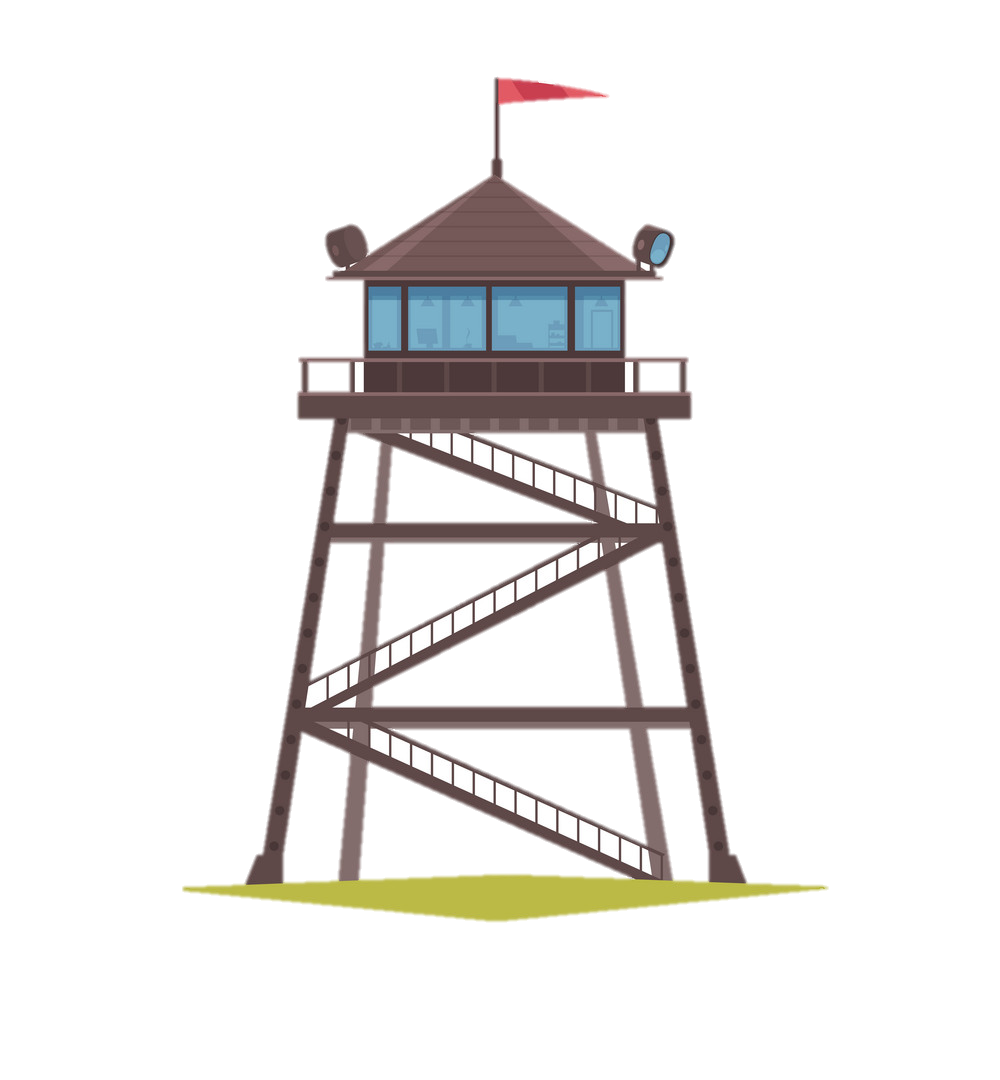 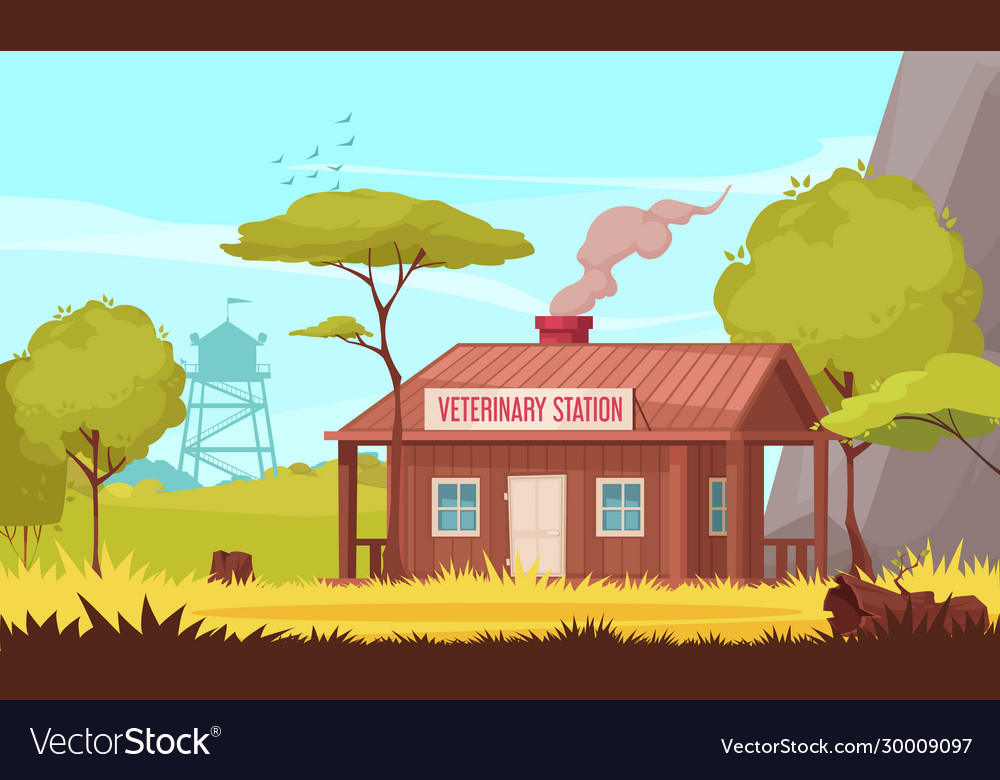 Hiện nay ở rừng đang có một đám cháy rất lớn, hãy cùng anh đi giải cứu các con vật bị mắc kẹt nhé !
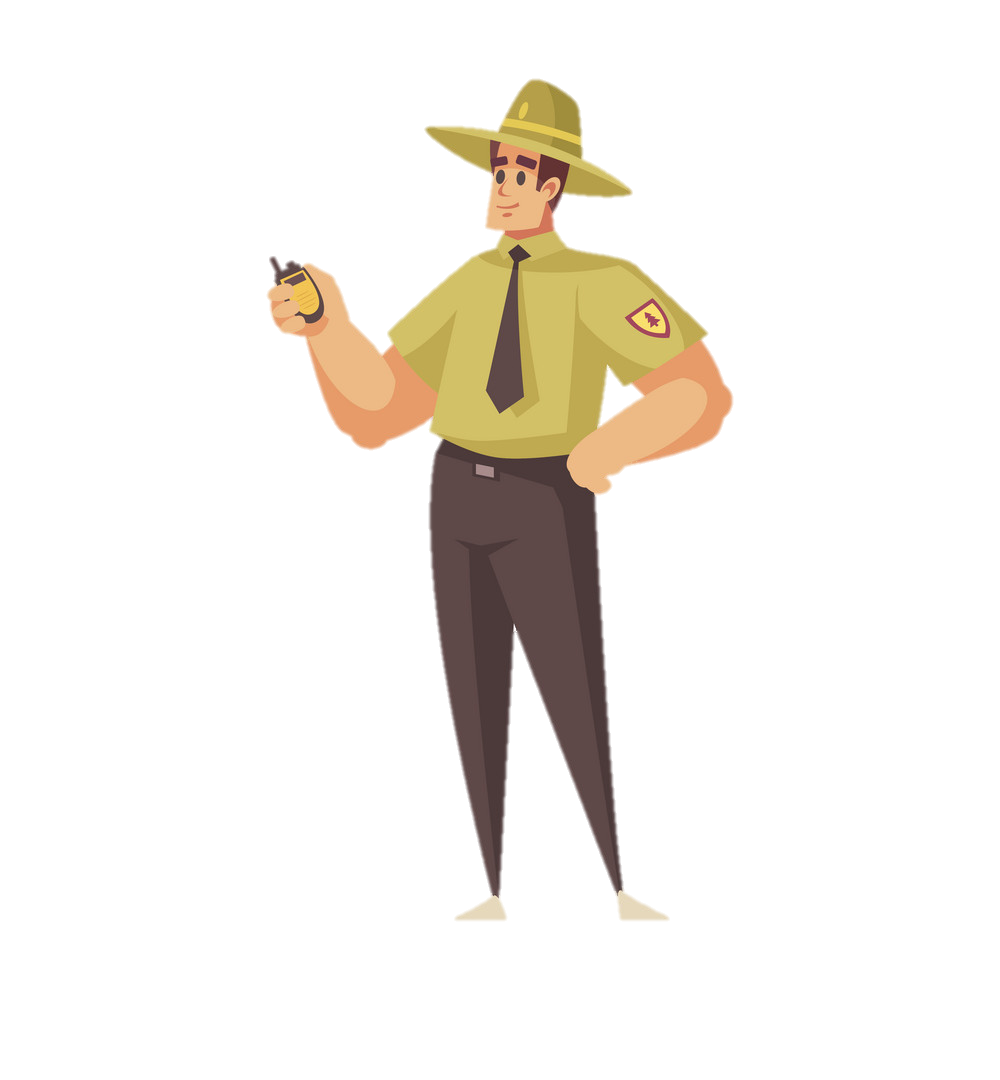 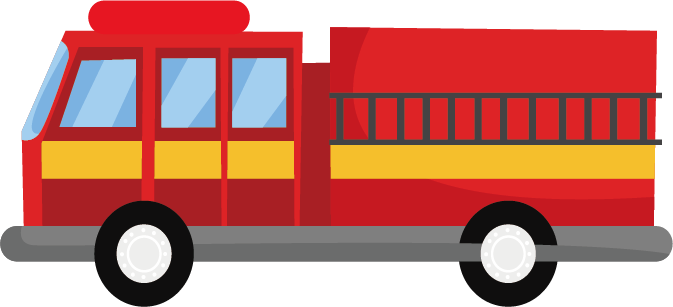 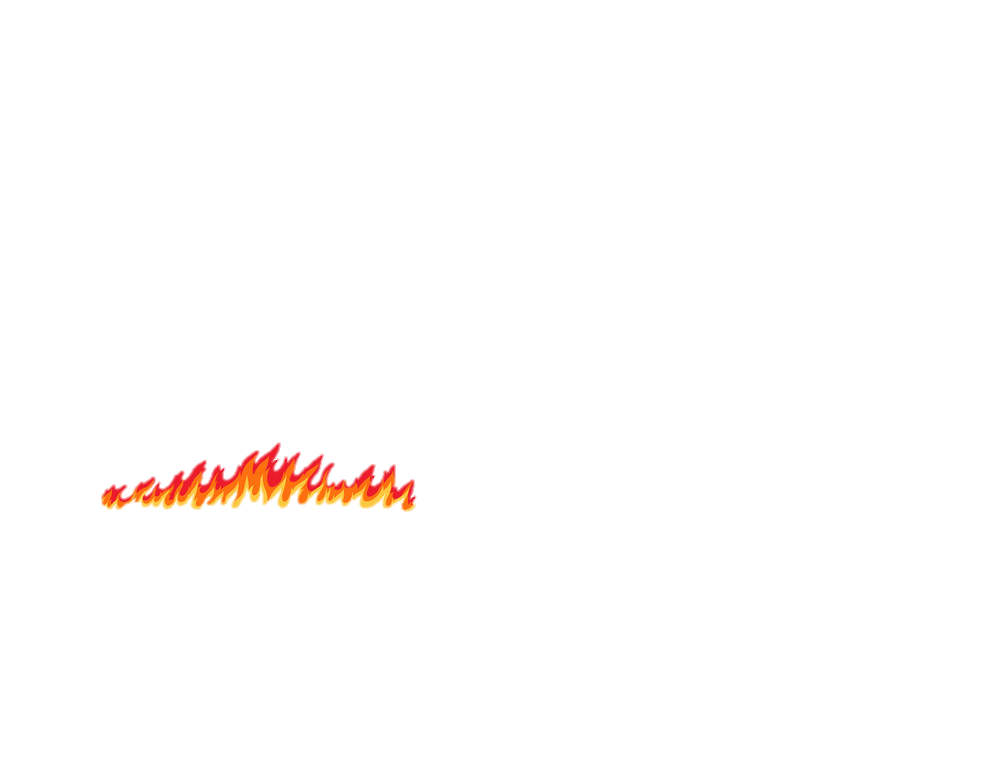 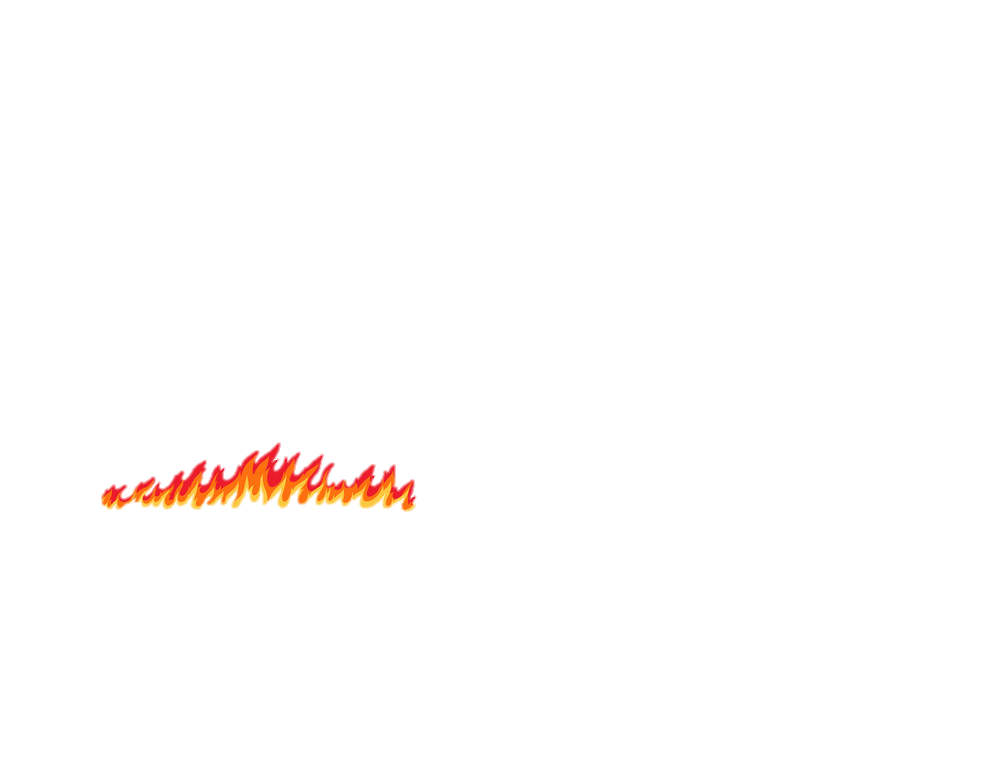 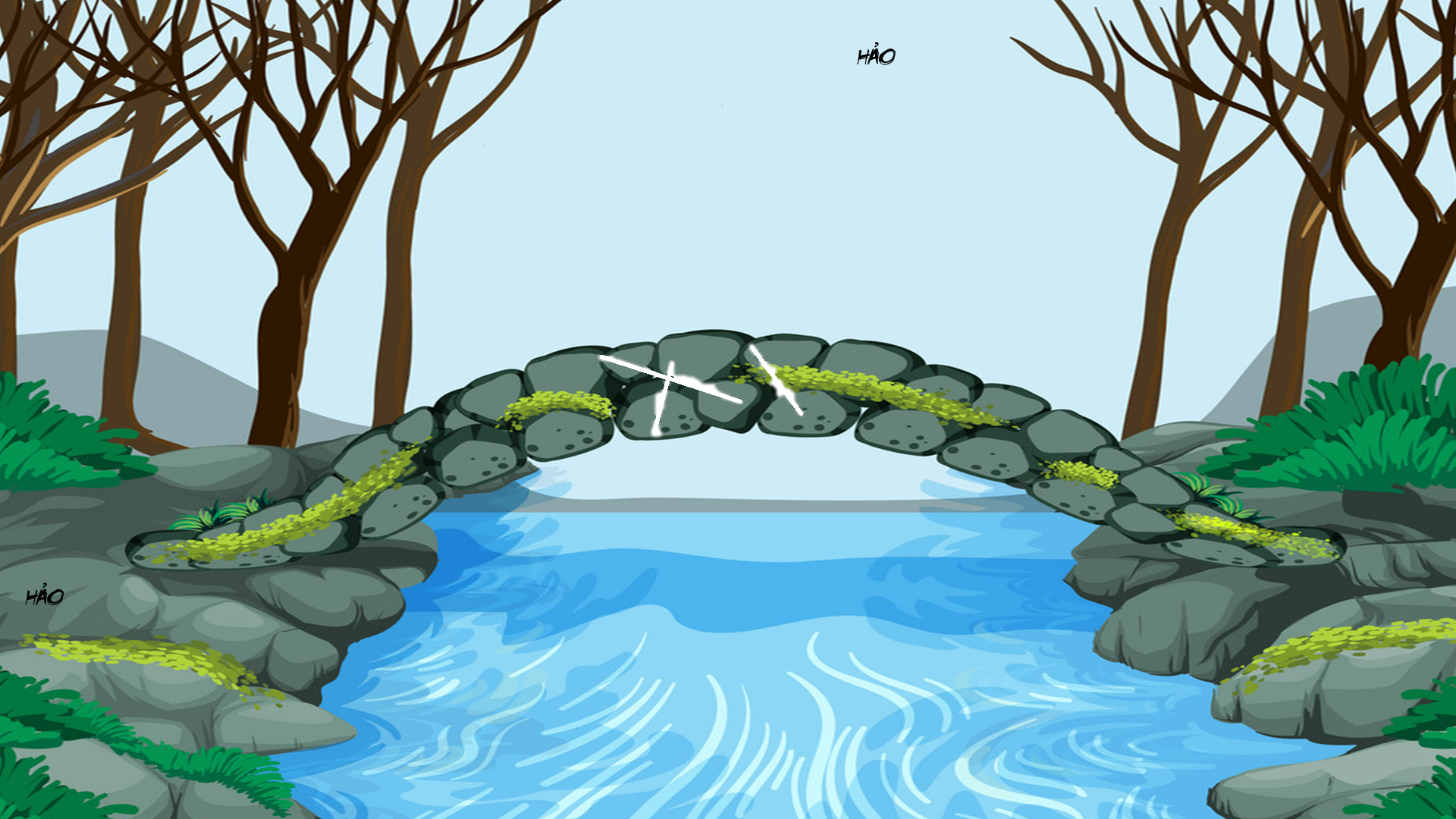 Câu 1: Trong bài đọc “Chia sẻ niềm vui” điều gì khiến người mẹ xúc động?
HẢO
HẢO
HẢO
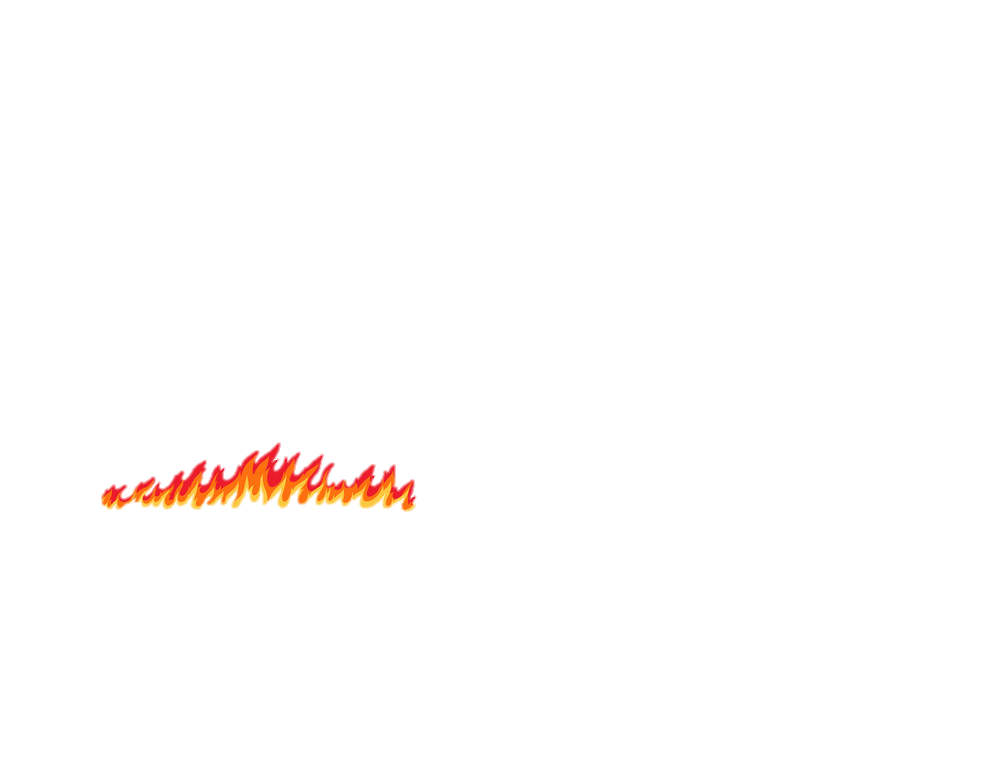 A. Những thông tin từ các bài báo.
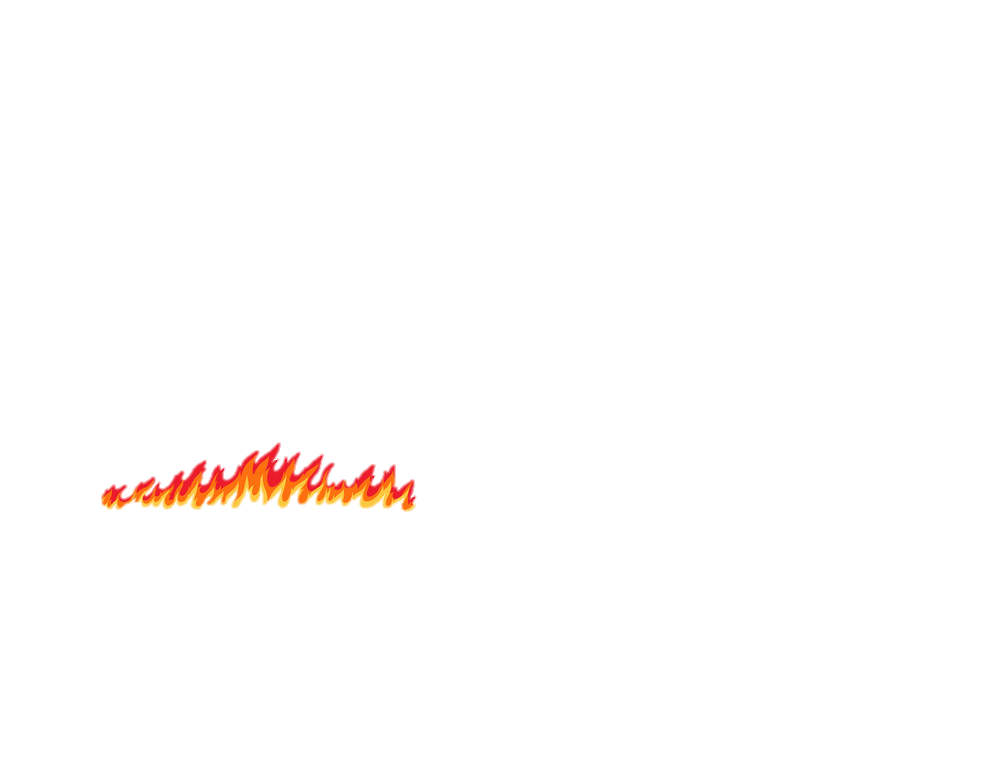 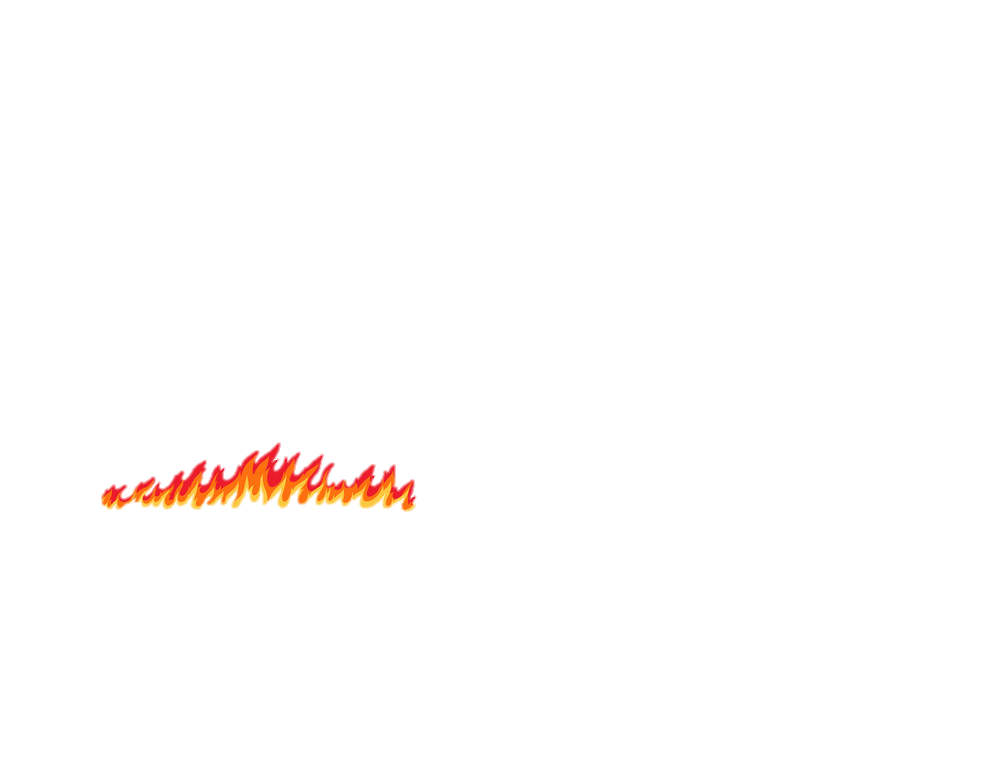 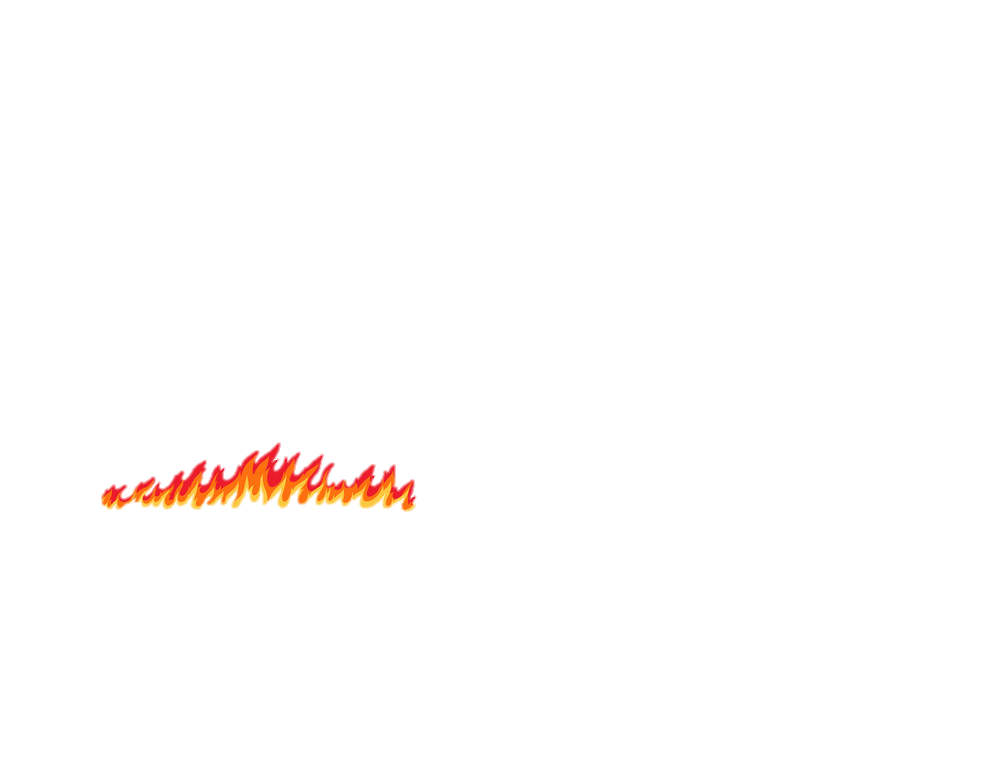 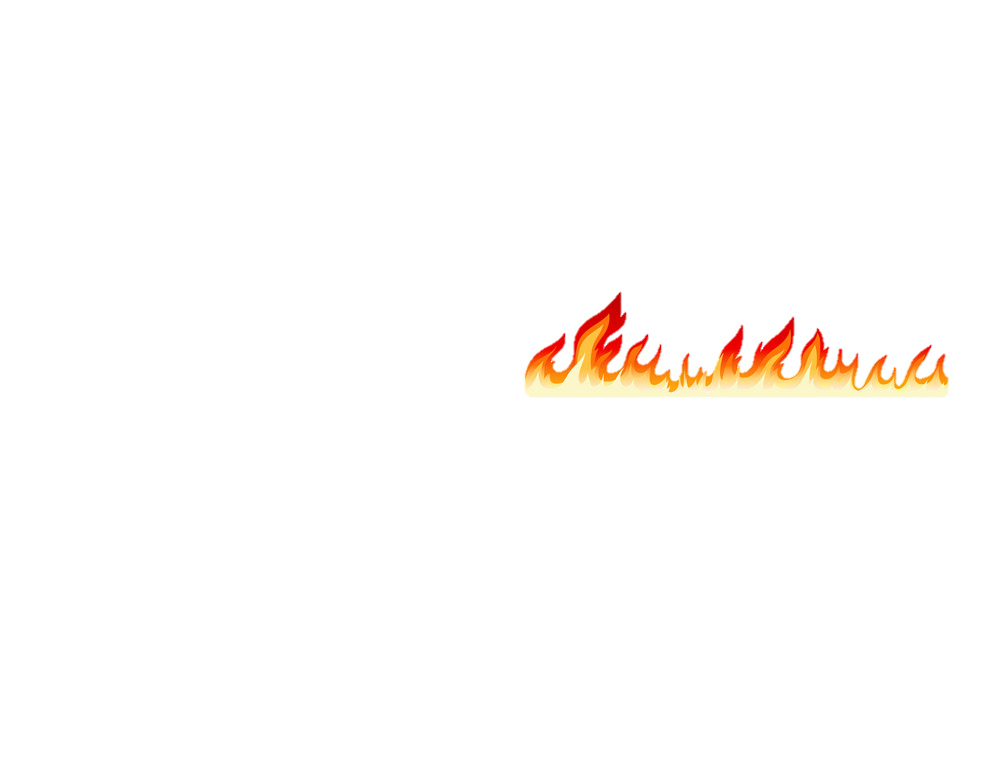 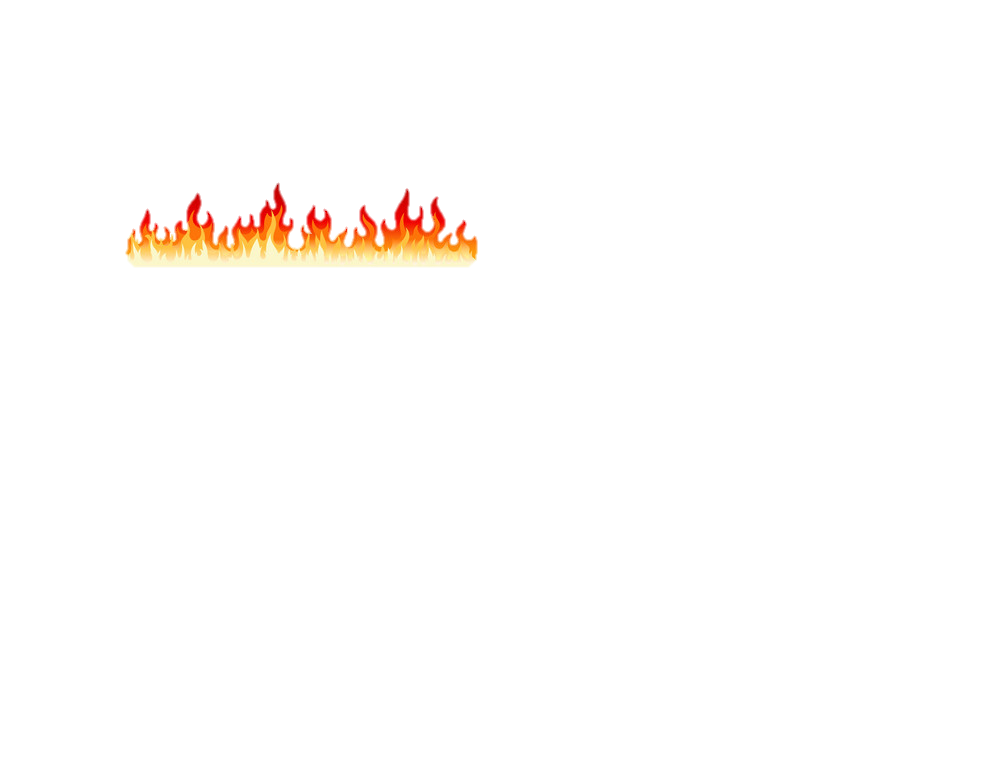 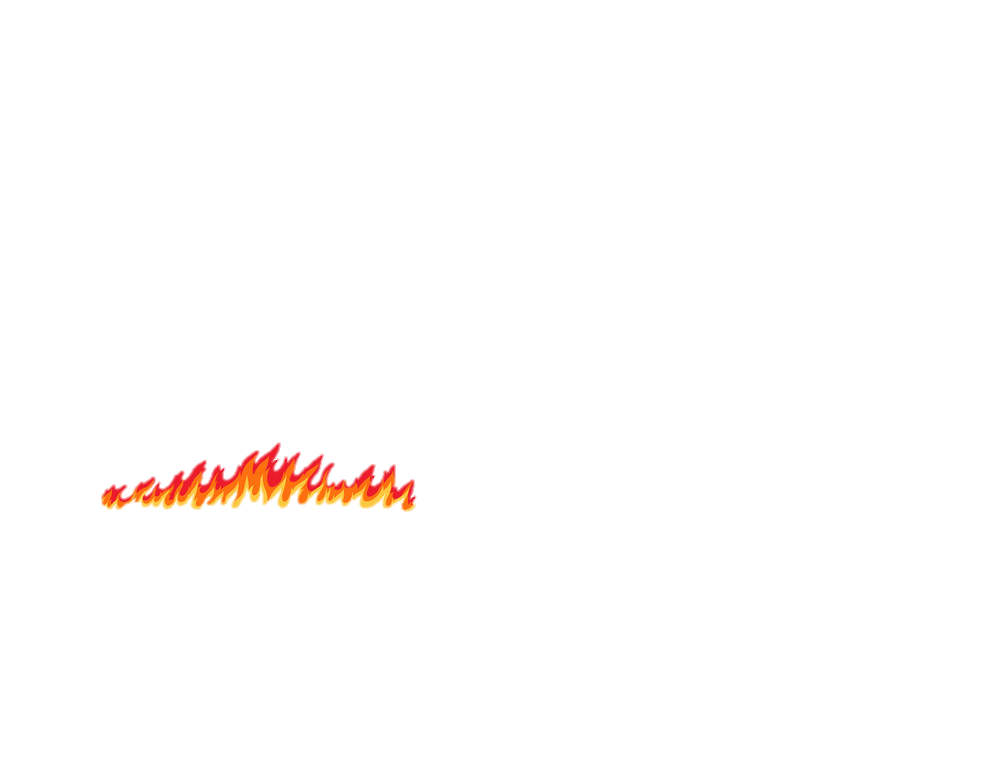 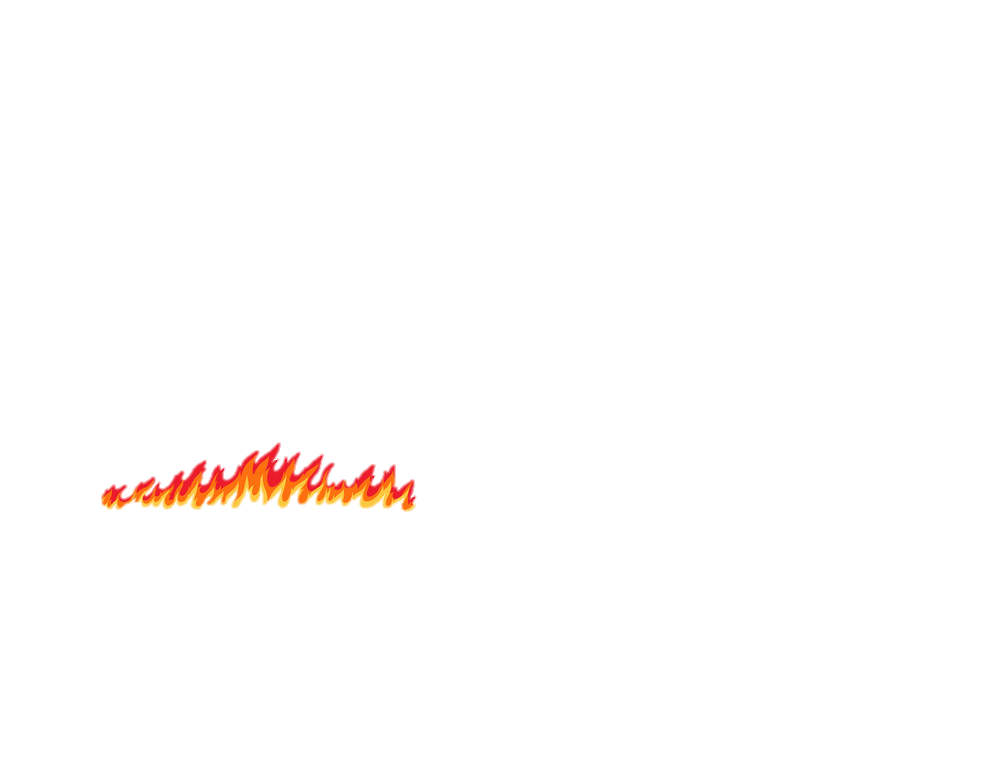 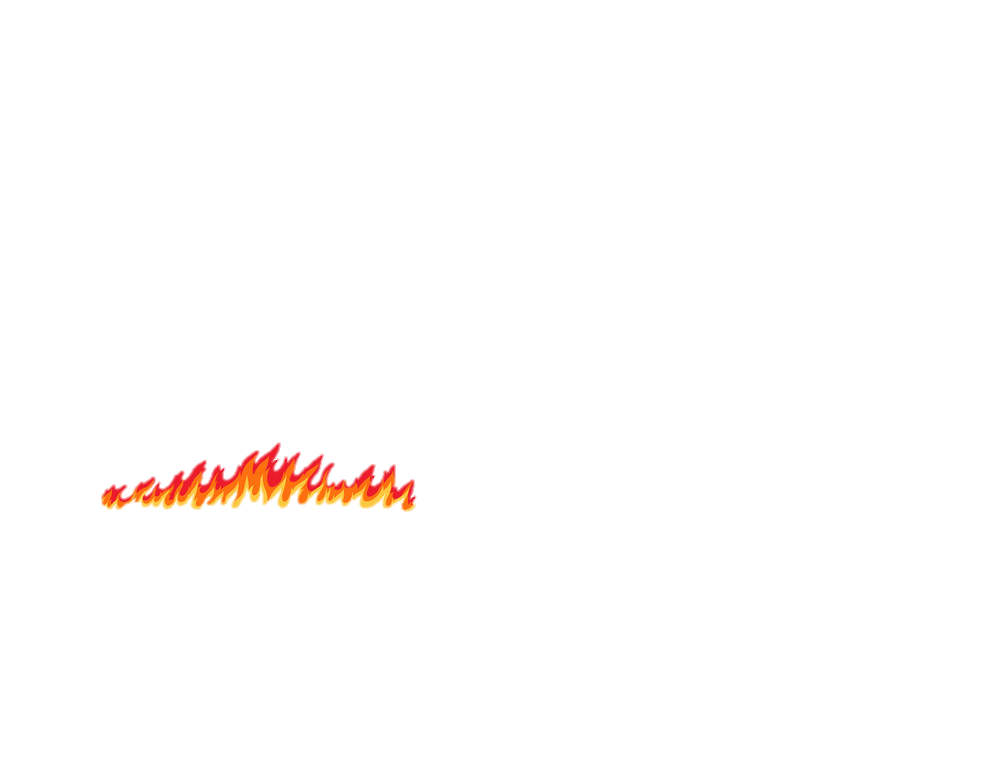 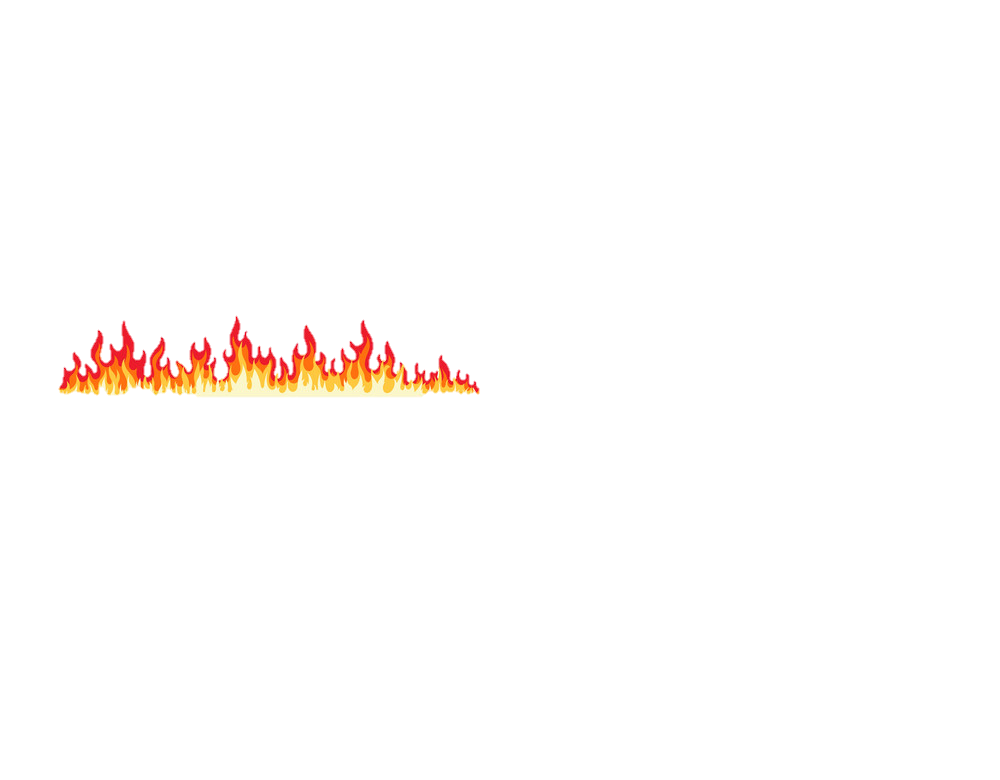 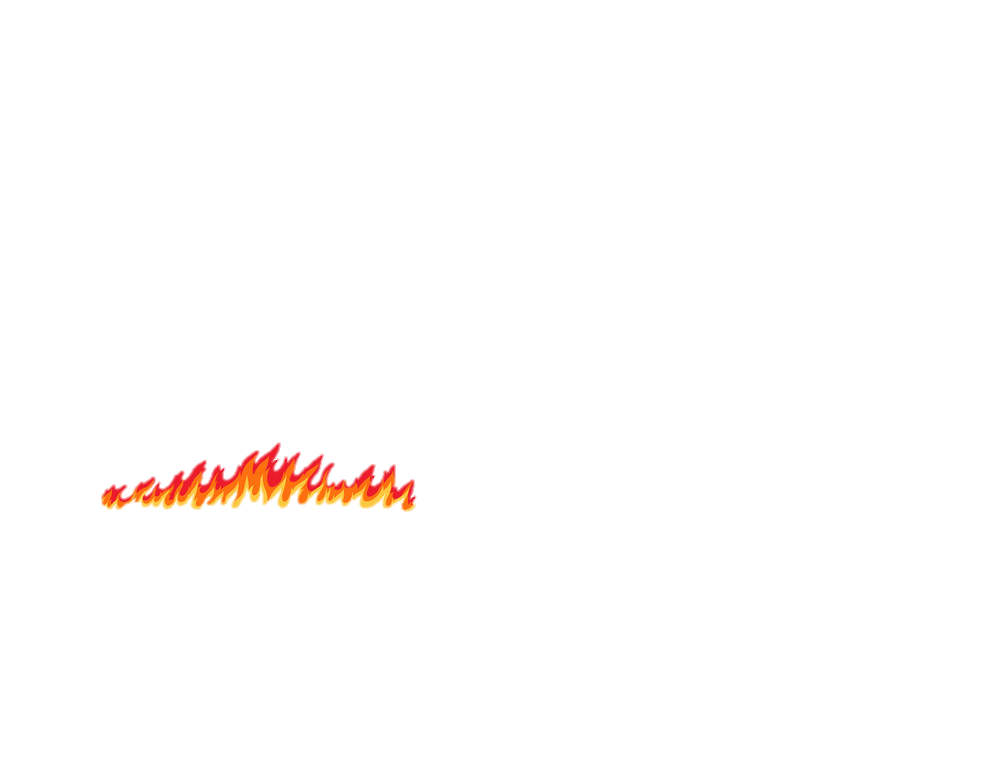 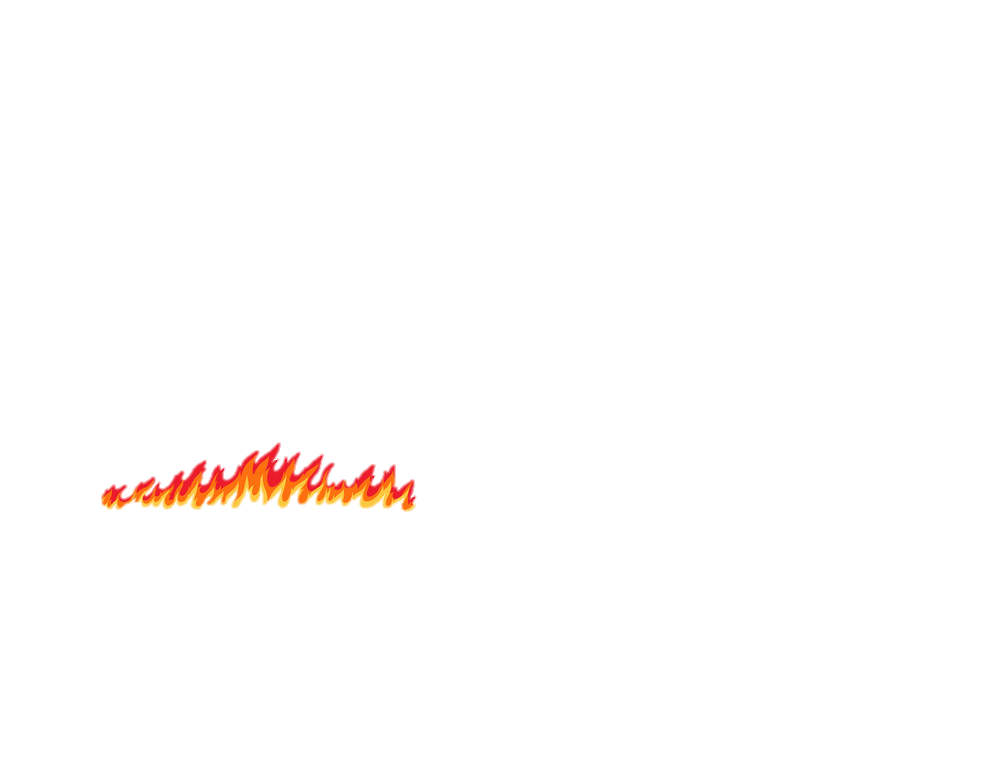 B. Bức ảnh người mẹ và bé gái trước căn nhà đổ nát
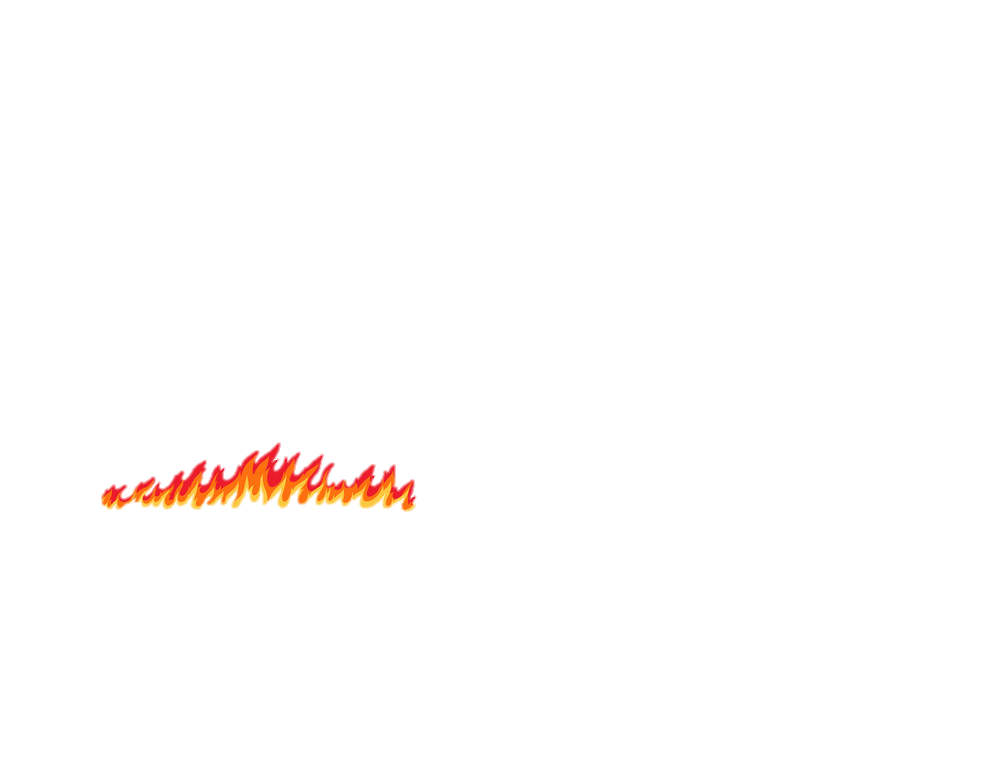 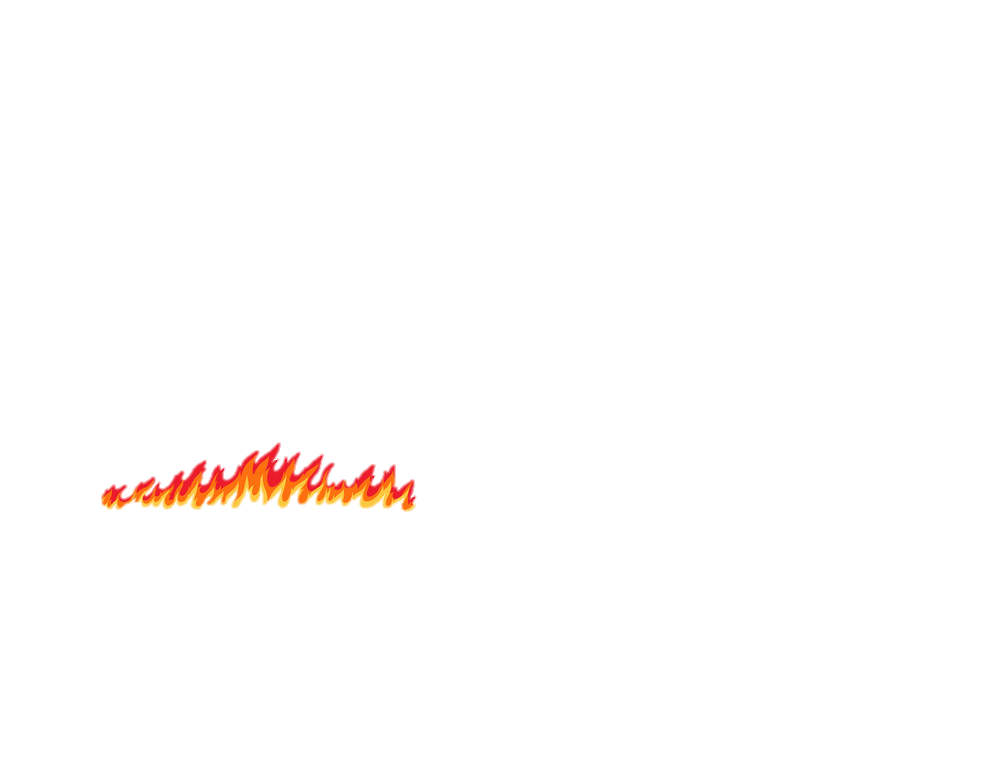 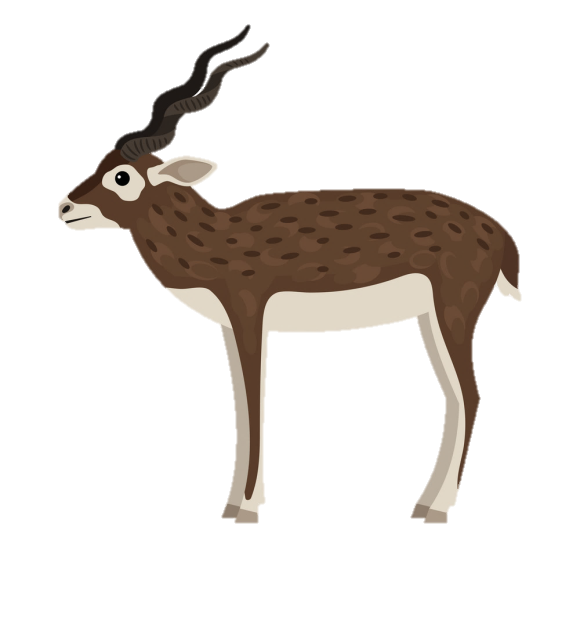 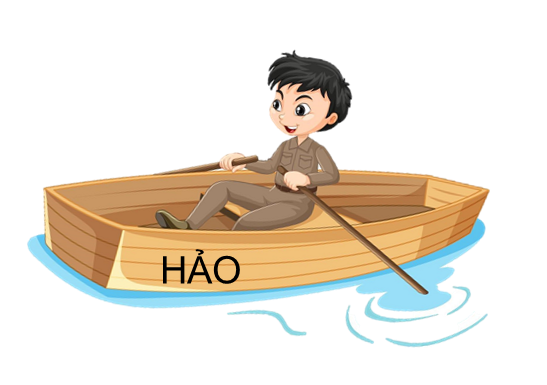 C. Bức ảnh người mẹ và bé gái trước căn nhà mới
HẢO
HẢO
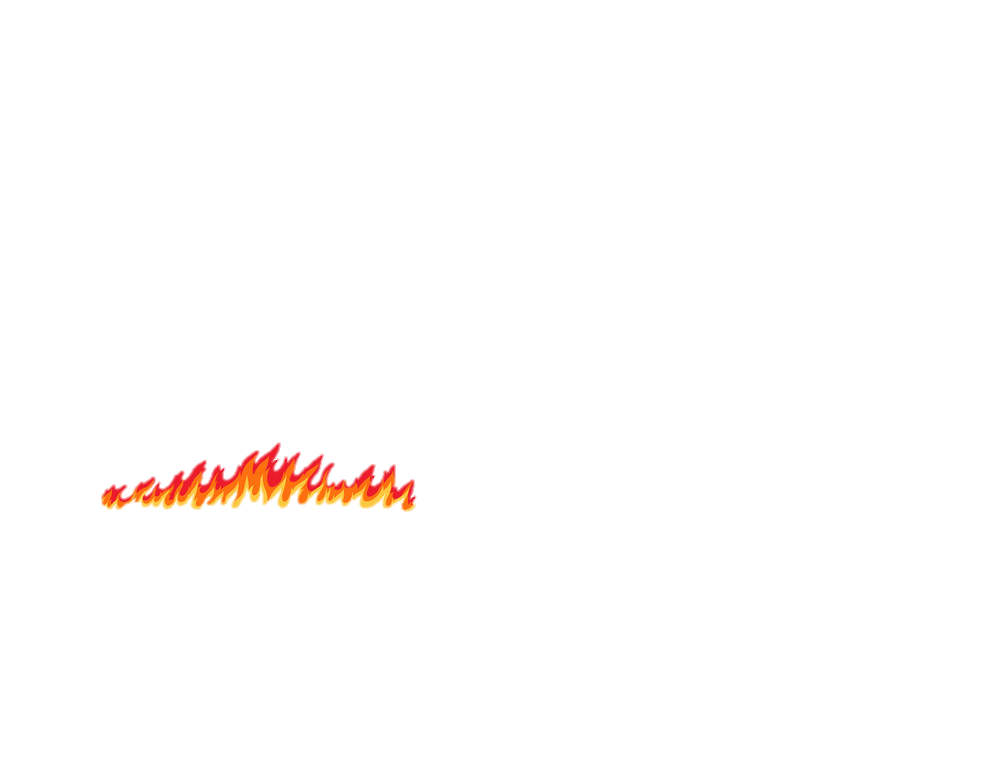 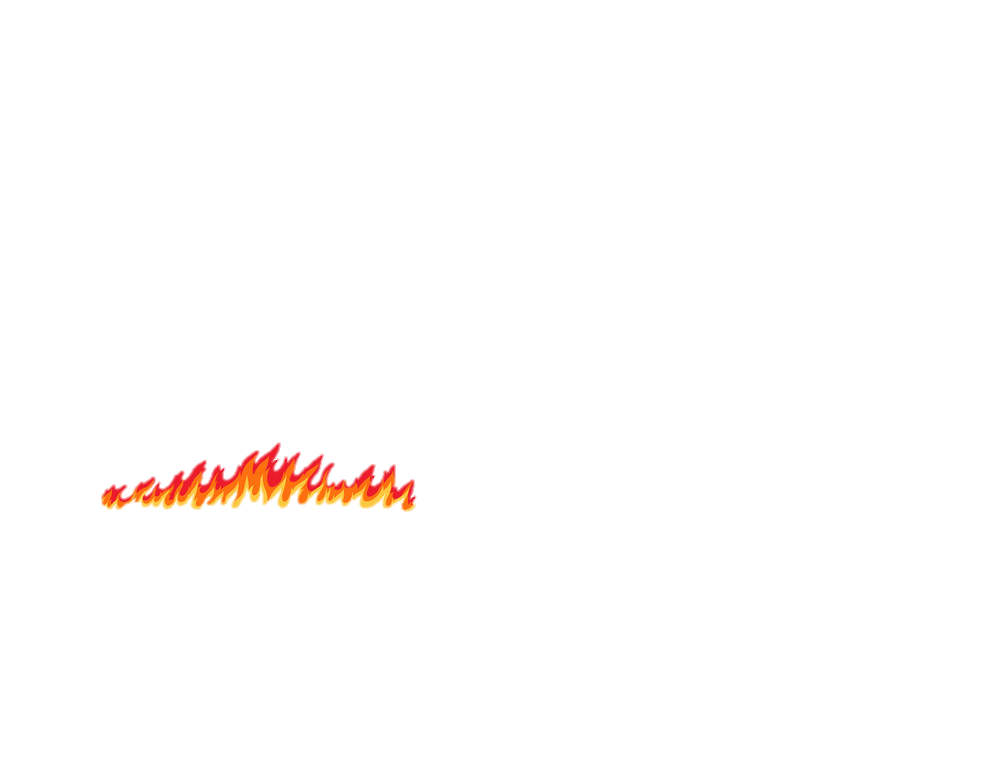 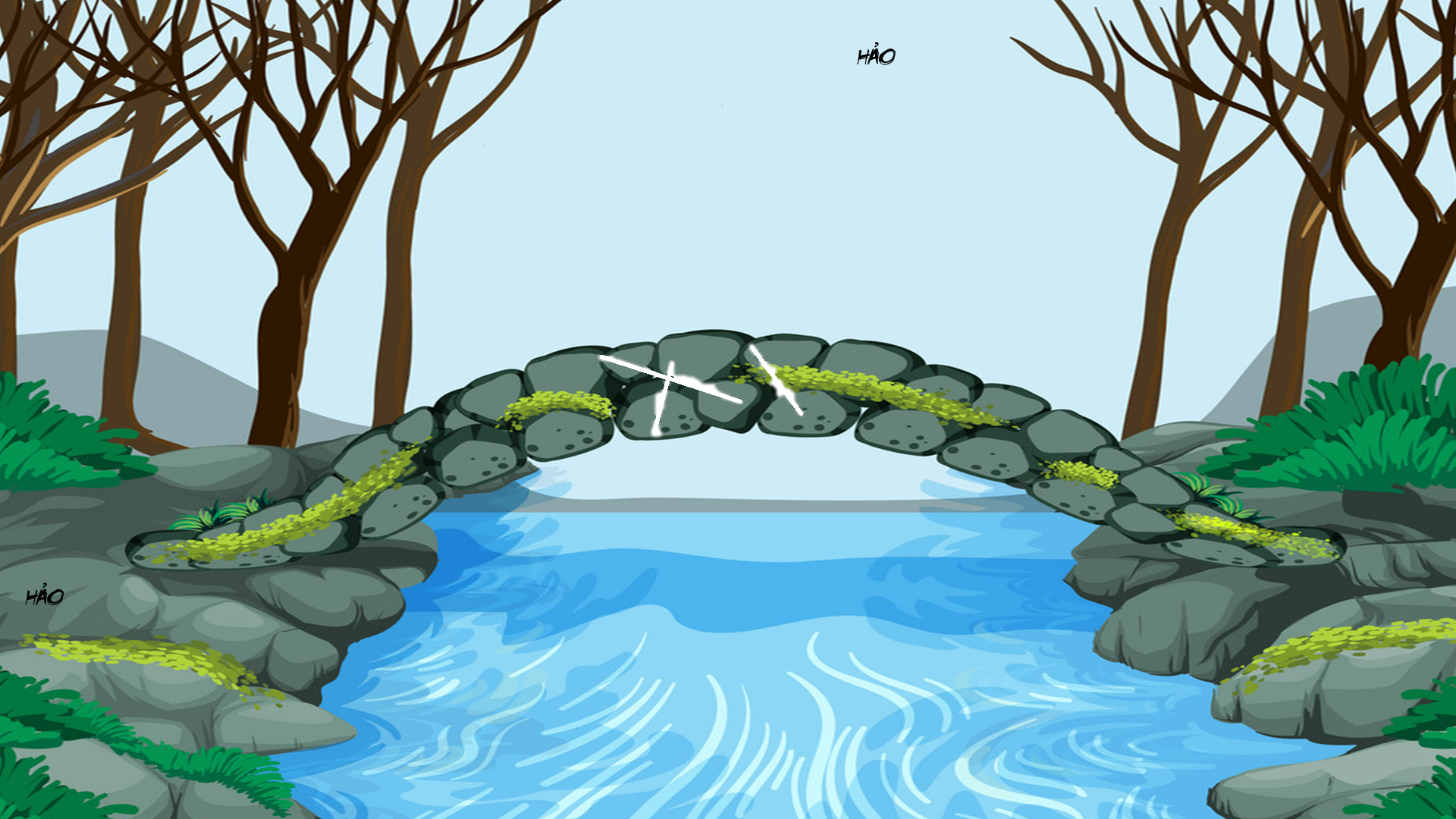 HẢO
HẢO
HẢO
Câu 2: Bé gái tặng gì cho em nhỏ trong bức ảnh?
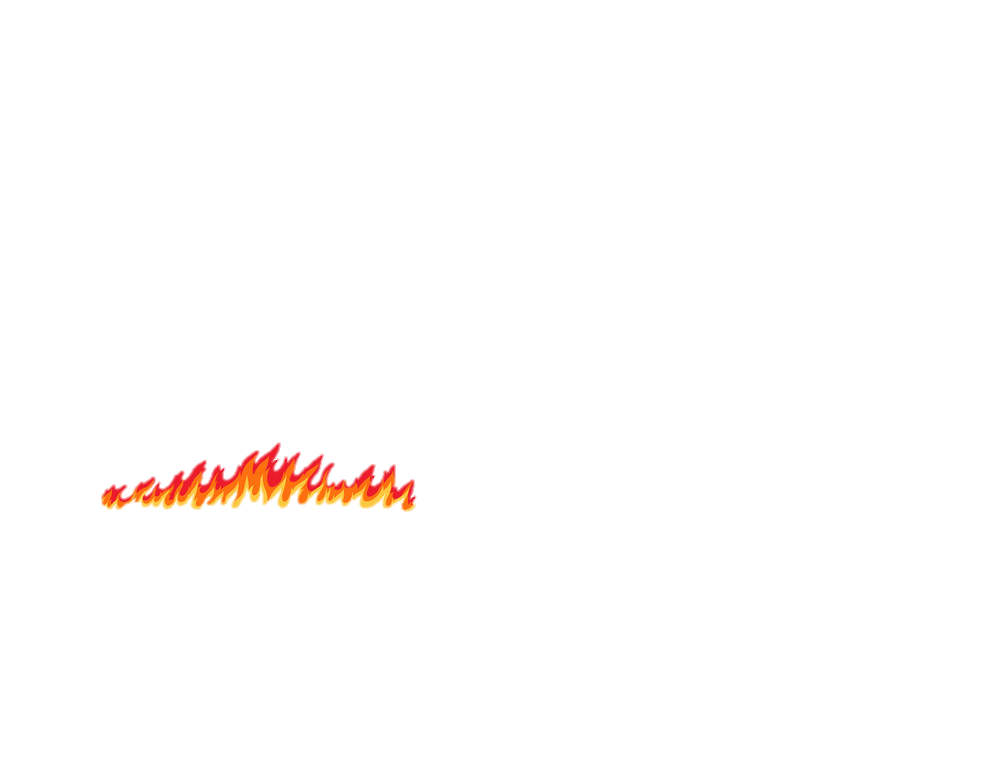 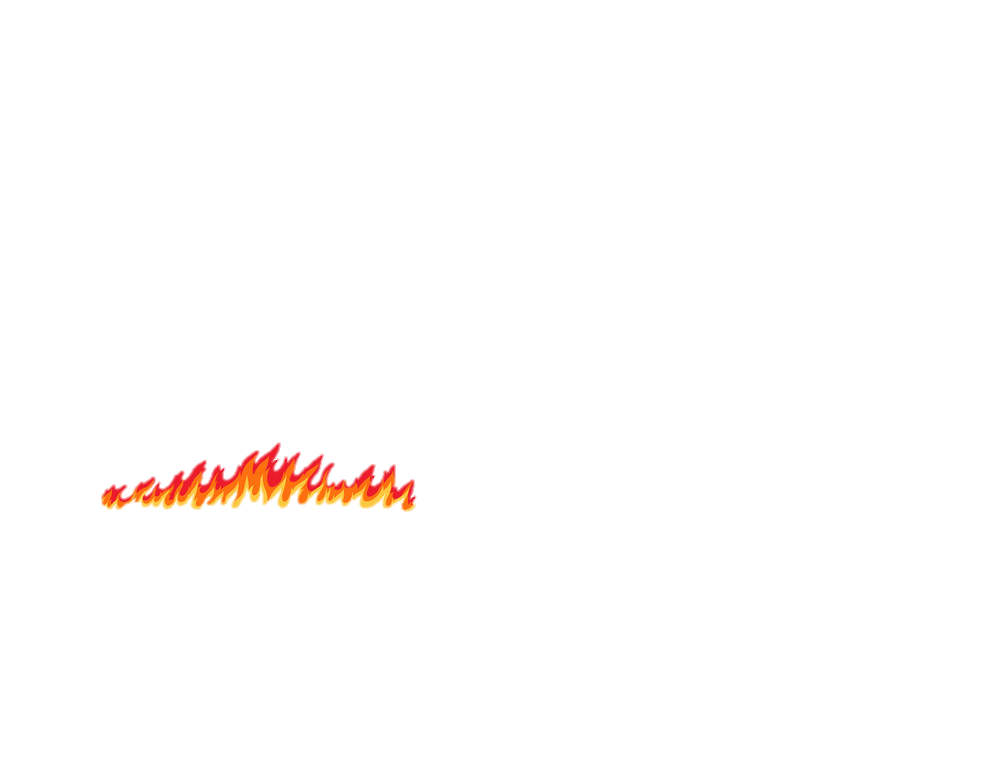 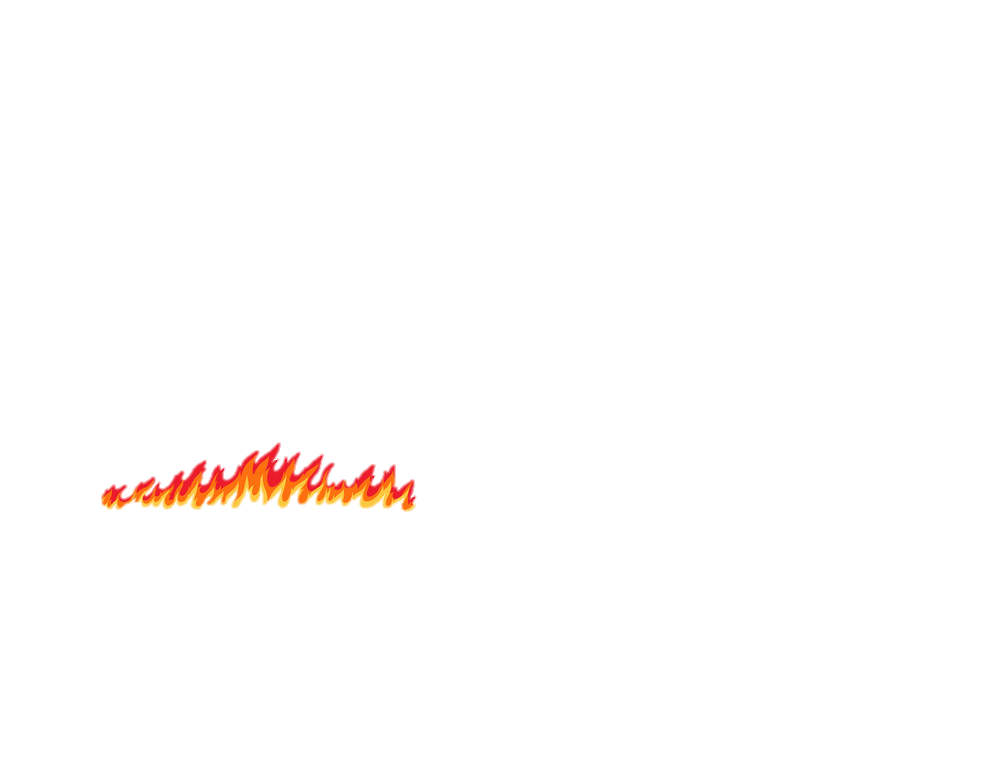 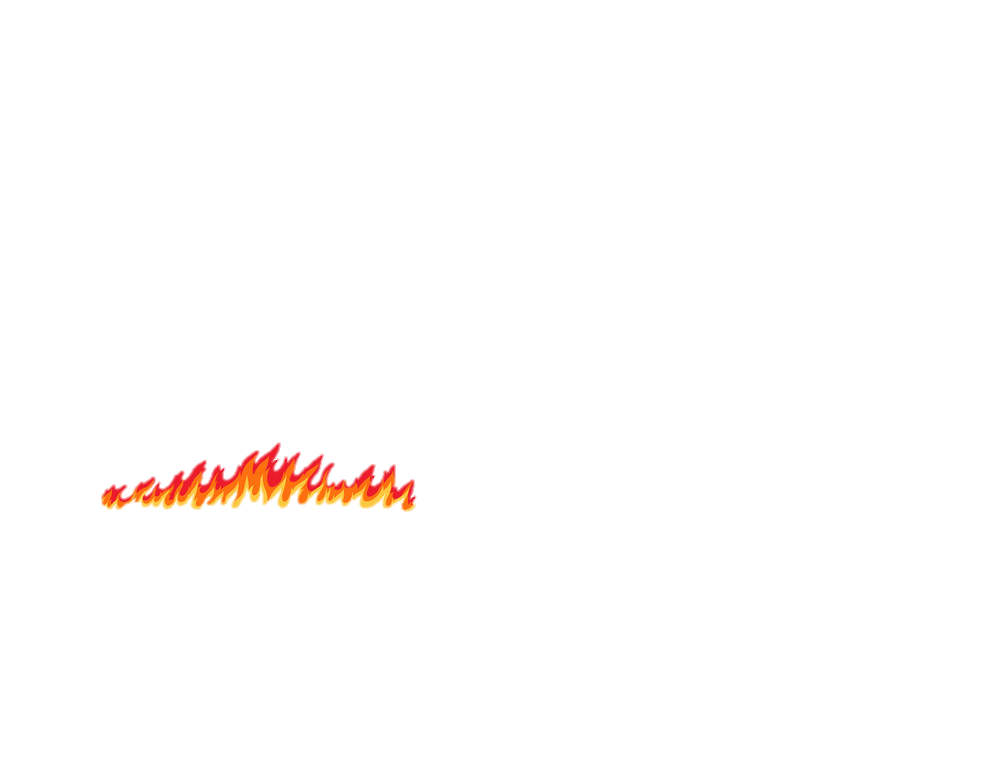 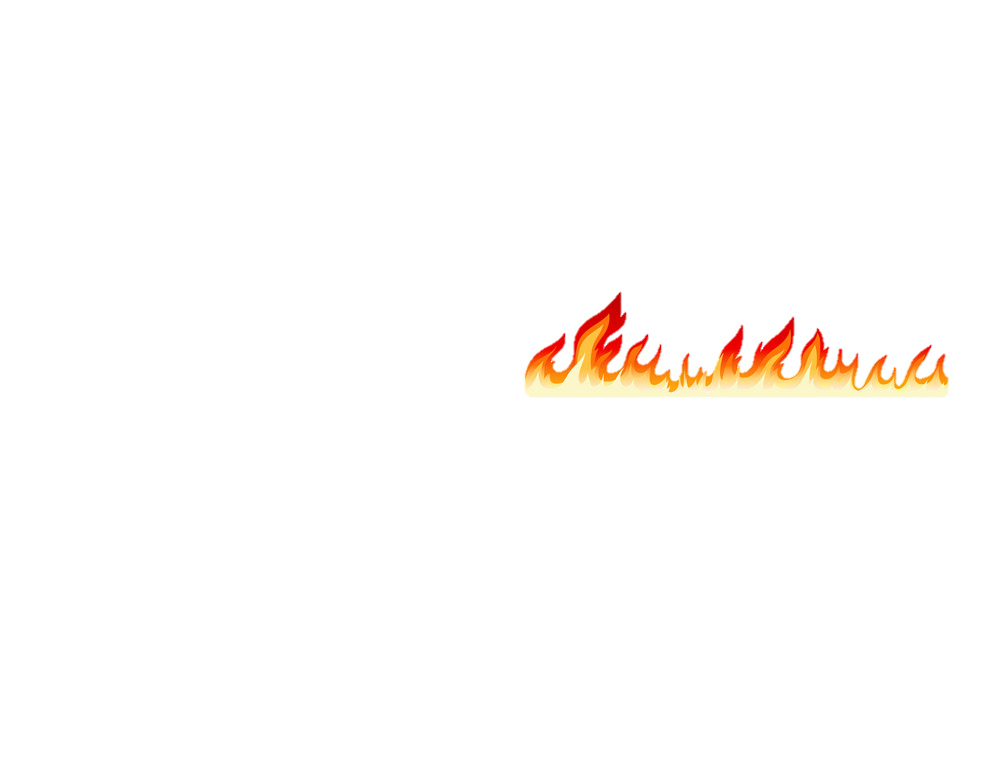 C. Giày dép
A. Áo quần
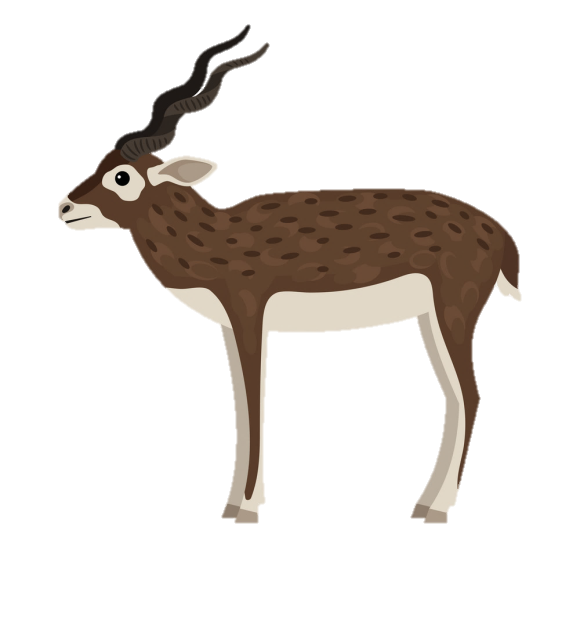 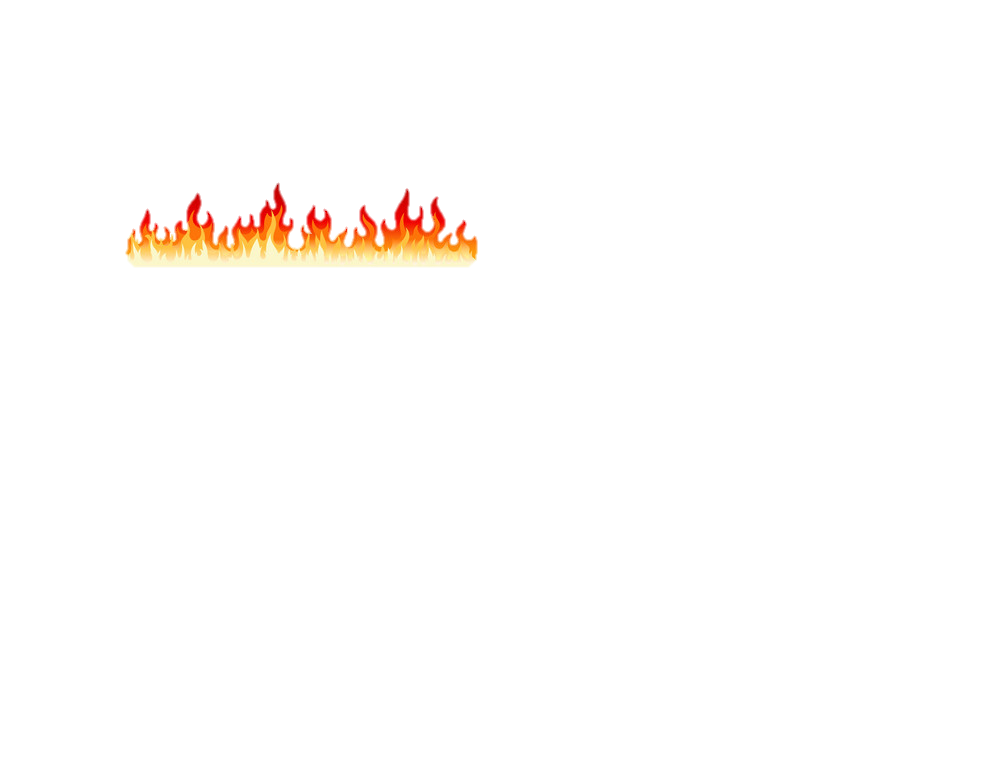 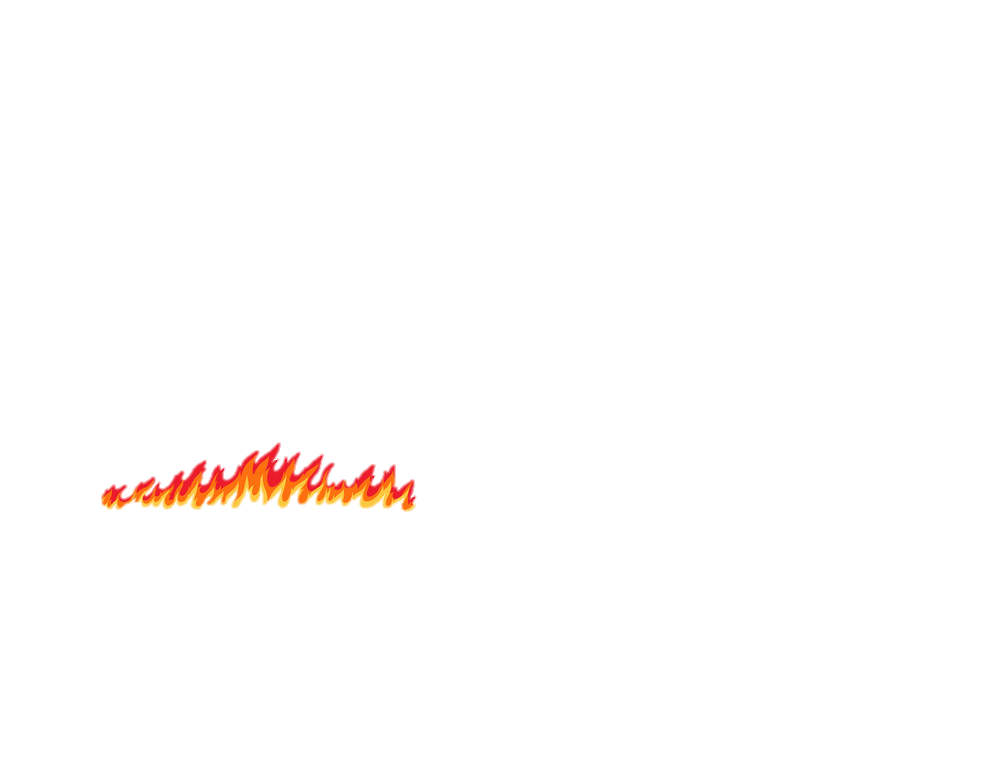 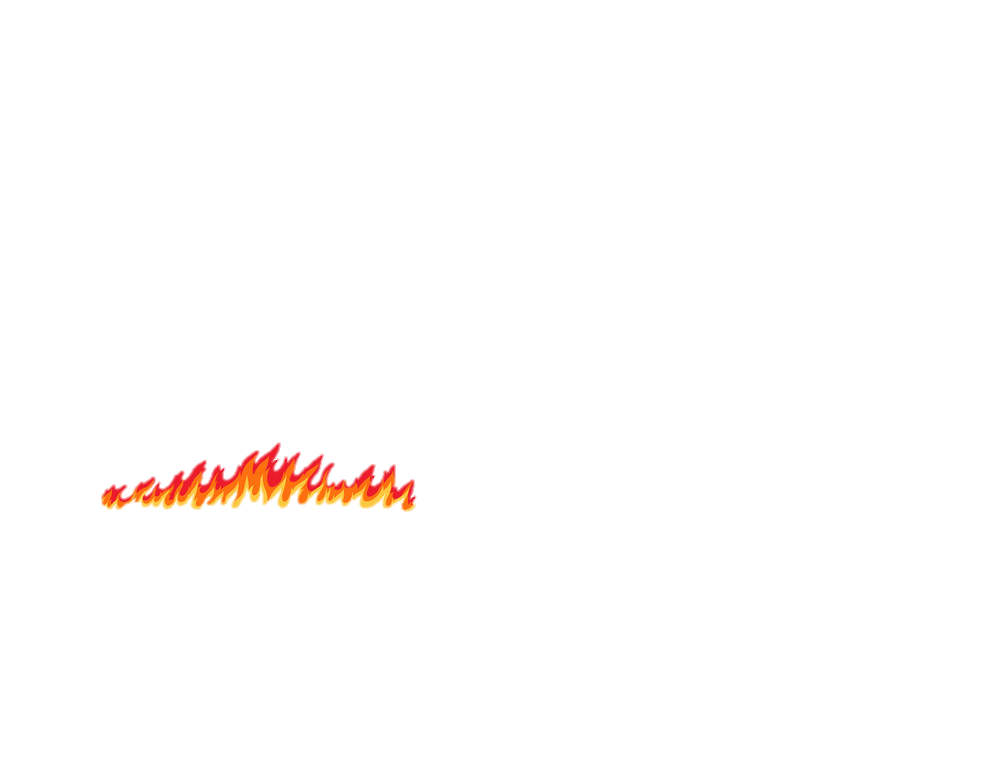 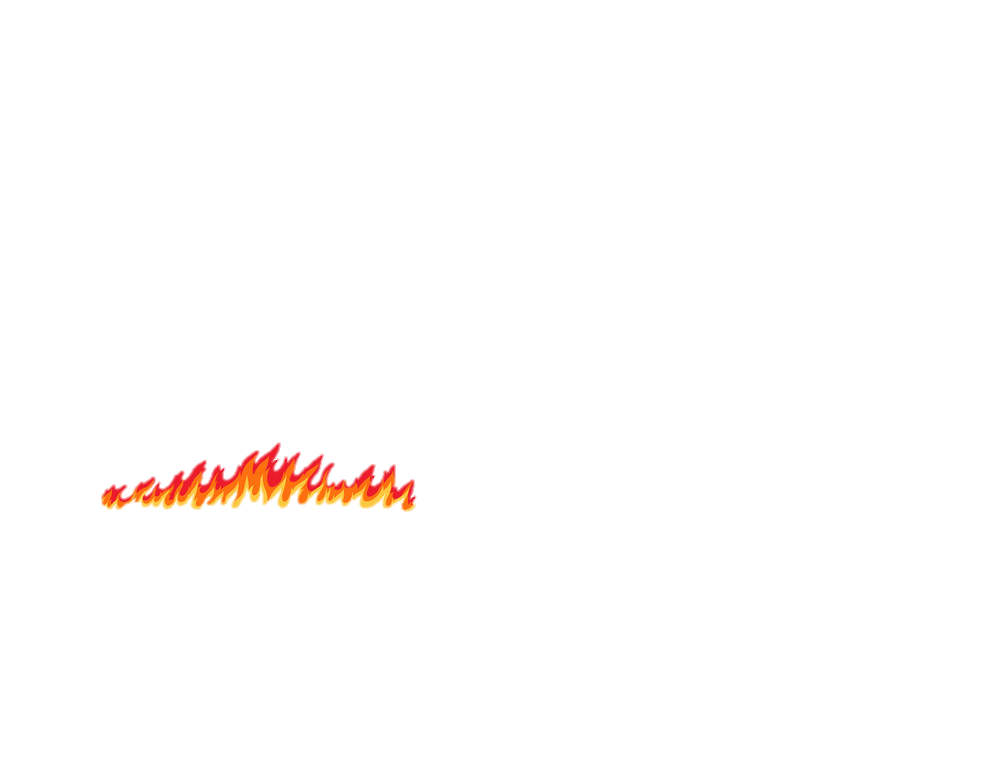 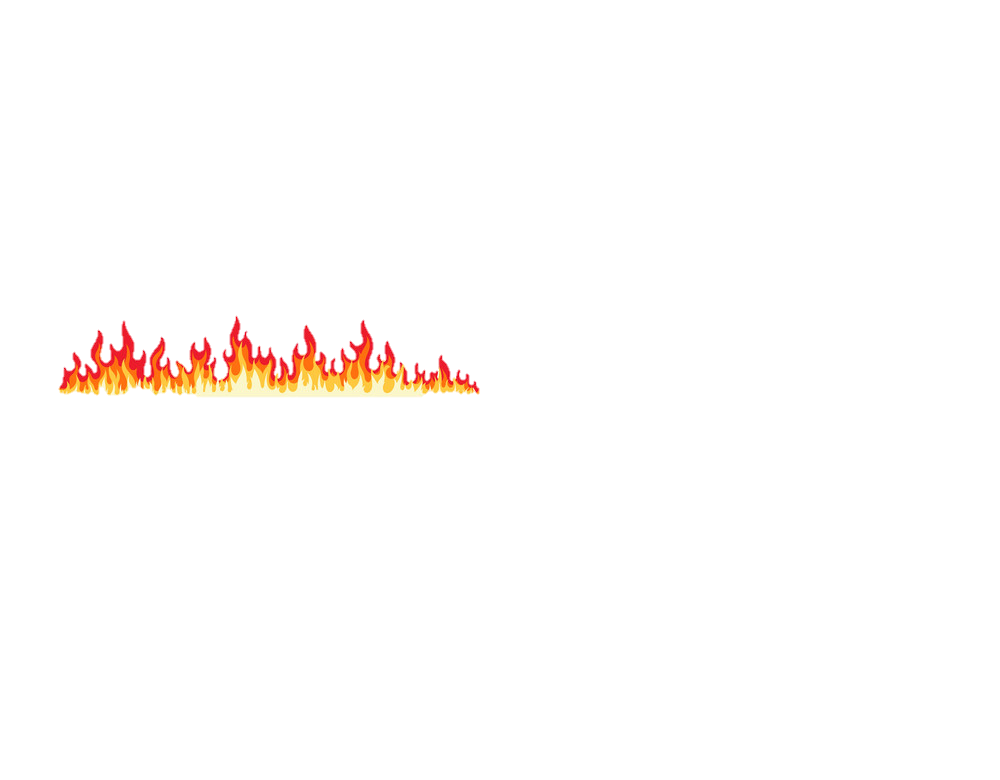 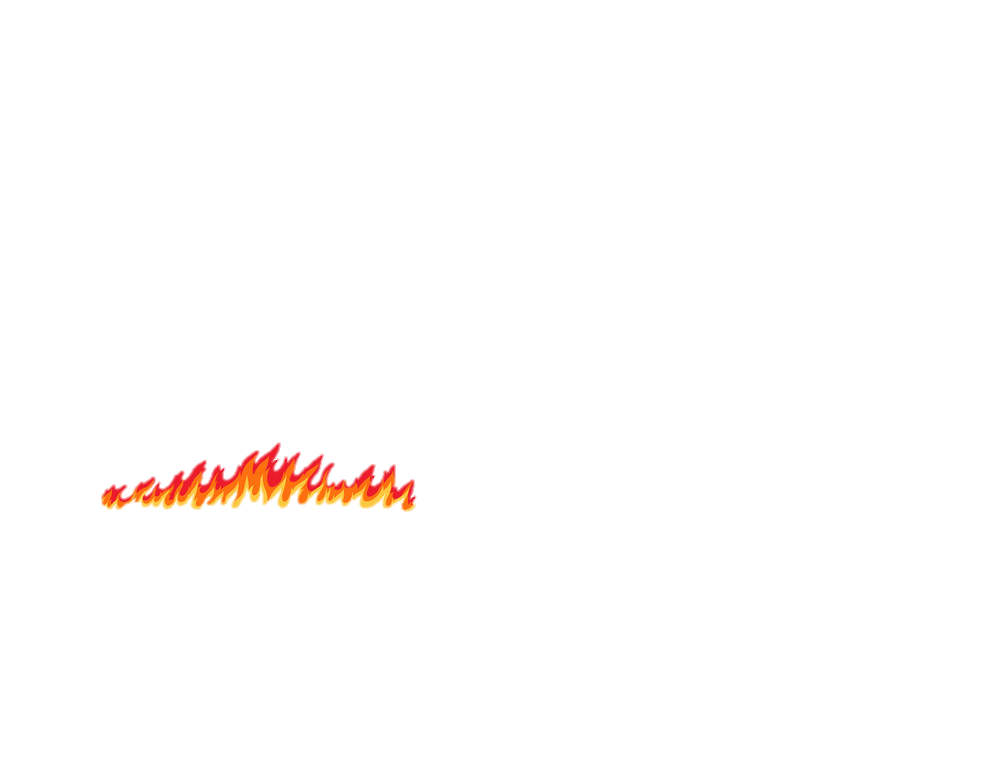 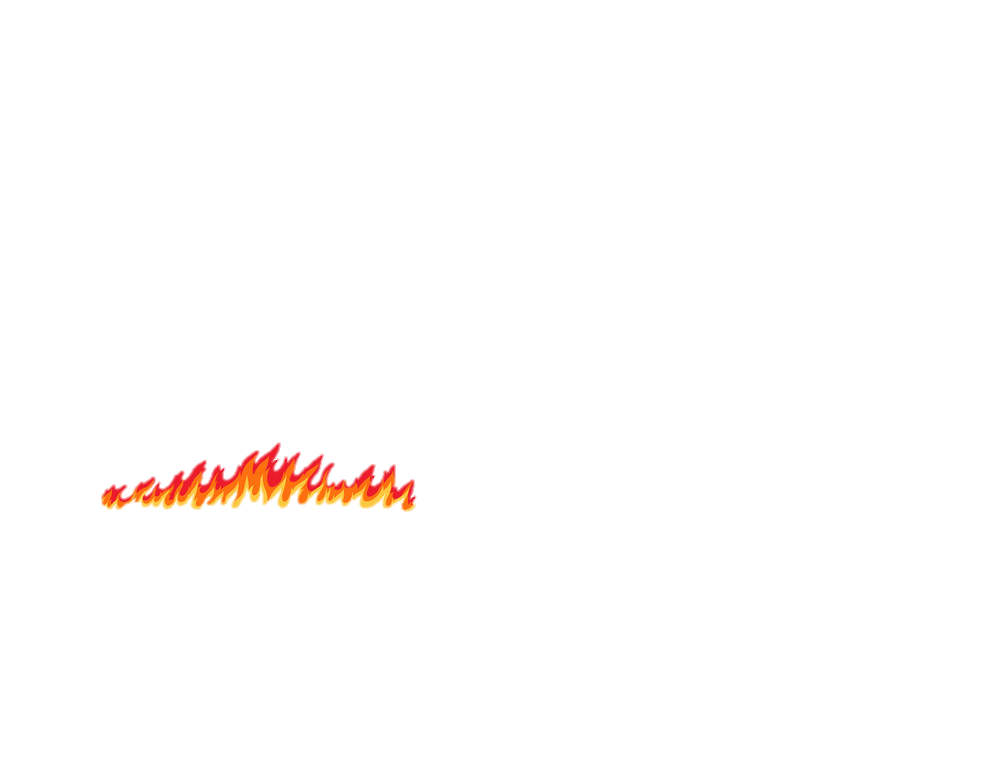 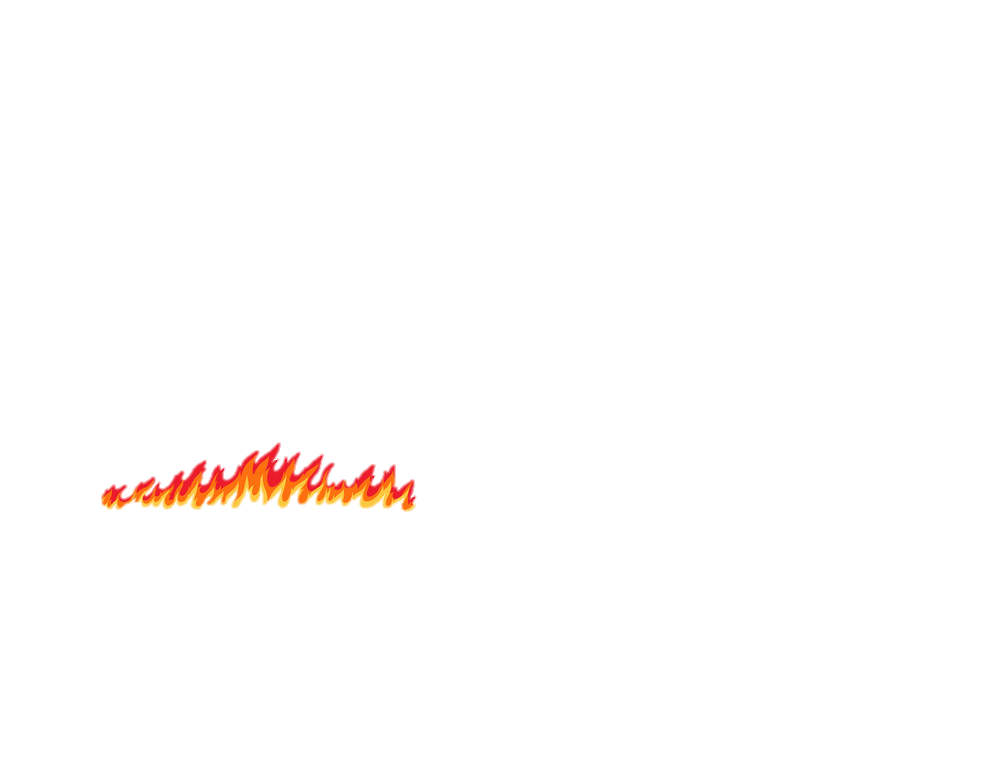 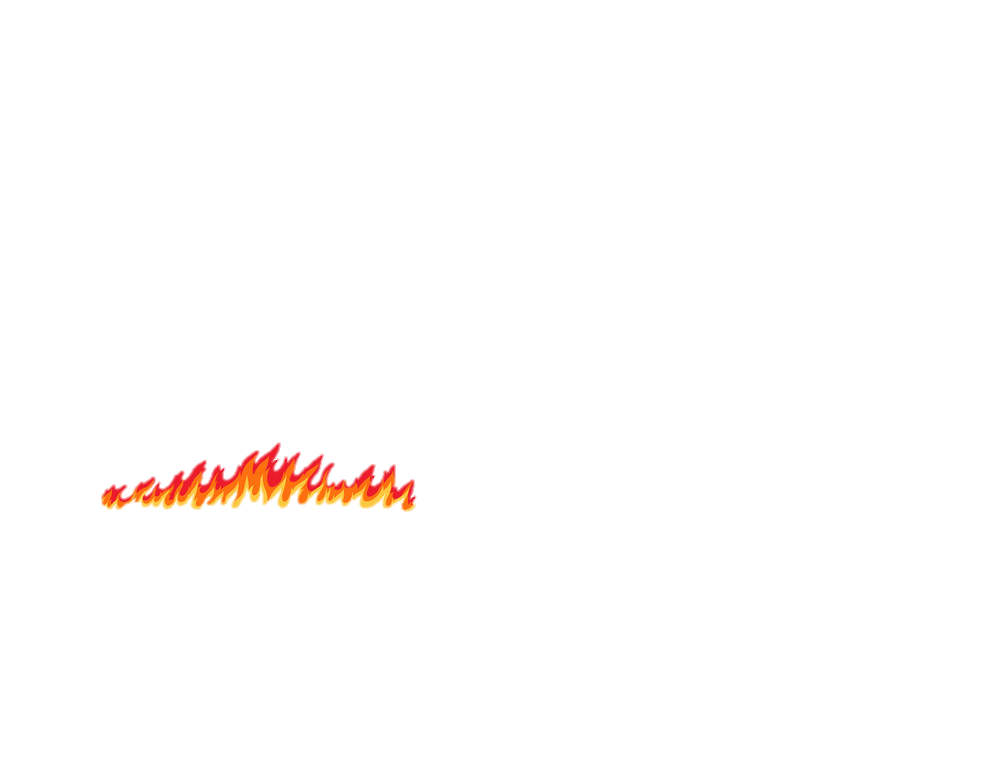 B. Sách vở
D. Búp bê
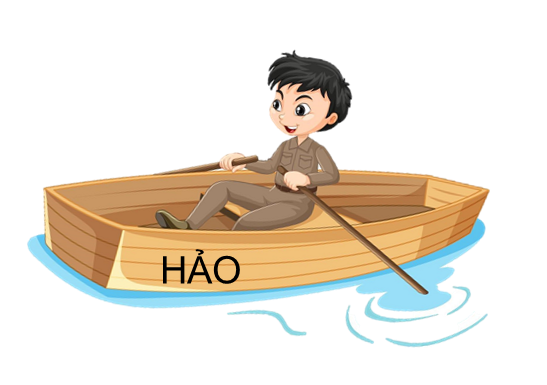 HẢO
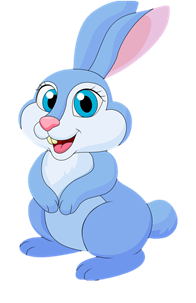 HẢO
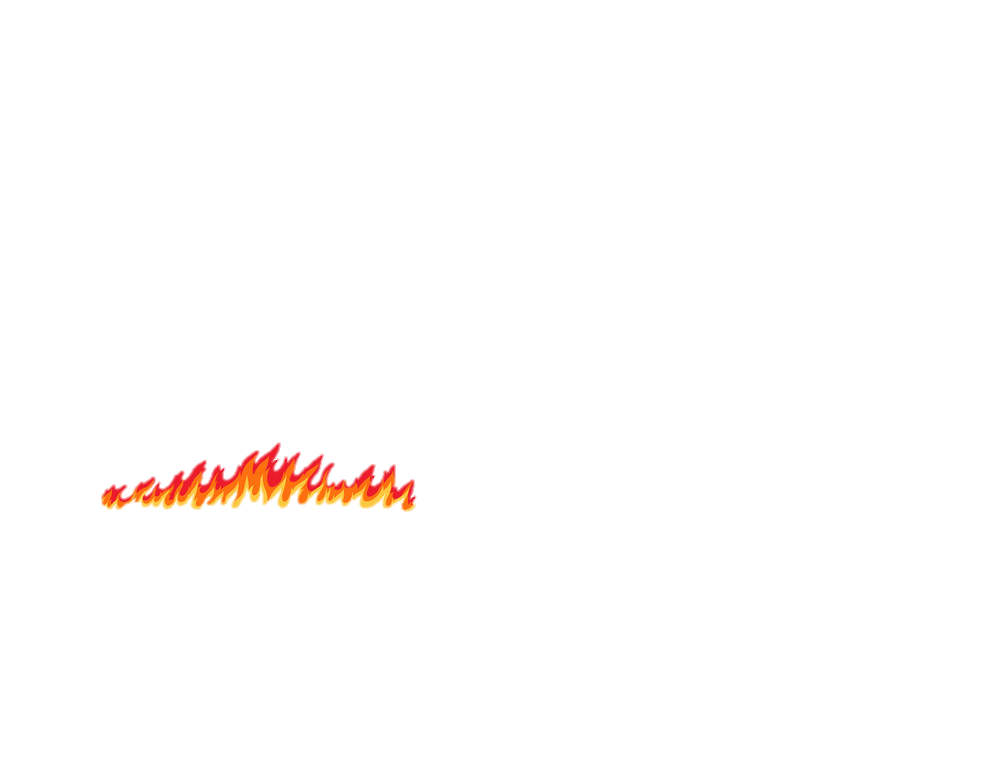 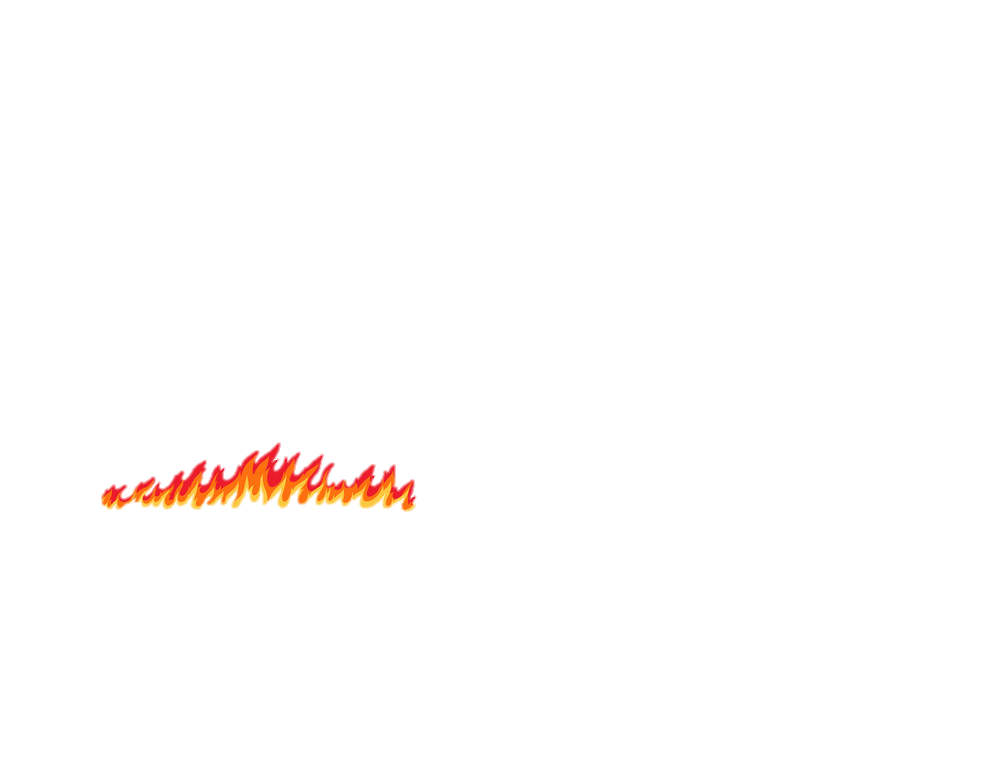 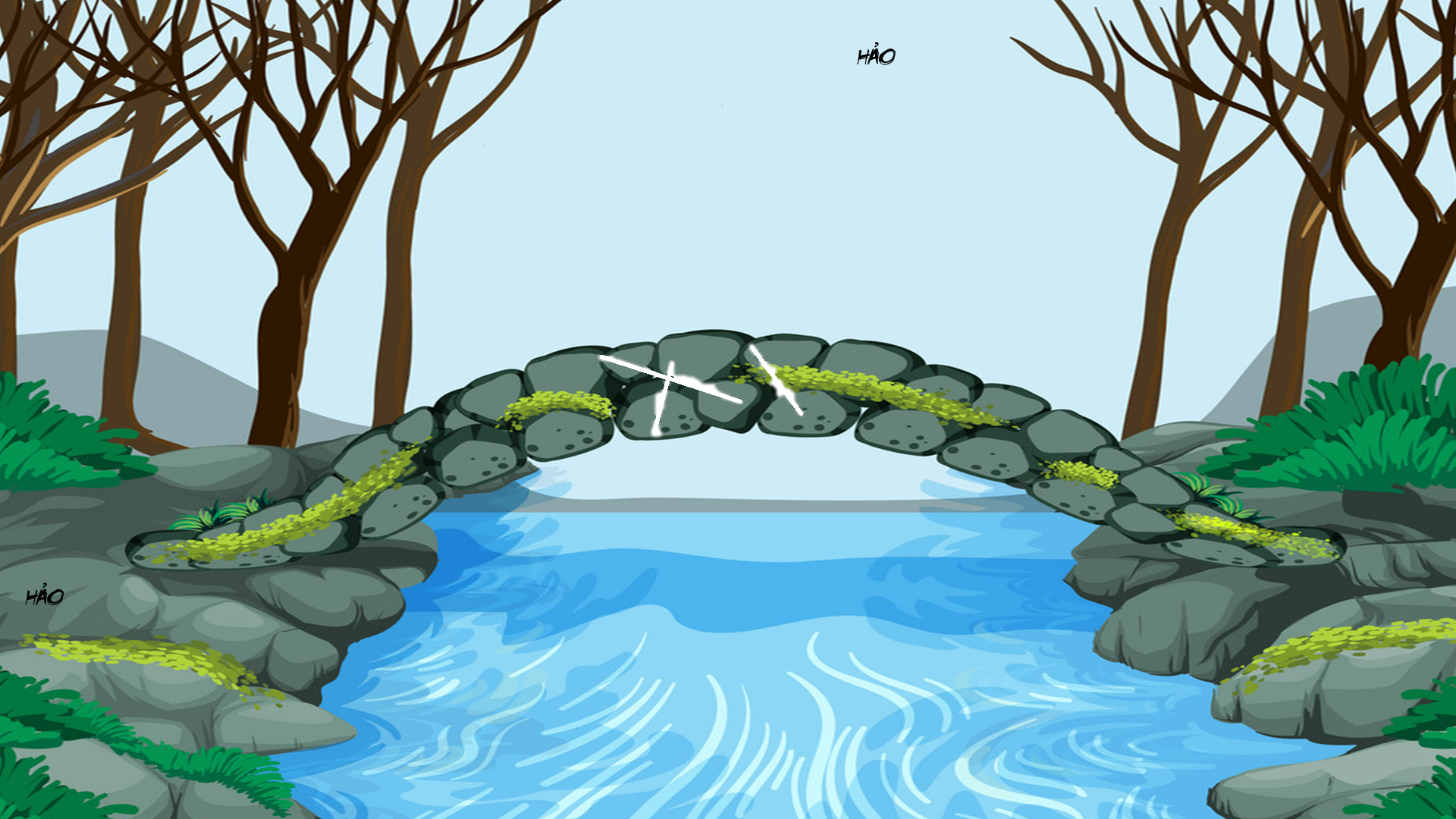 HẢO
HẢO
HẢO
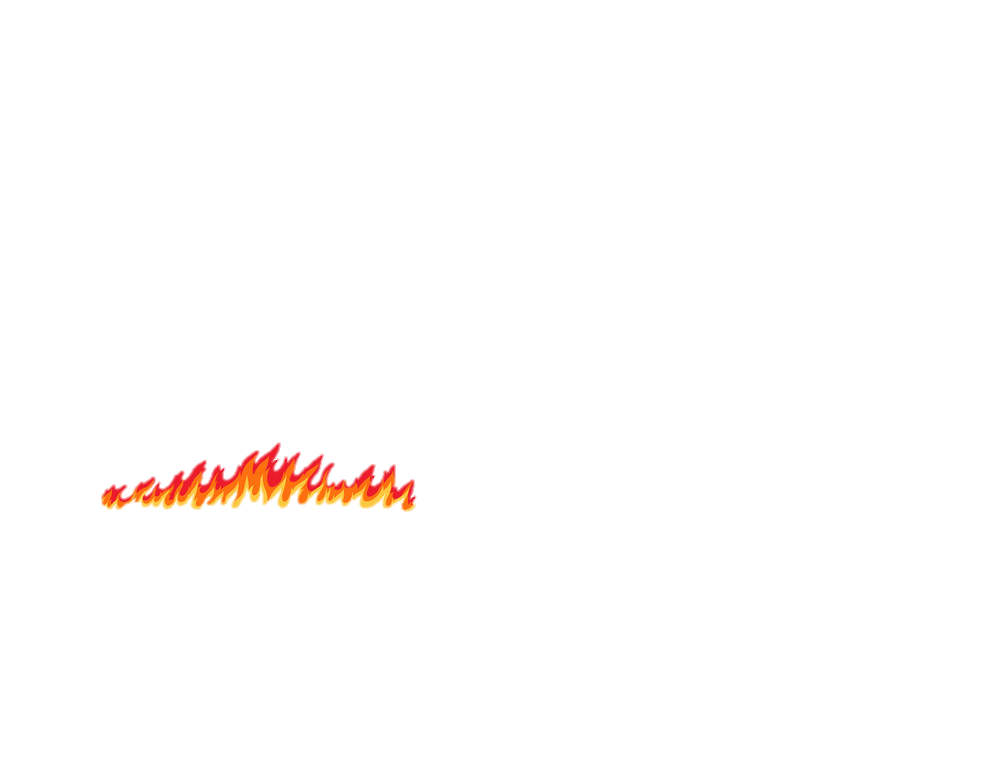 Câu 3: Hành động đó cho thấy em bé là người như thế nào?
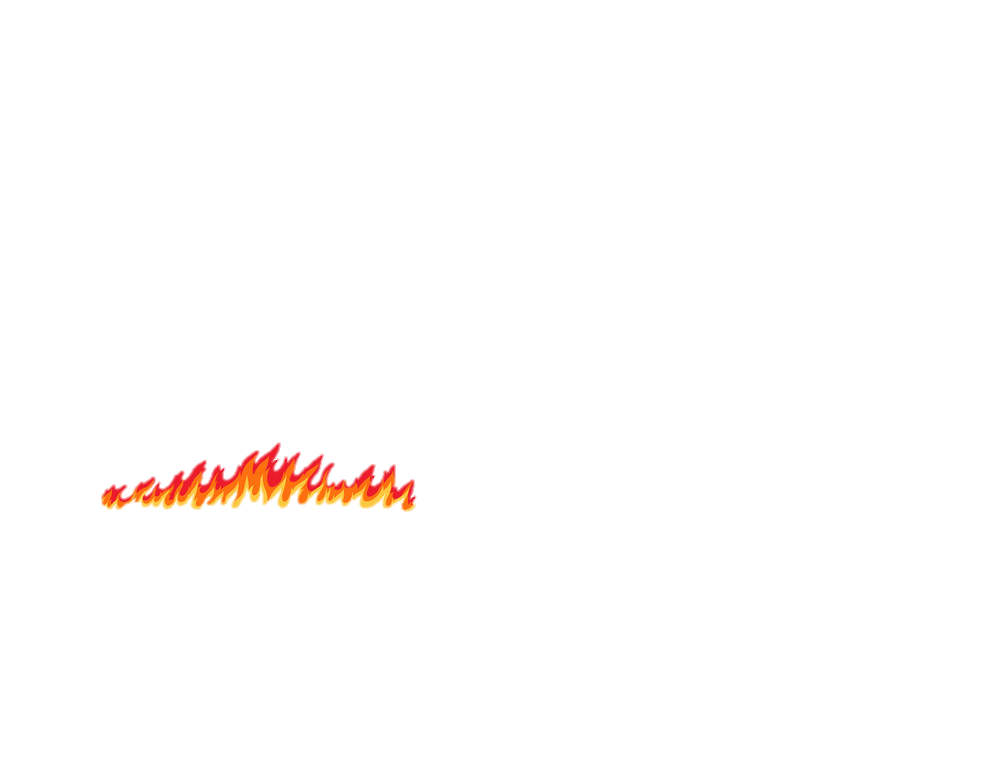 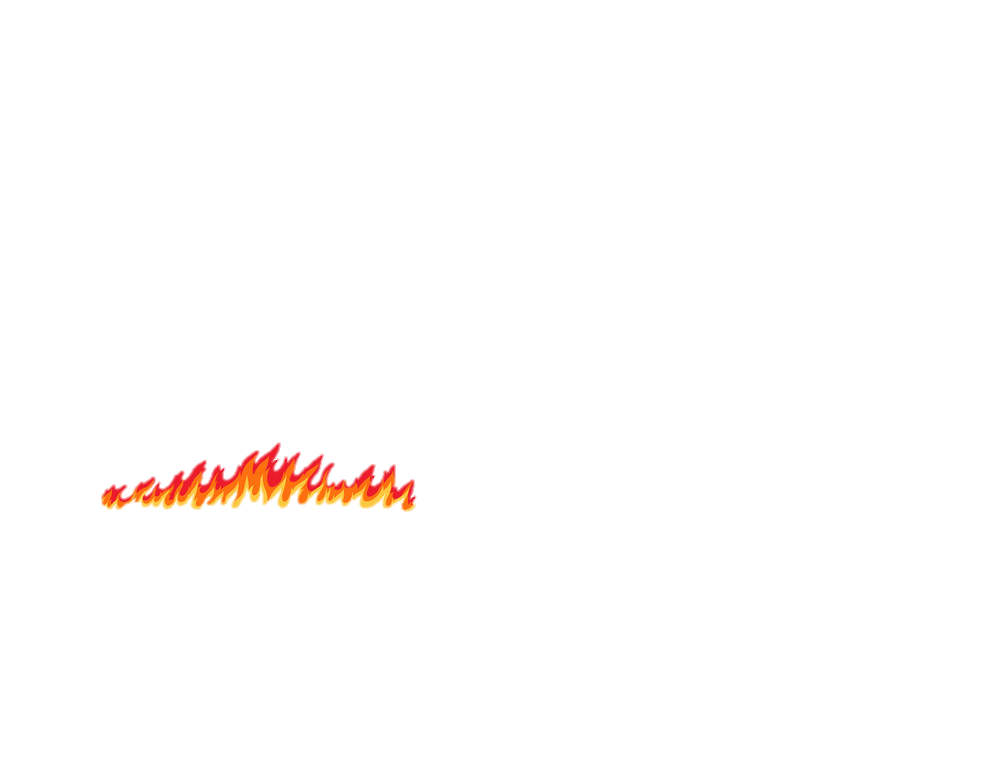 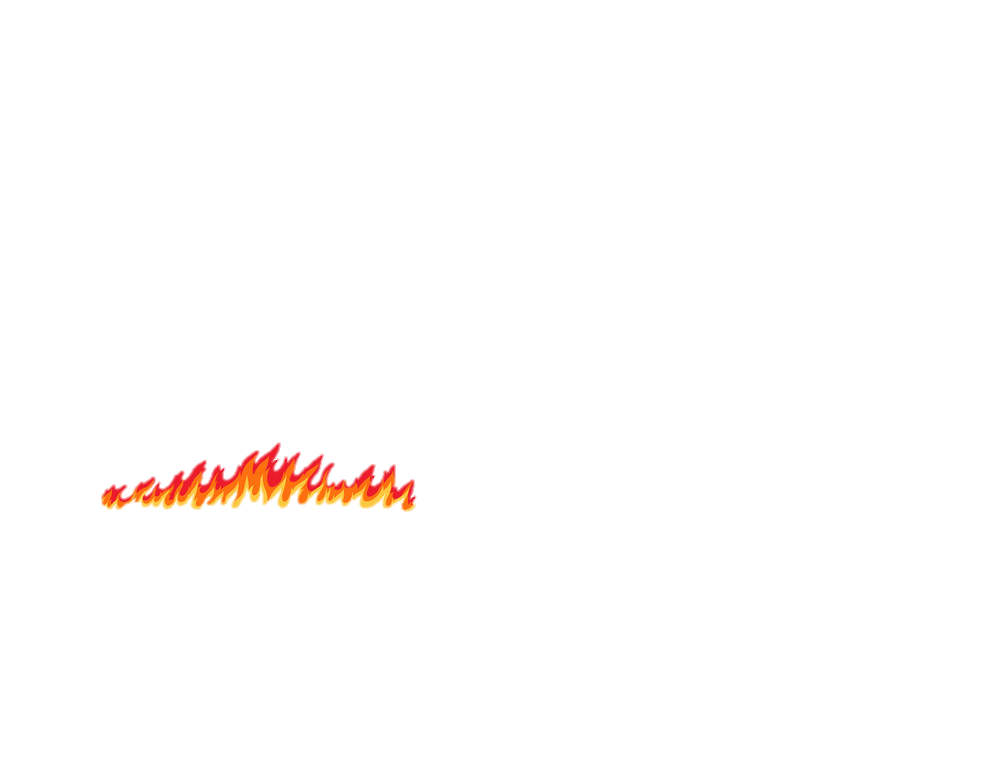 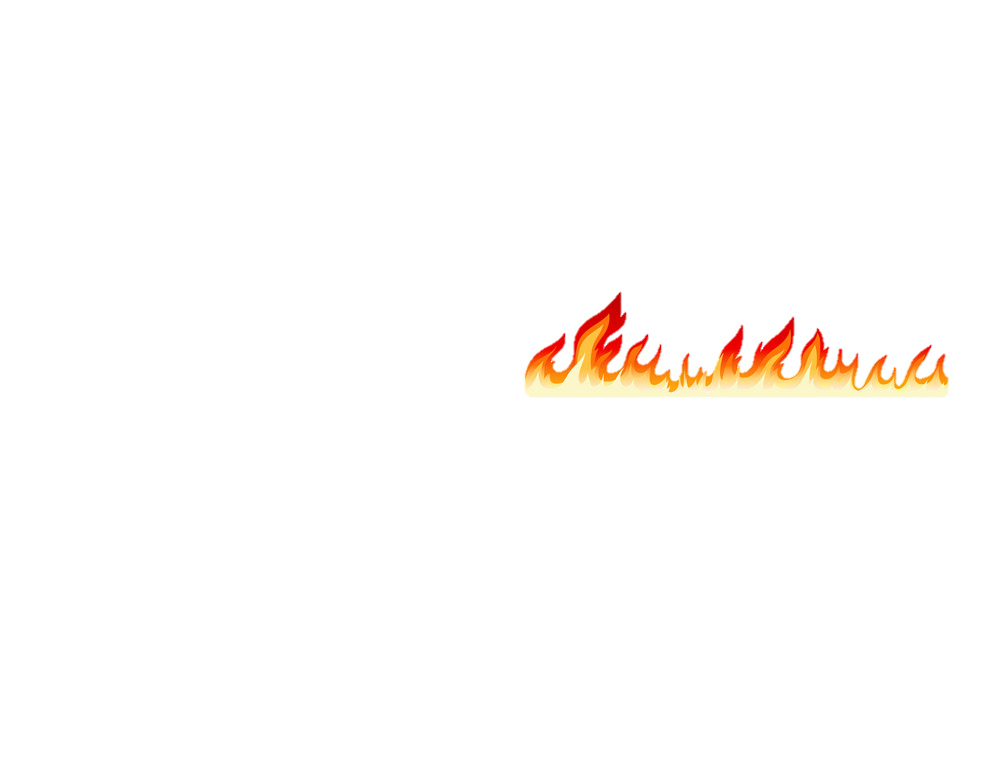 C. Người dũng cảm
A. Người biết chia sẻ
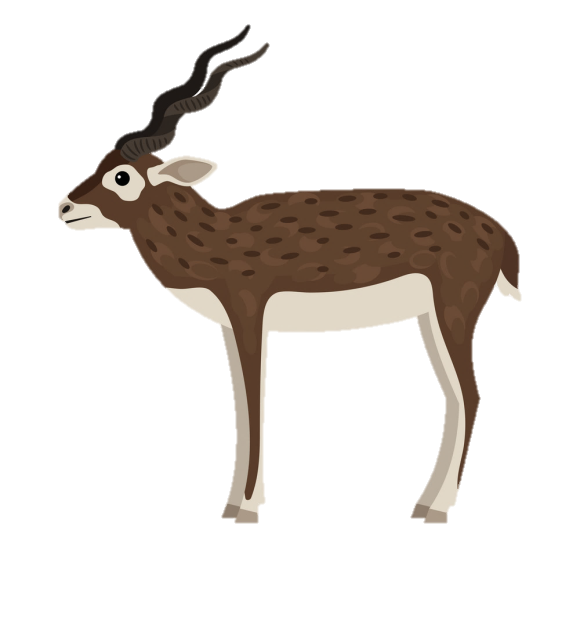 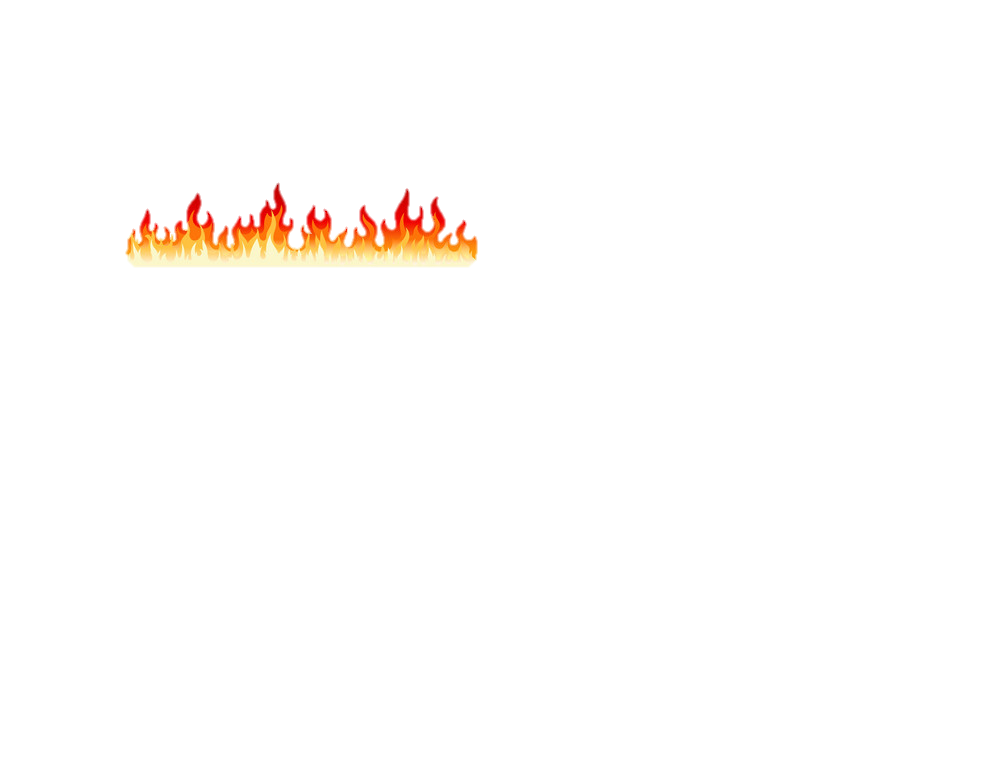 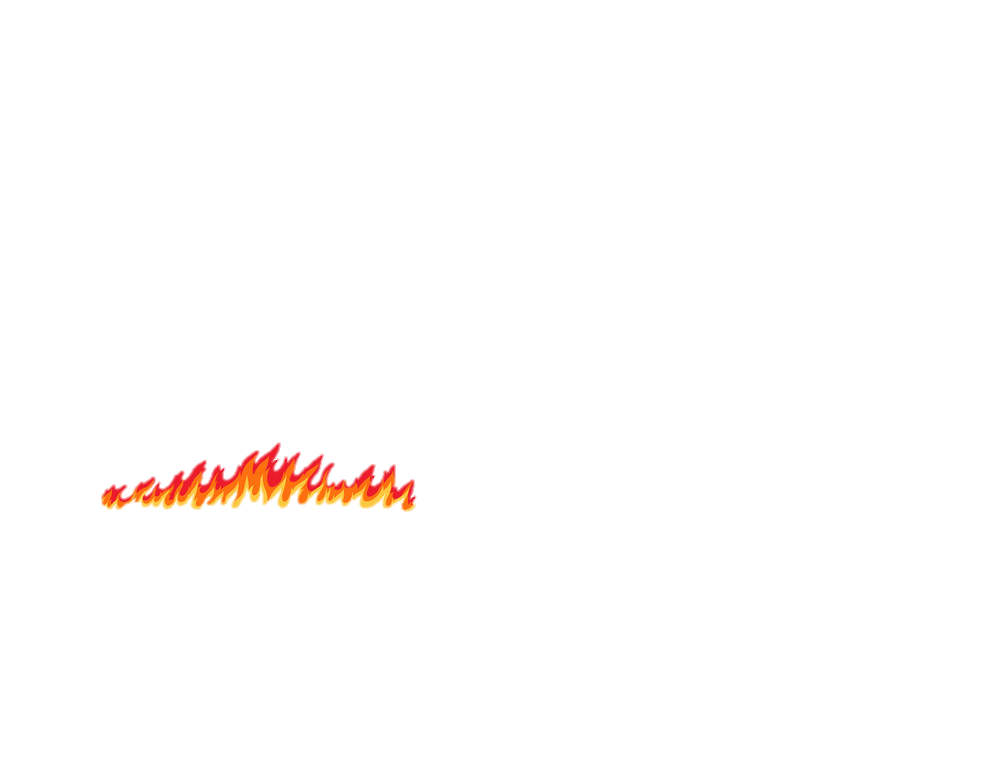 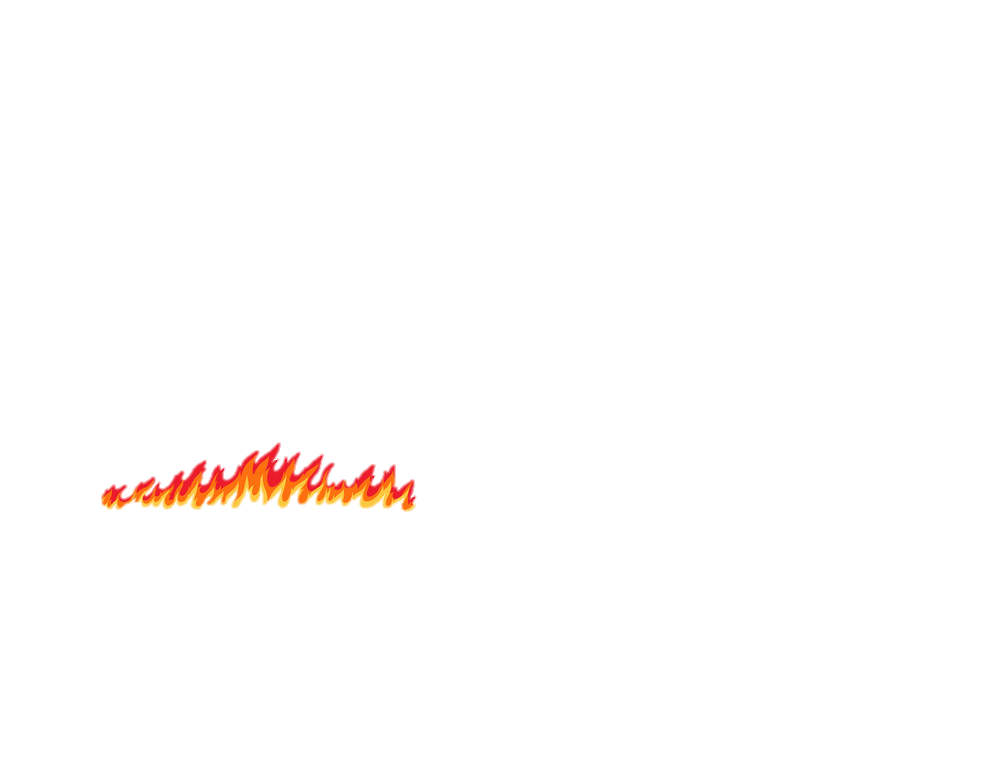 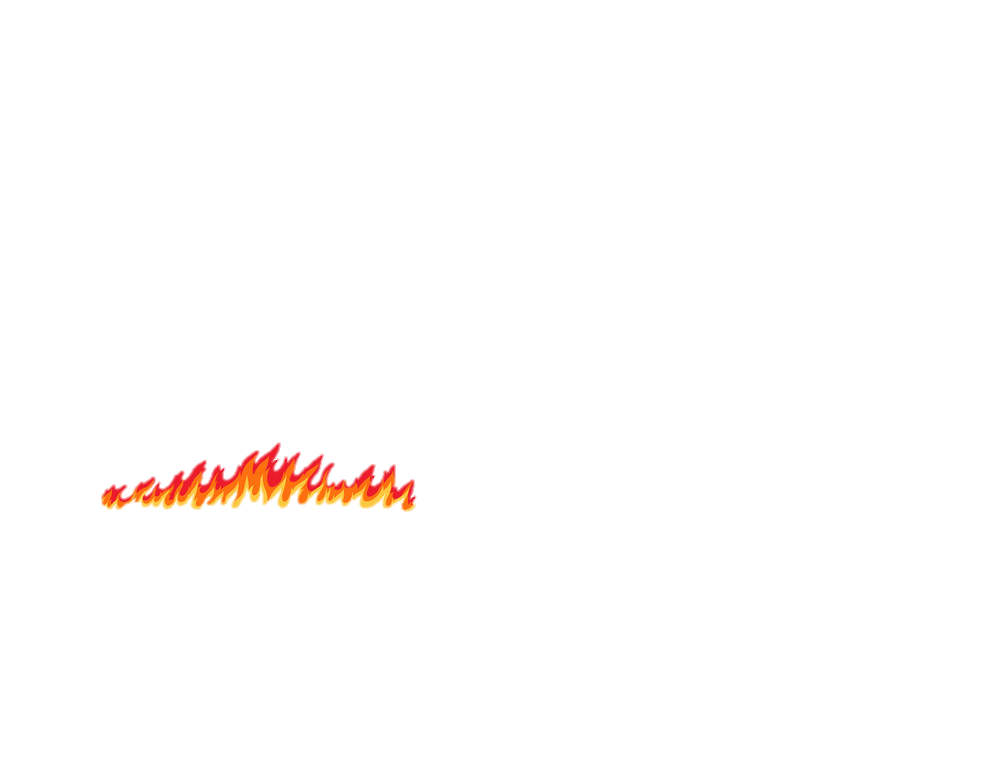 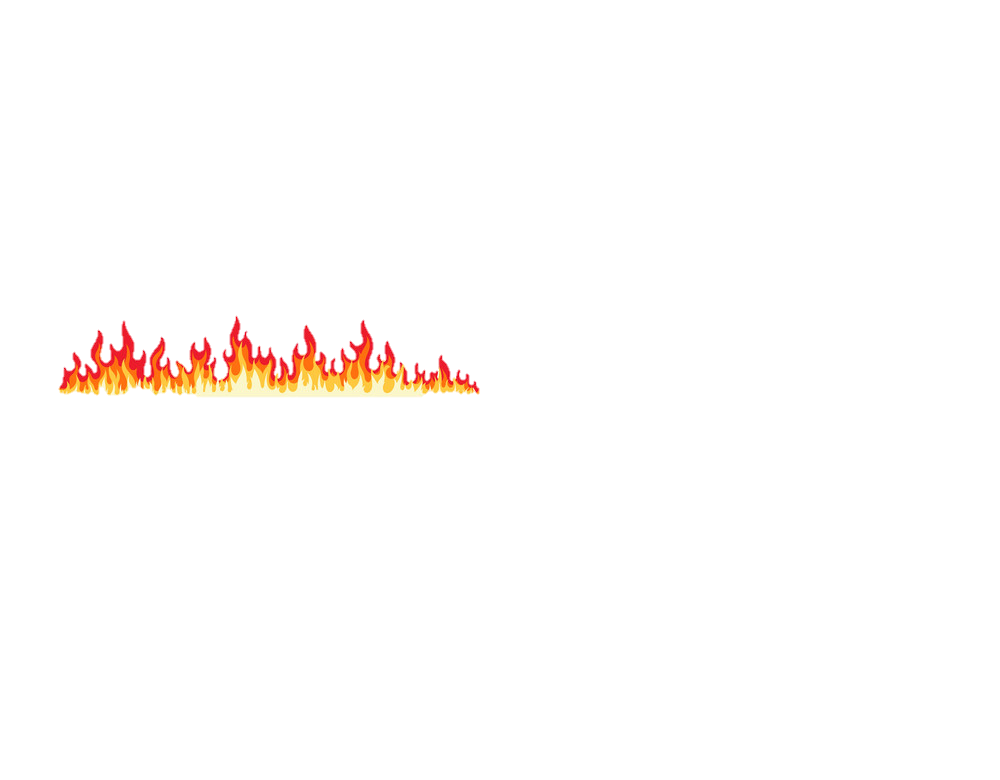 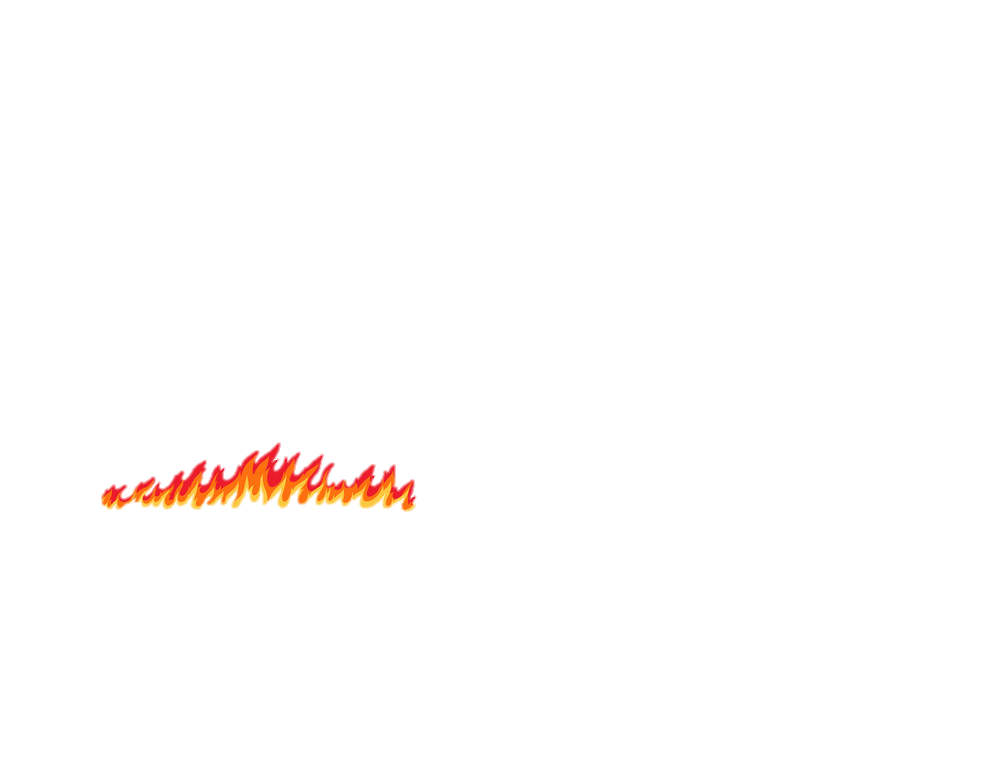 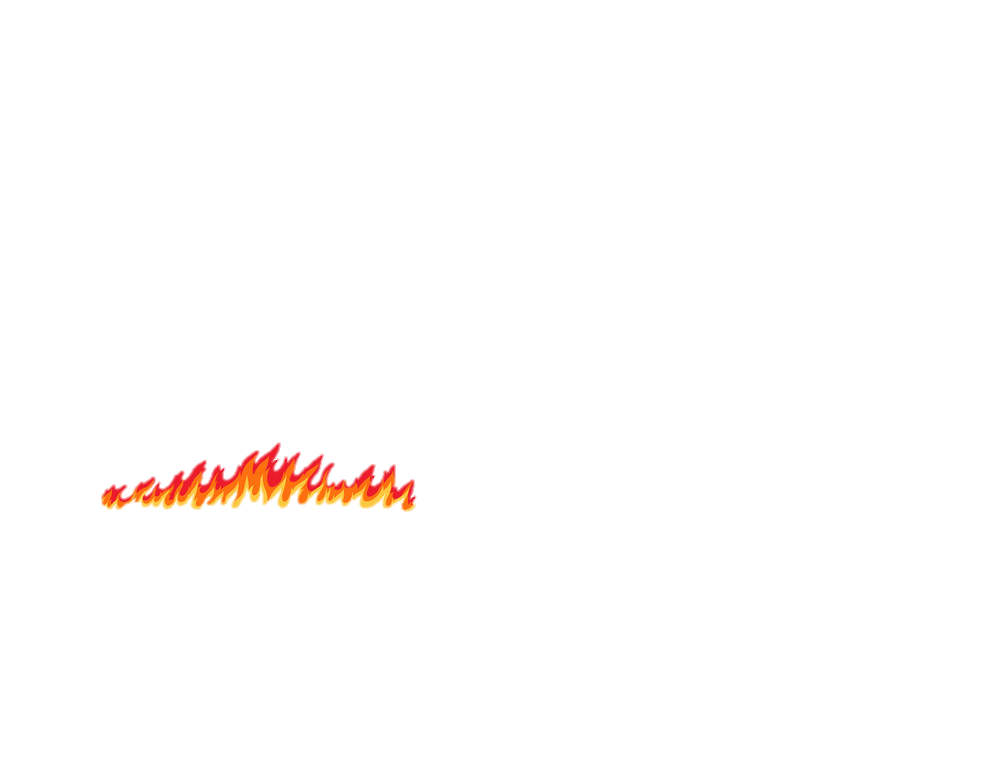 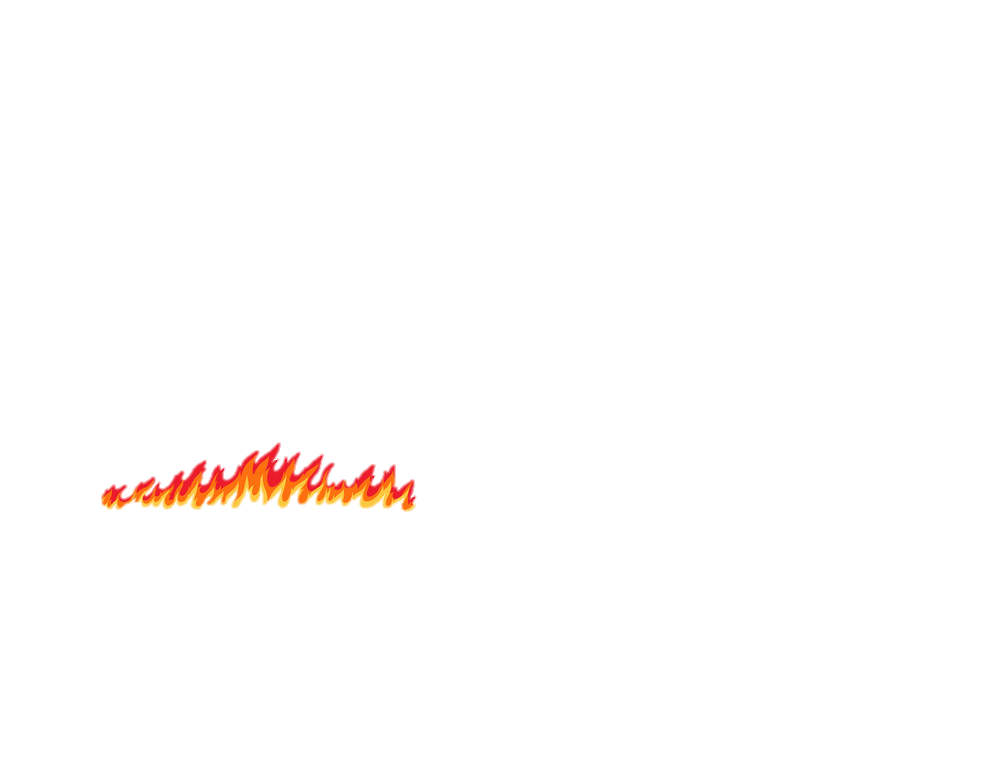 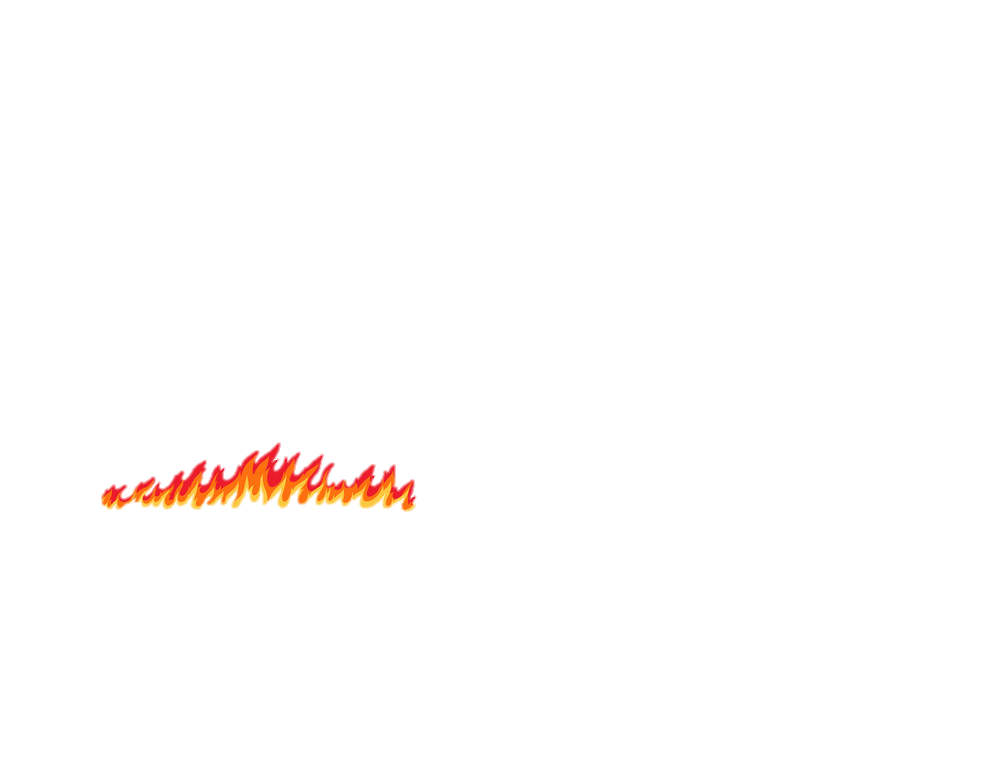 D. Người mạnh mẽ
B. Người tự tin
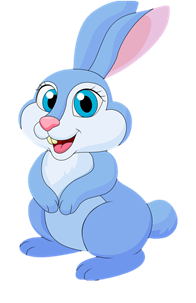 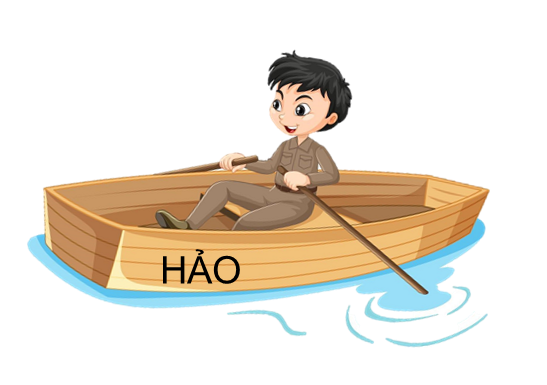 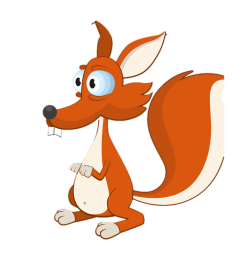 HẢO
HẢO
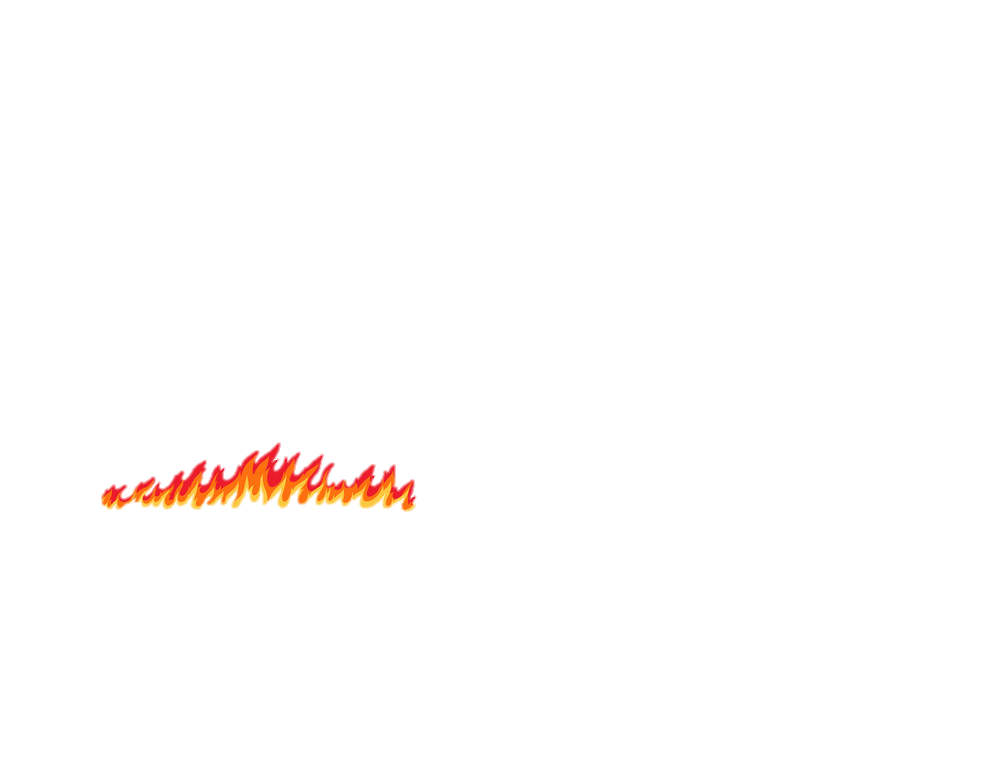 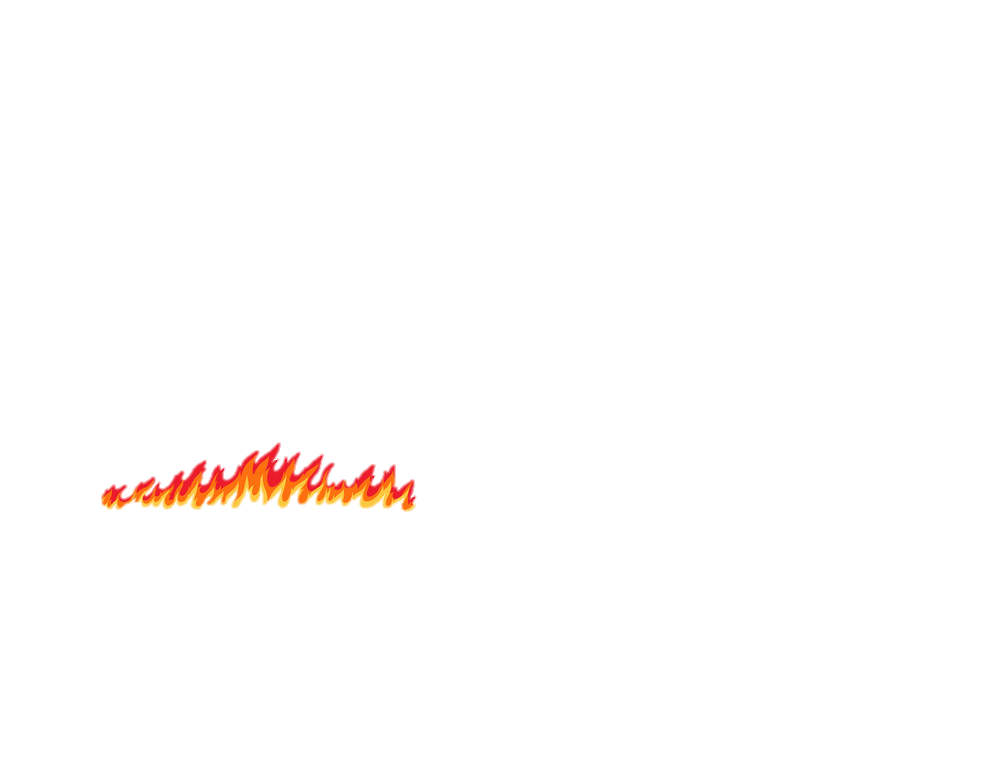 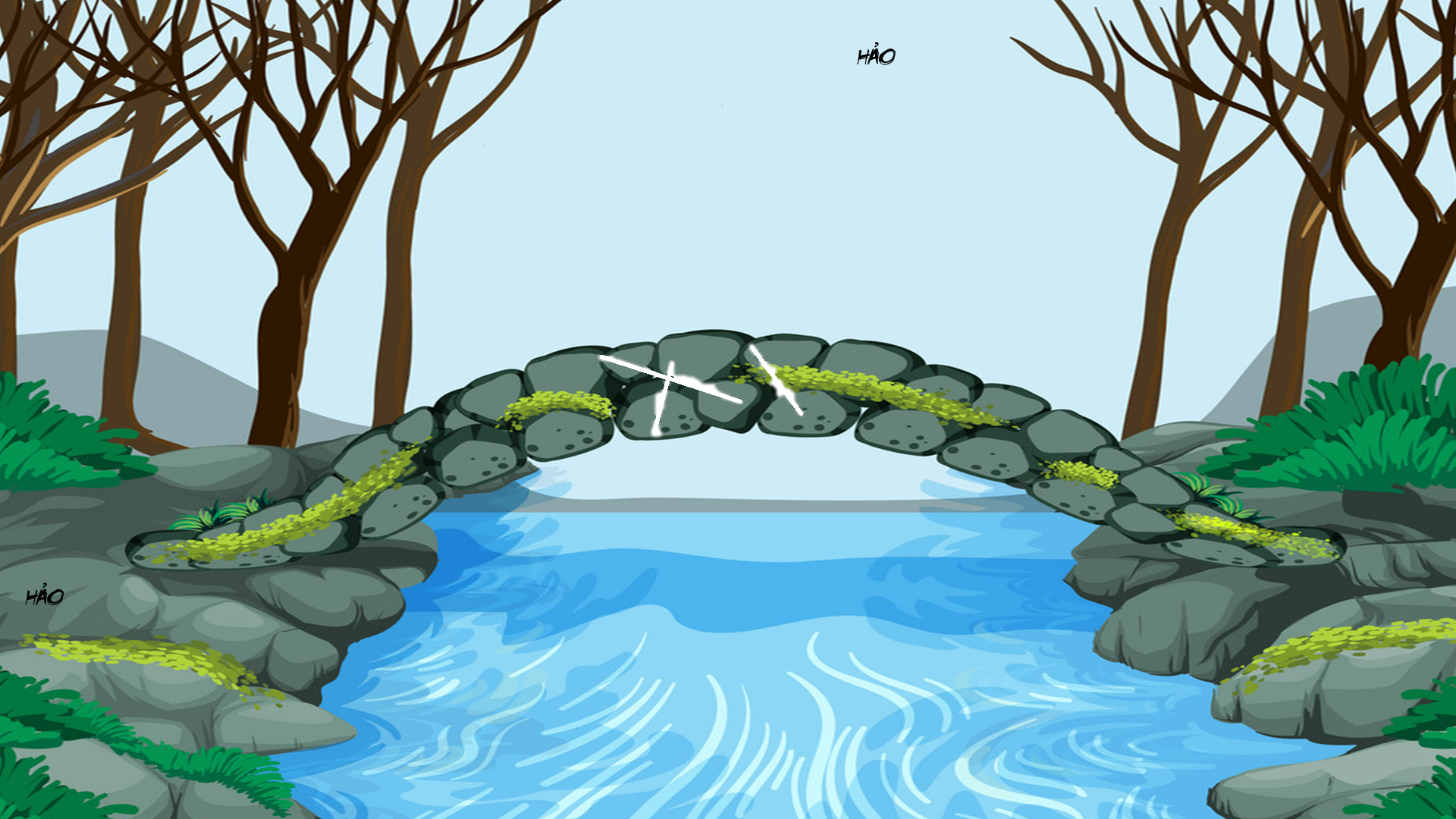 Câu 4: Từ nào sau đây thuộc nhóm từ chỉ cộng đồng?
HẢO
HẢO
HẢO
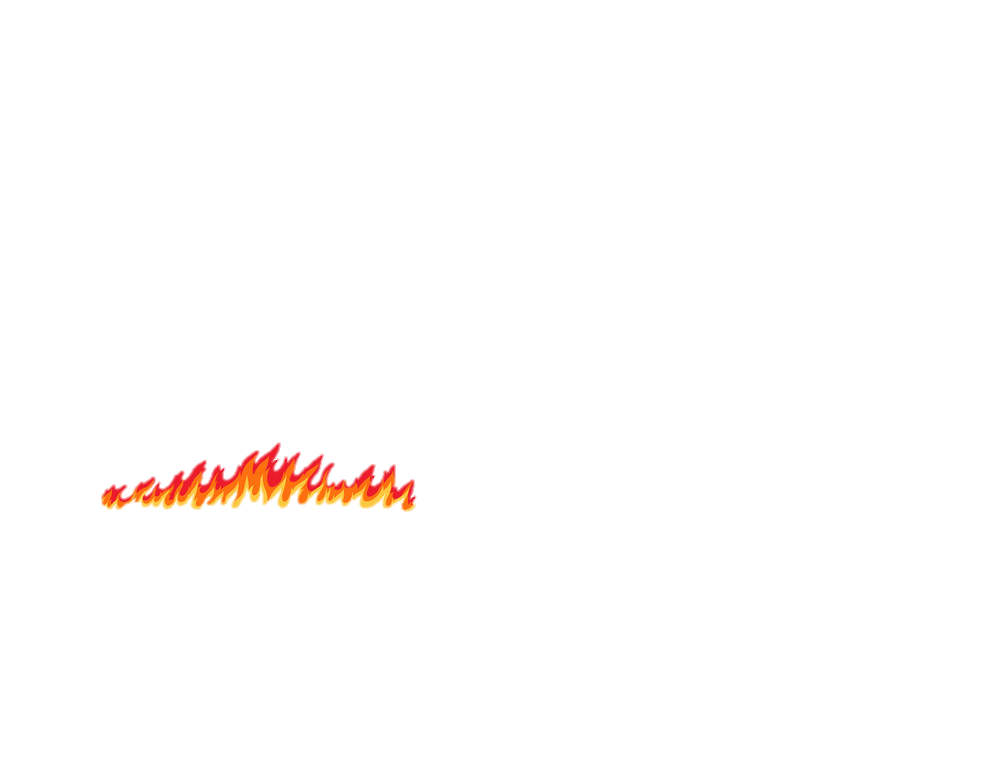 C. giúp đỡ
A. dòng họ
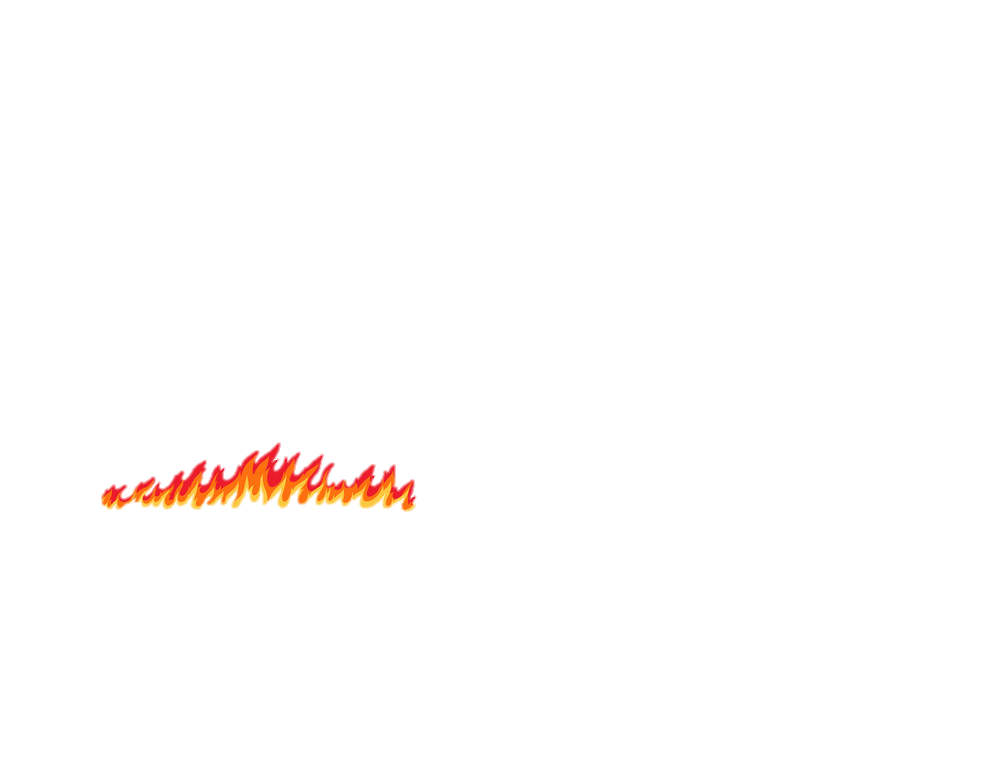 HẢO
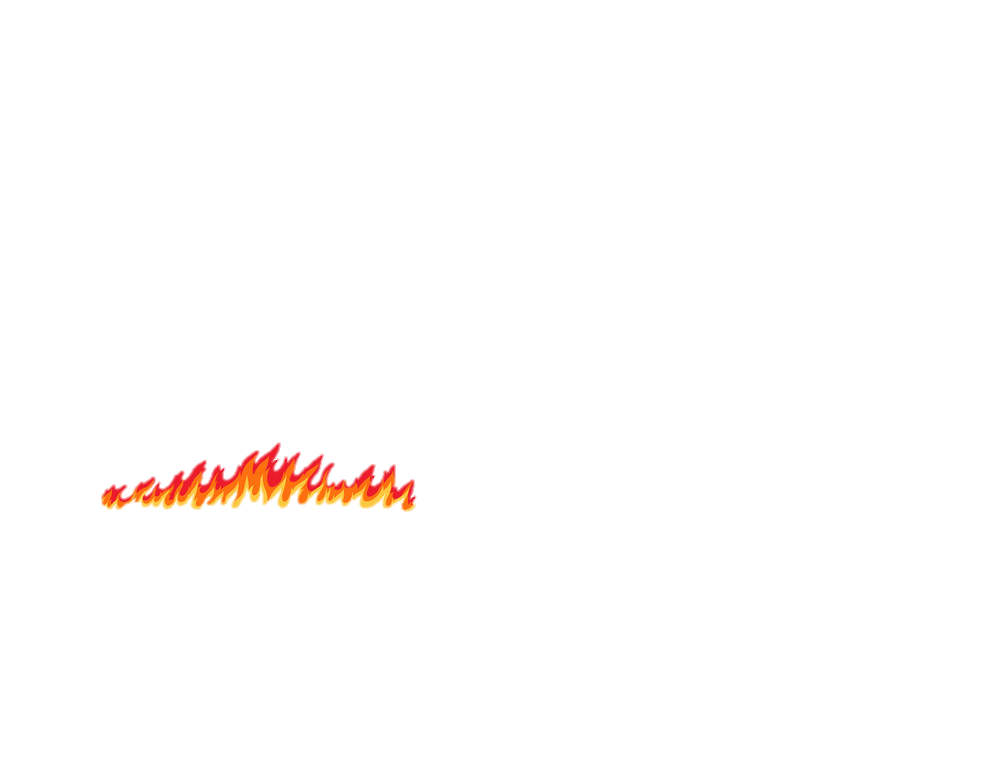 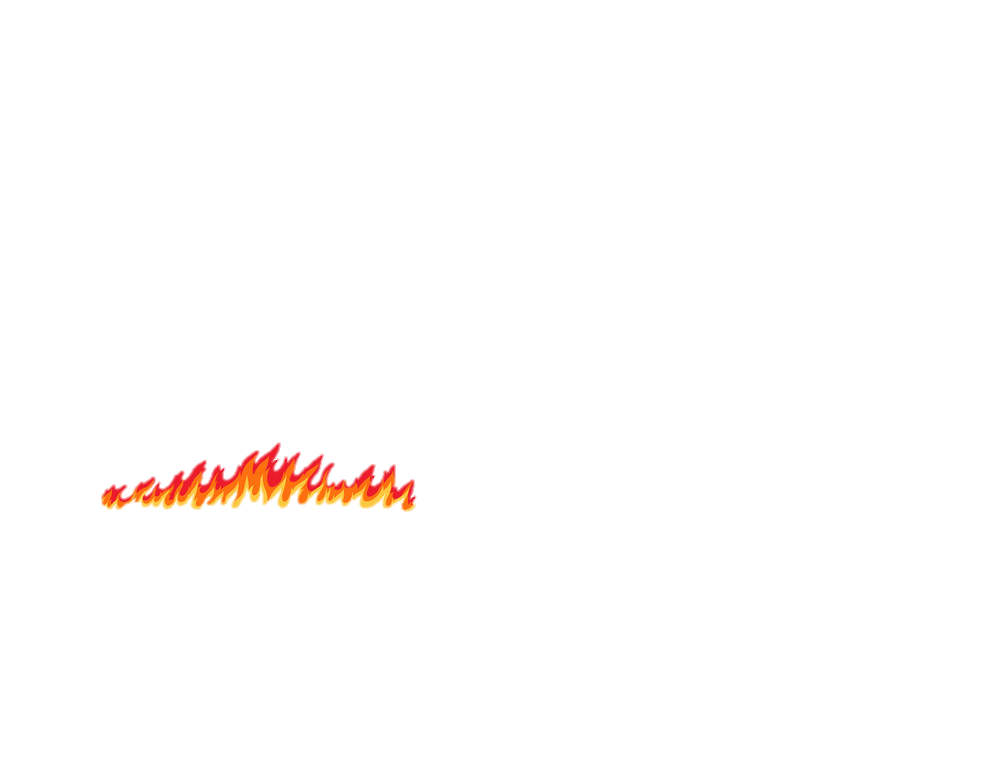 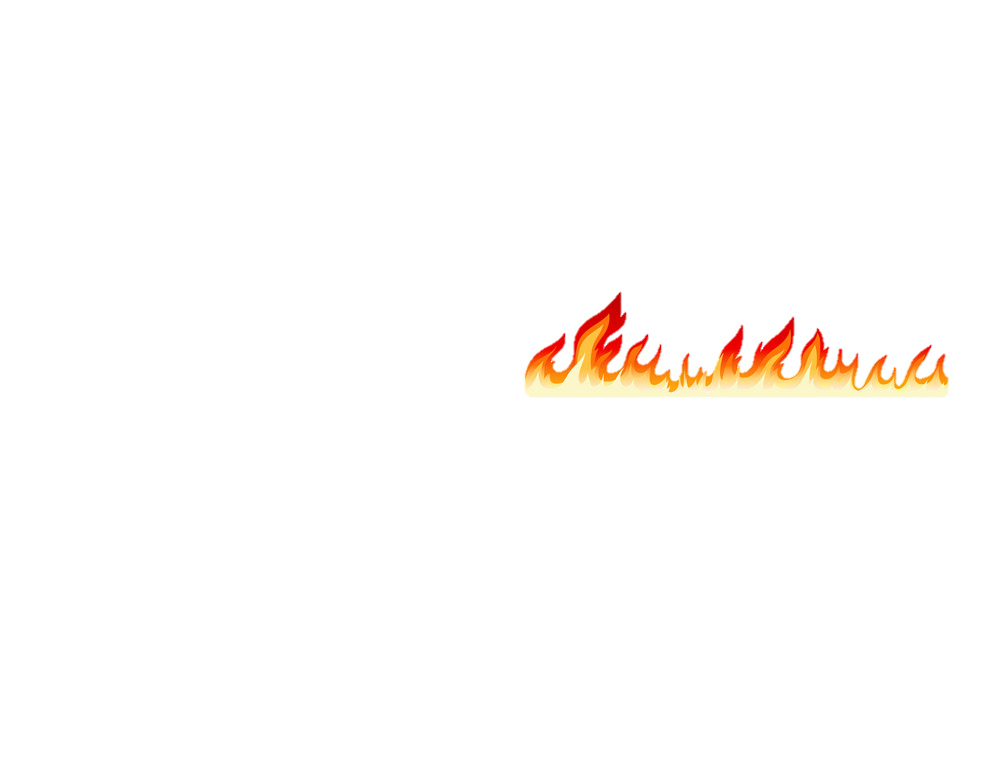 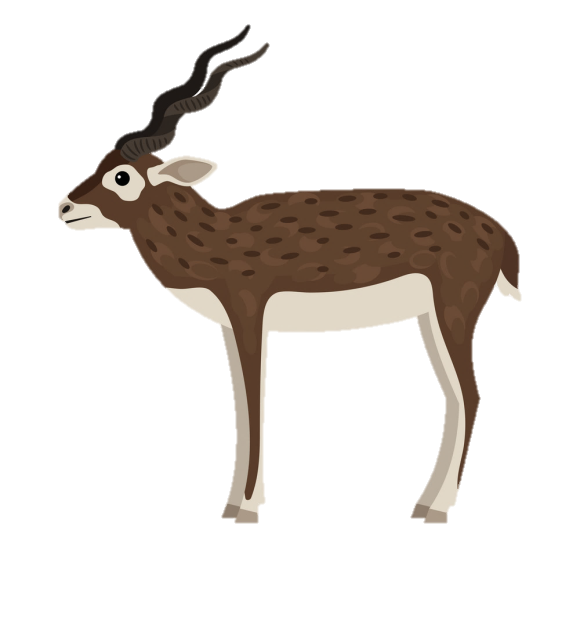 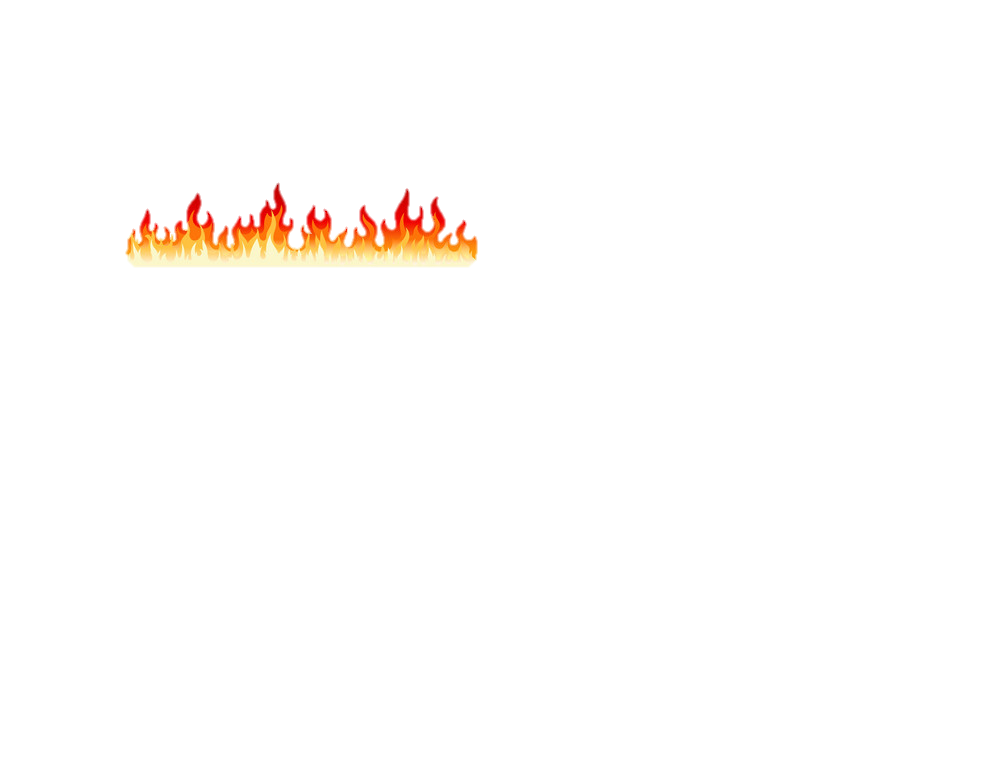 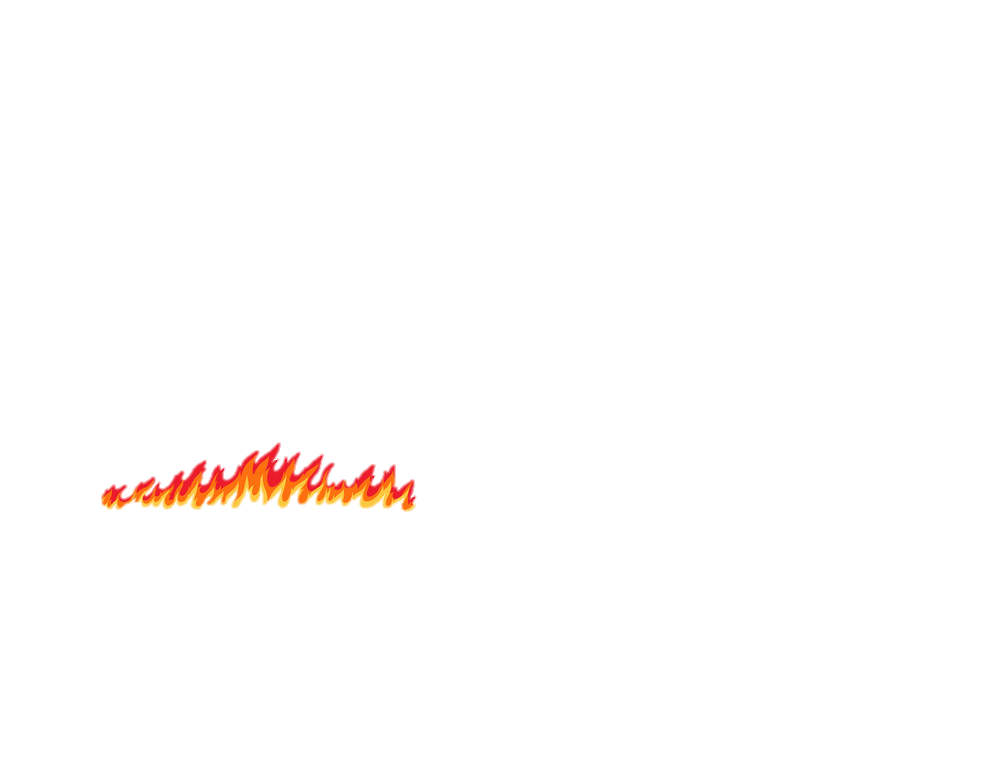 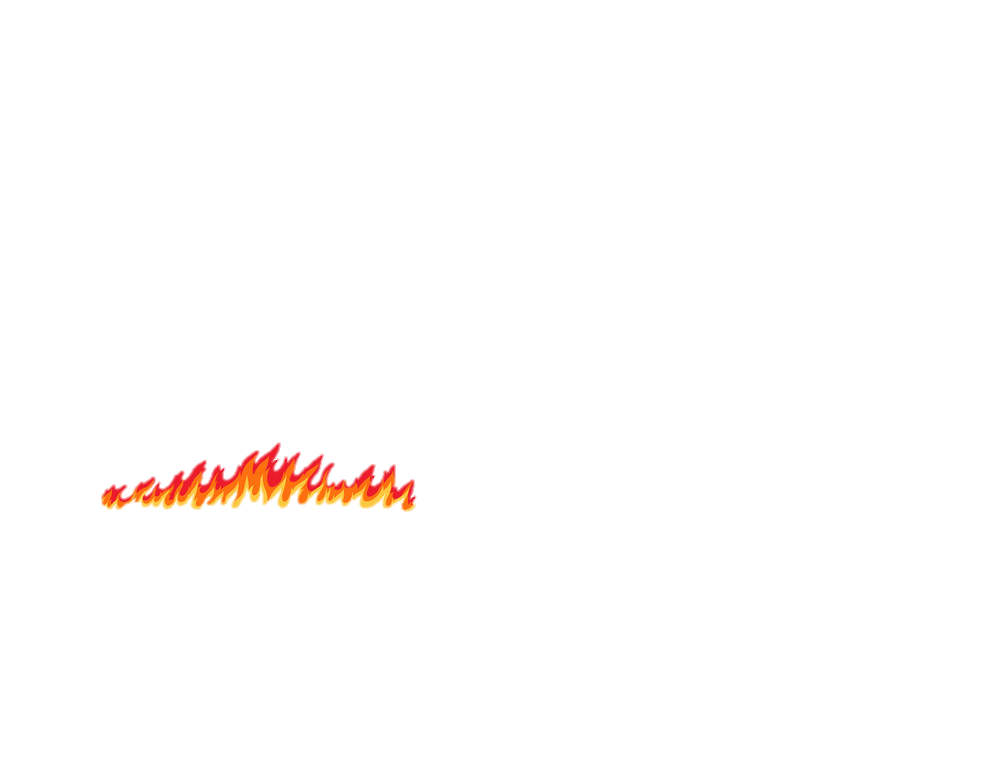 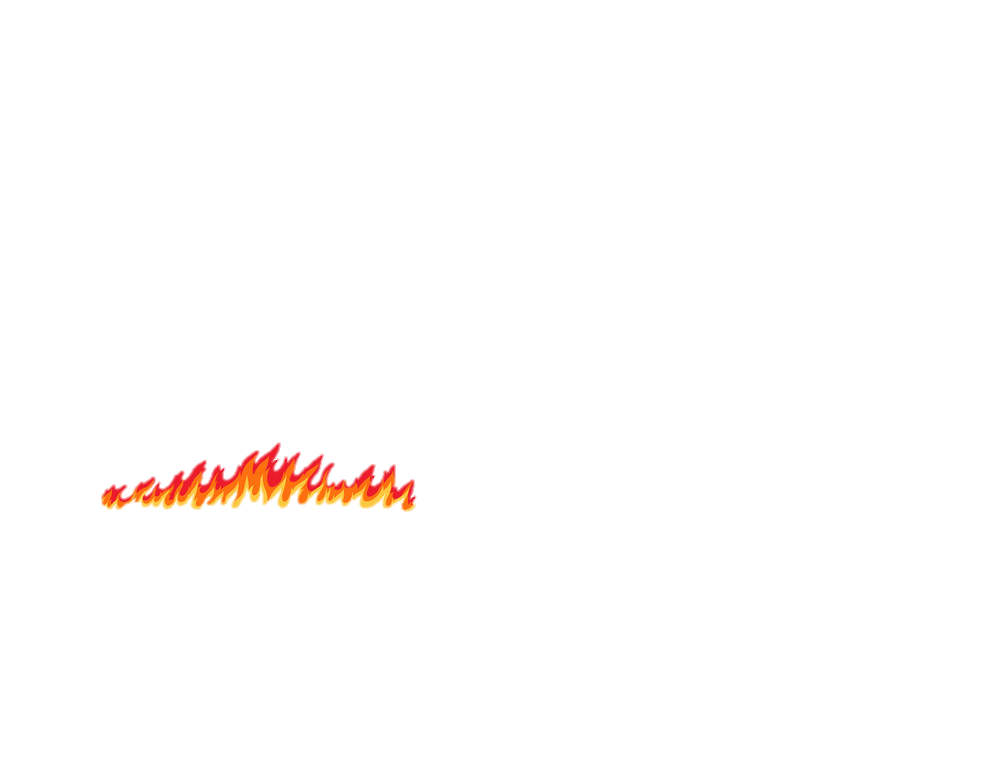 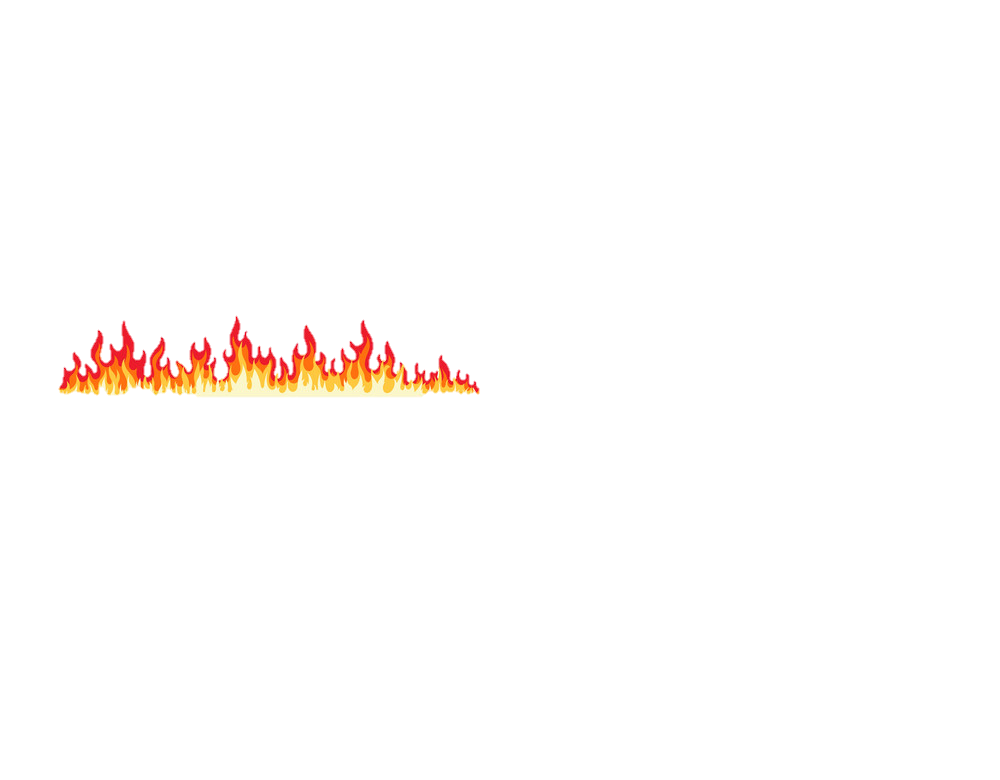 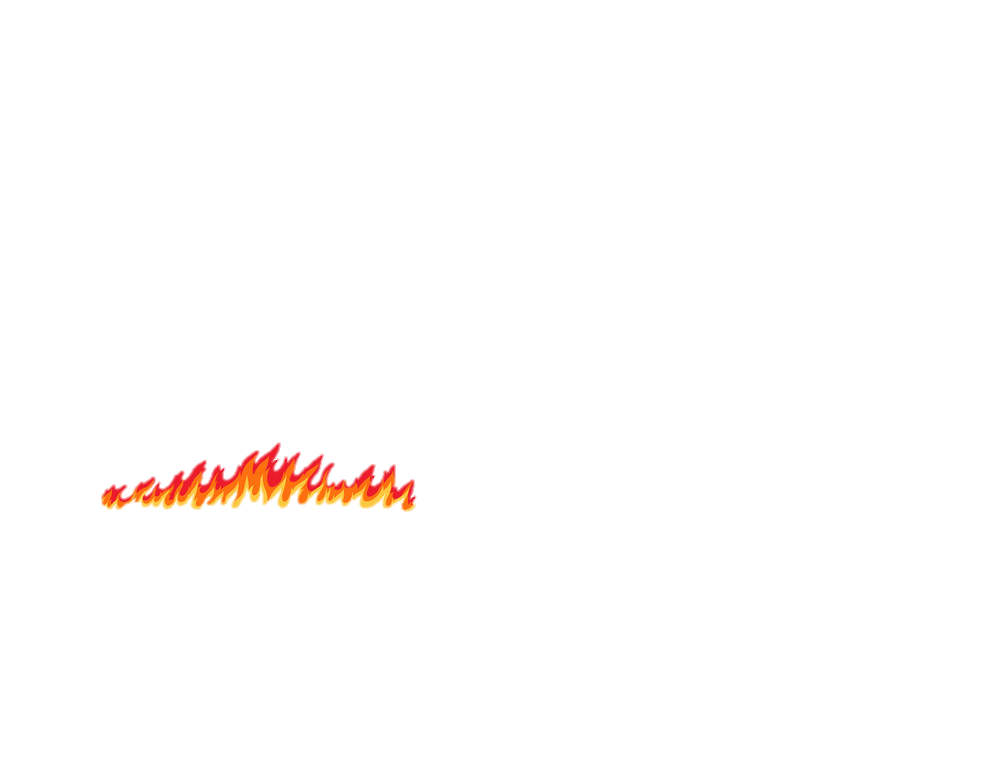 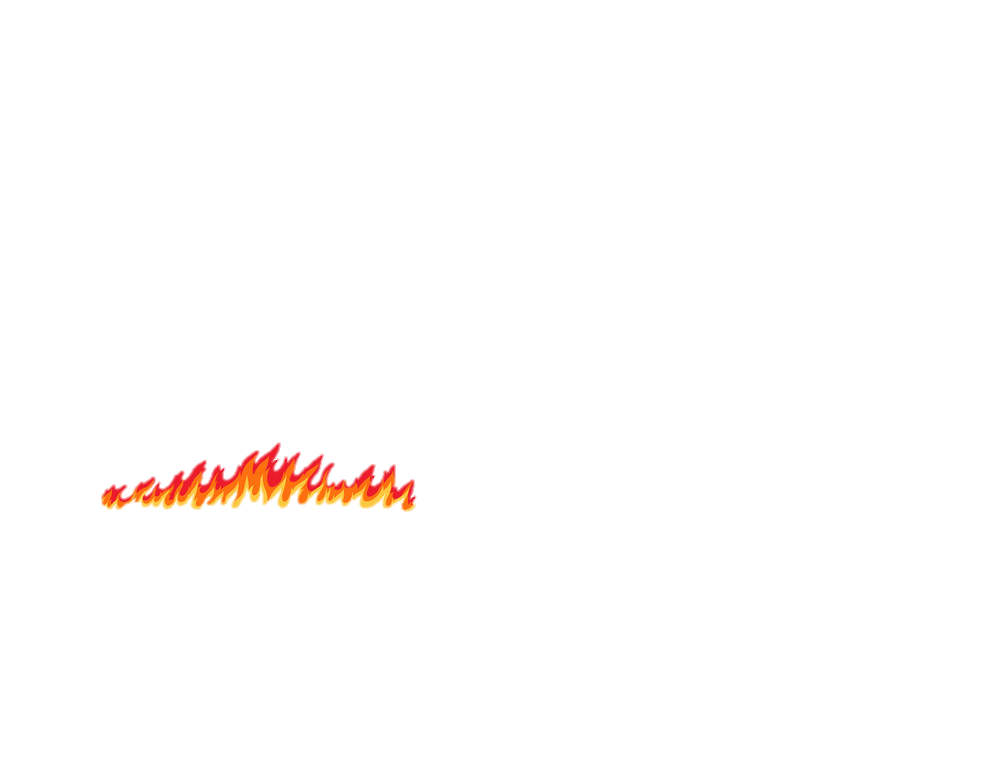 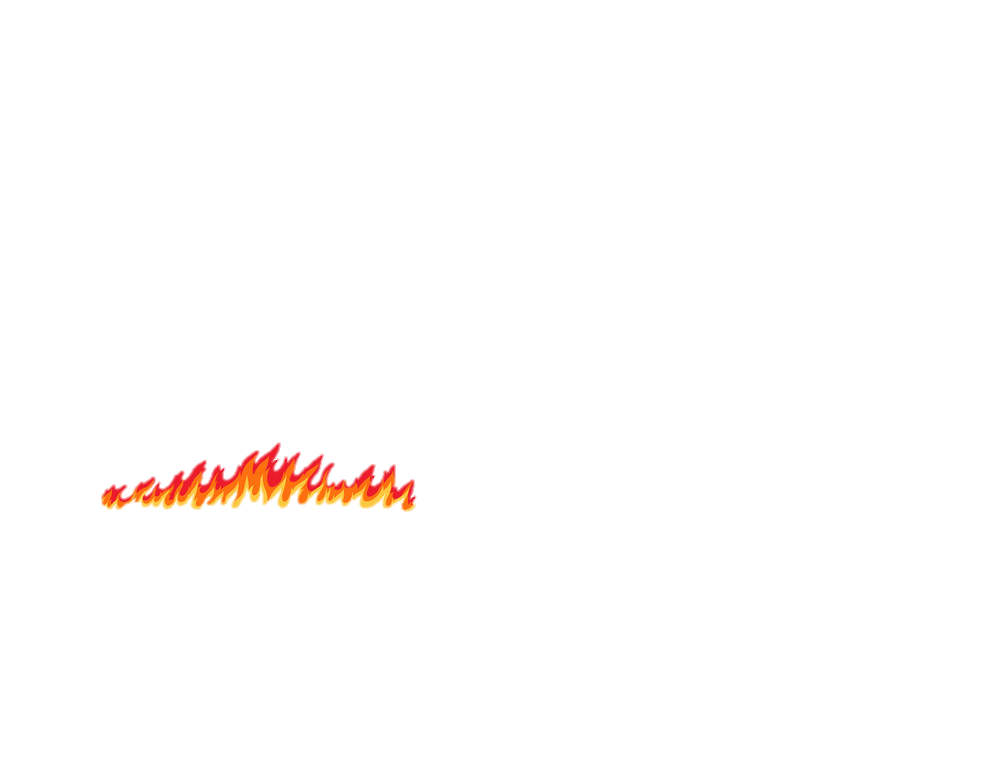 D. tình nghĩa
B. yêu thương
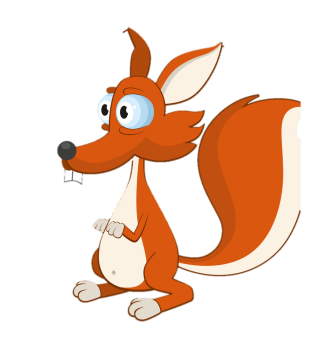 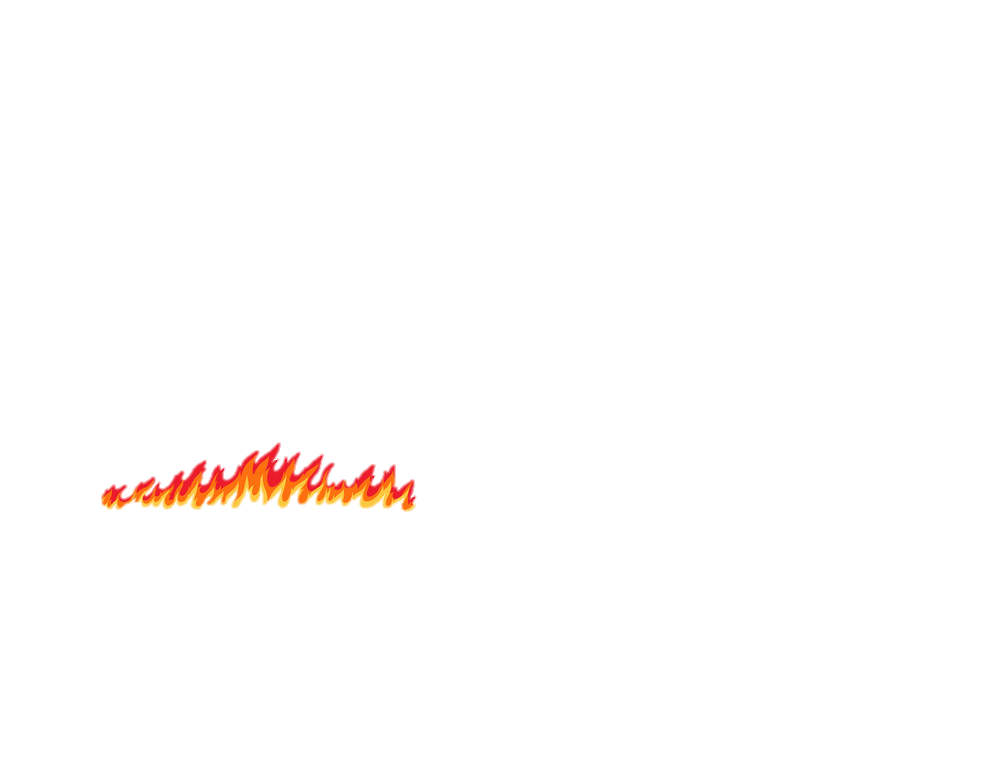 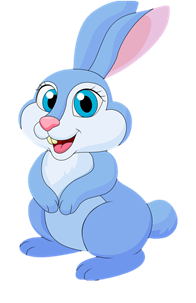 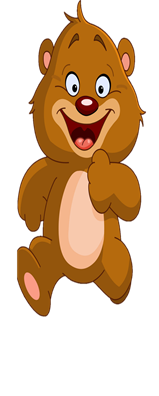 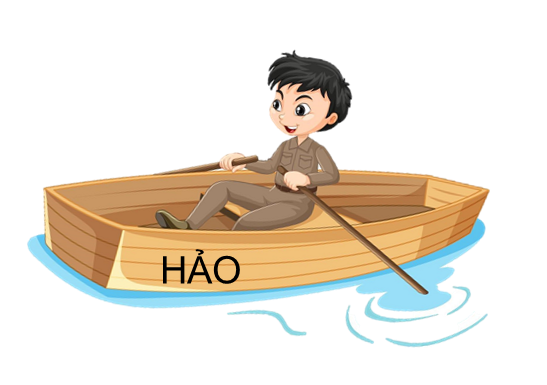 HẢO
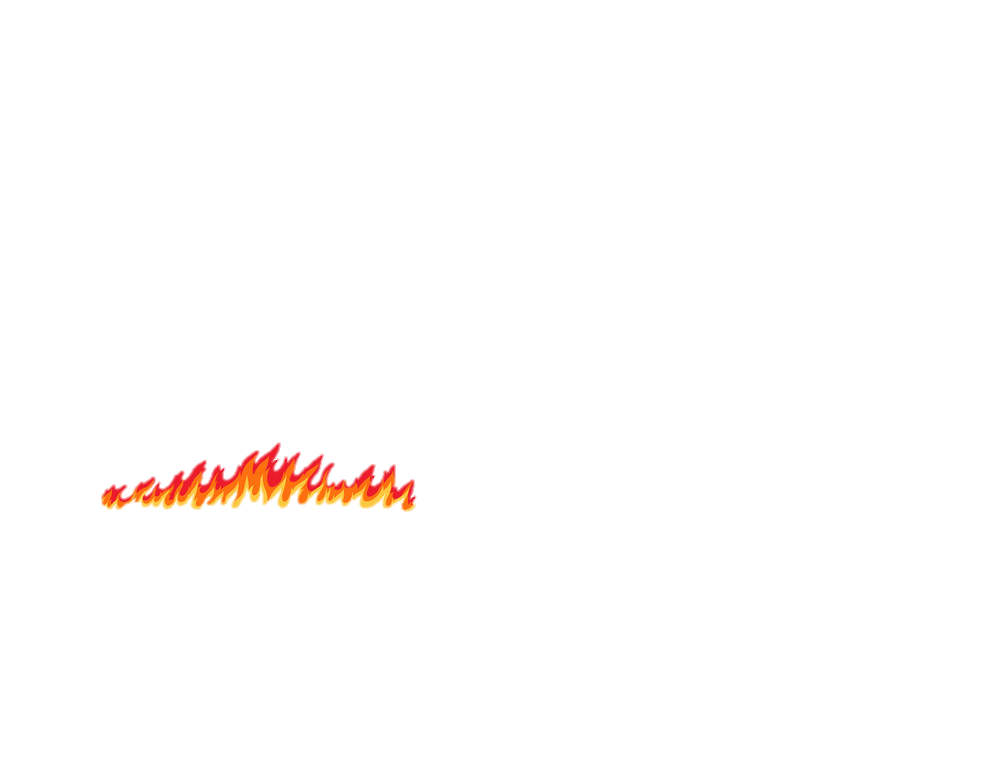 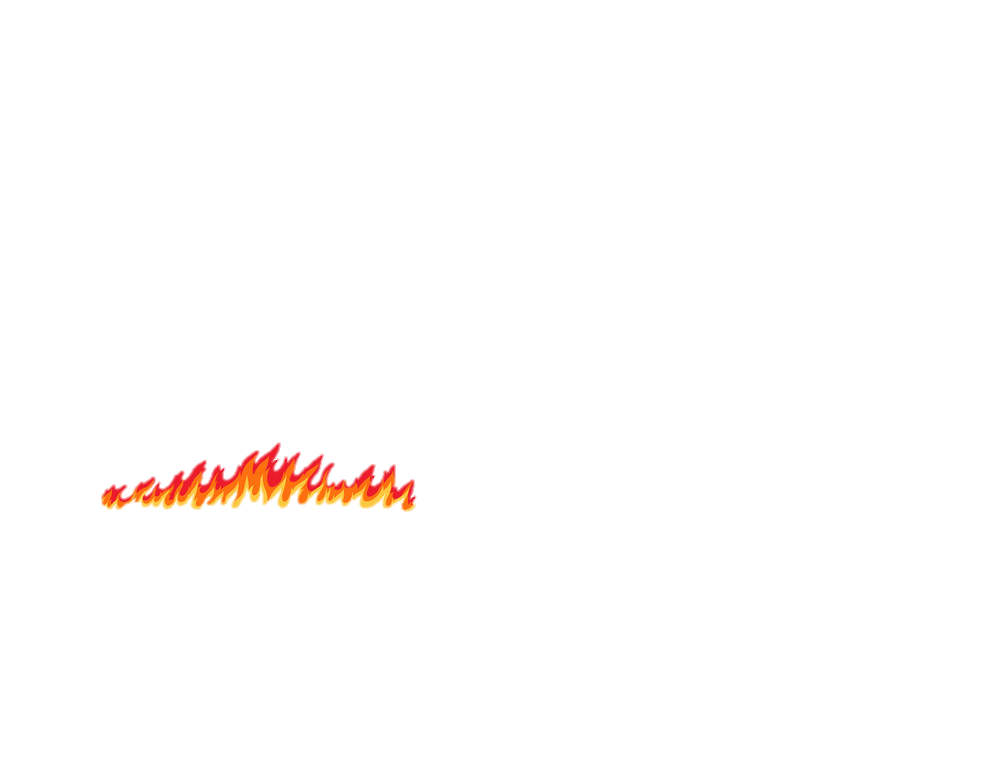 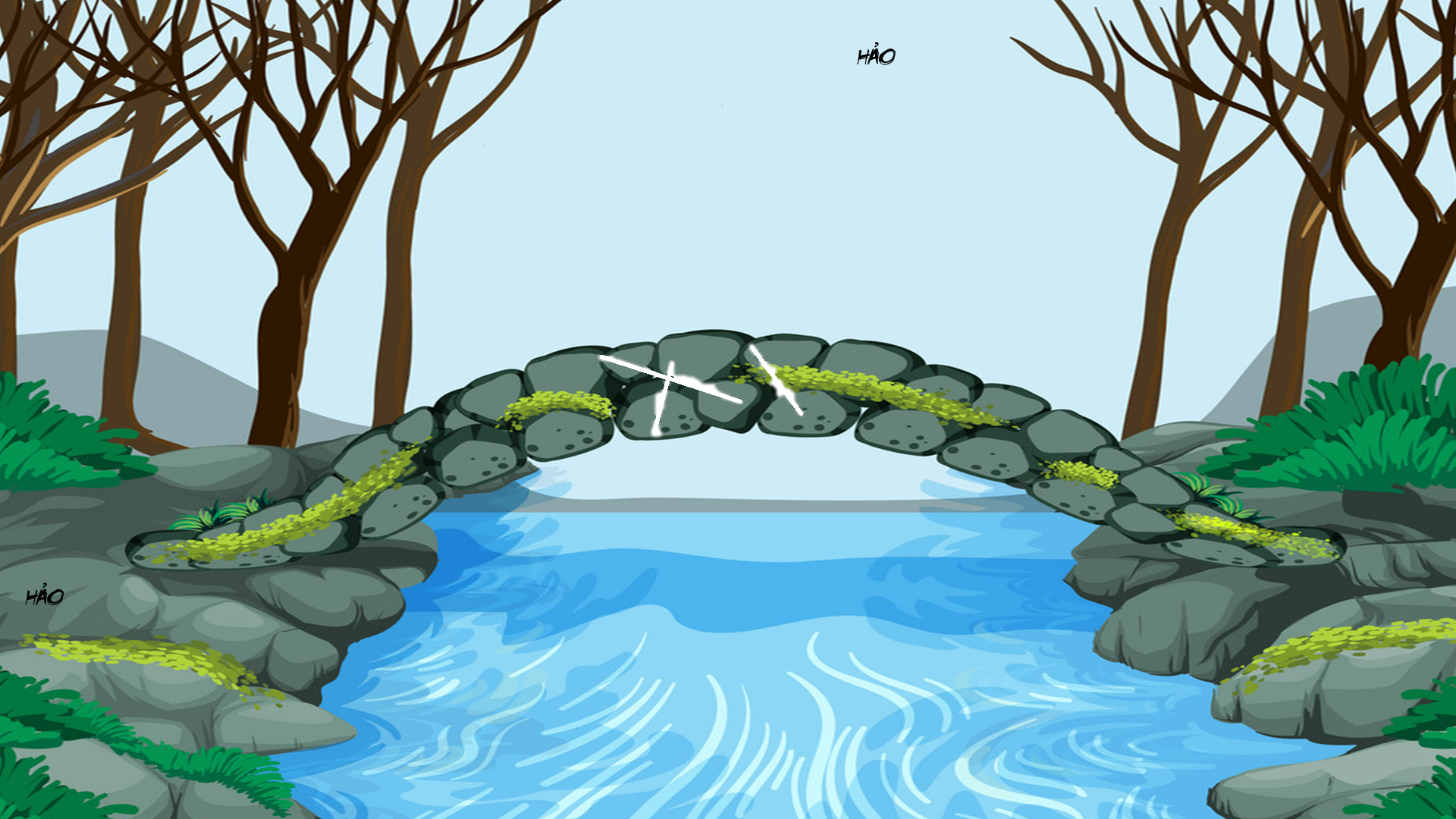 HẢO
HẢO
HẢO
Câu 4: Từ nào sau đây thuộc nhóm từ chỉ tình cảm cộng đồng?
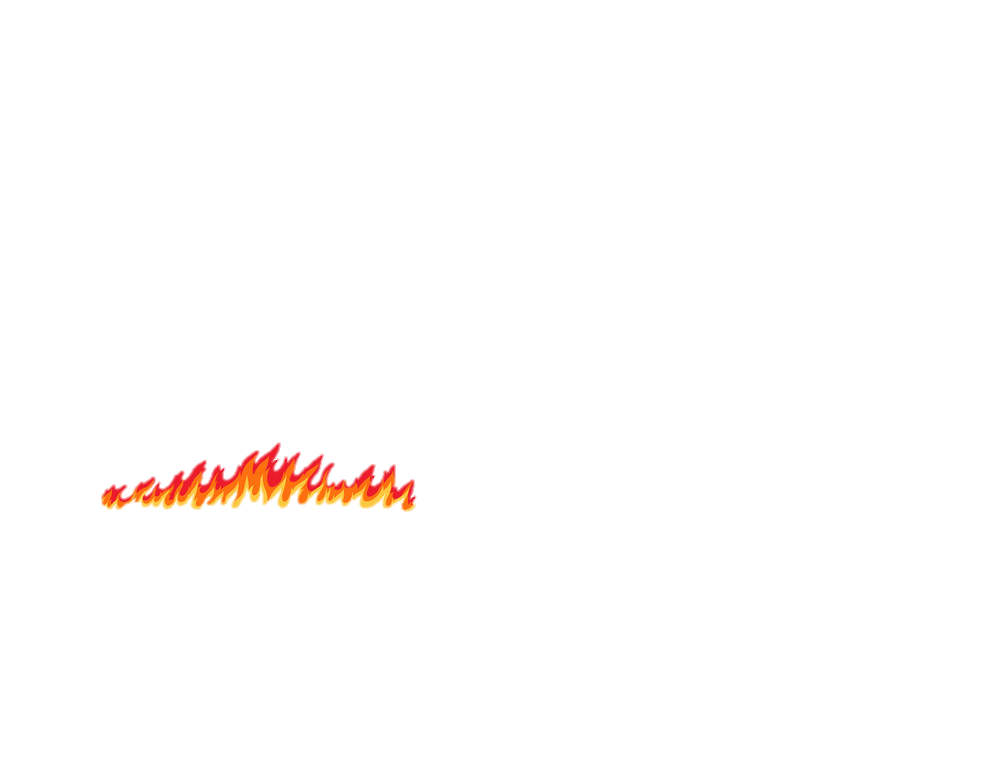 Giờ tụi mình đã được an toàn, cảm ơn các bạn nhiều nhé !
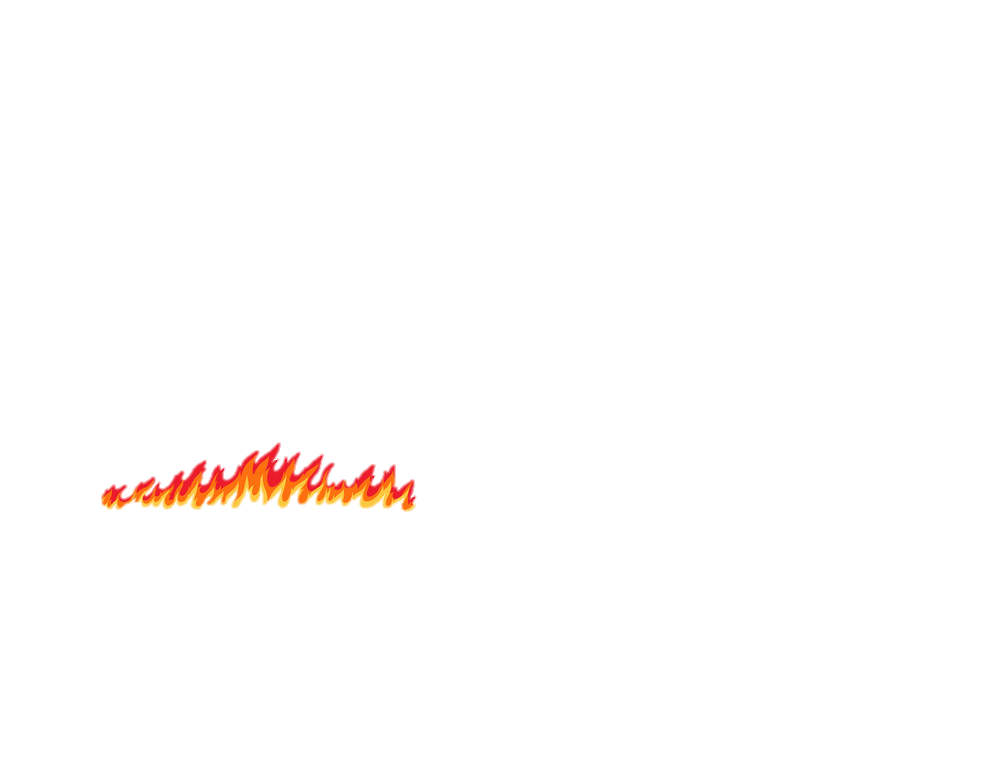 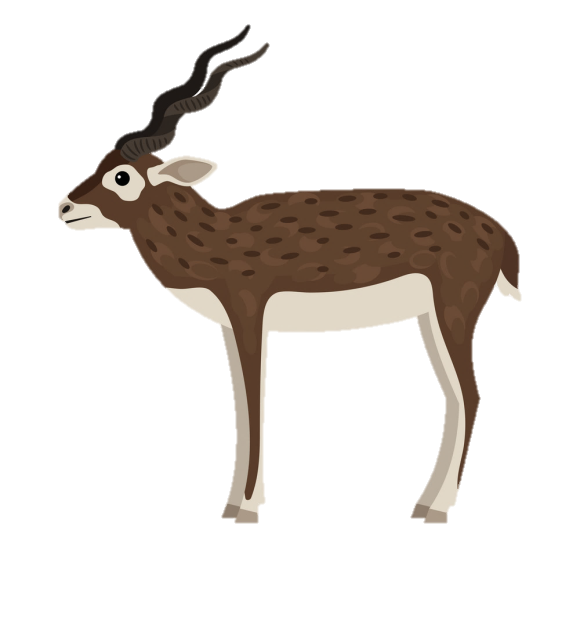 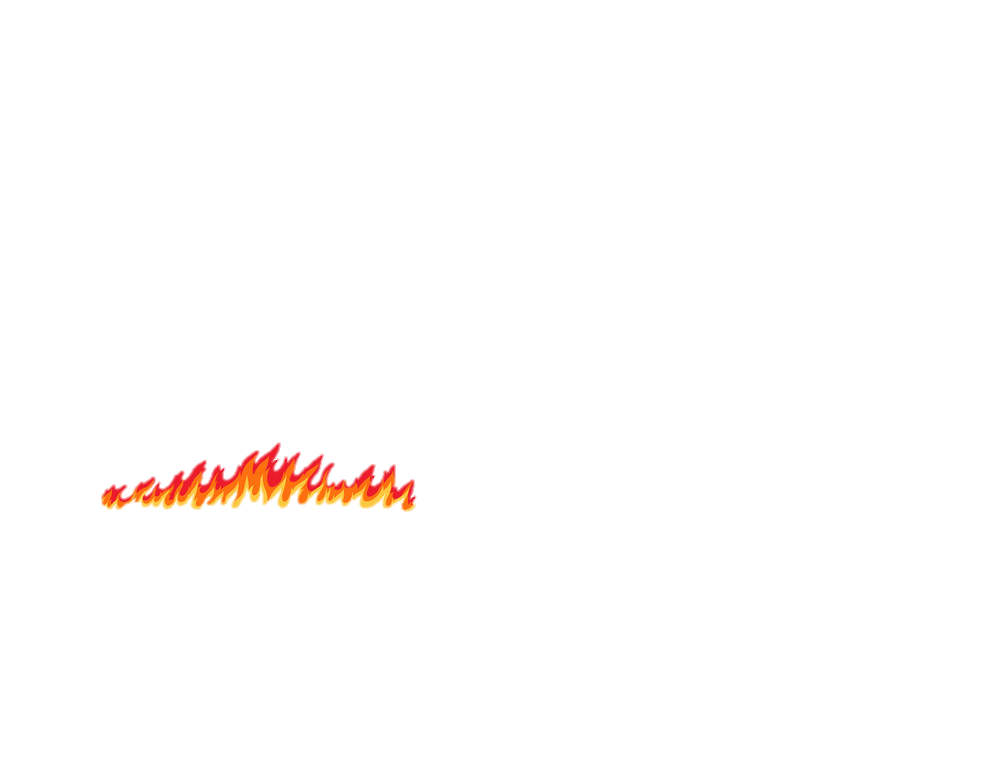 B. trường học
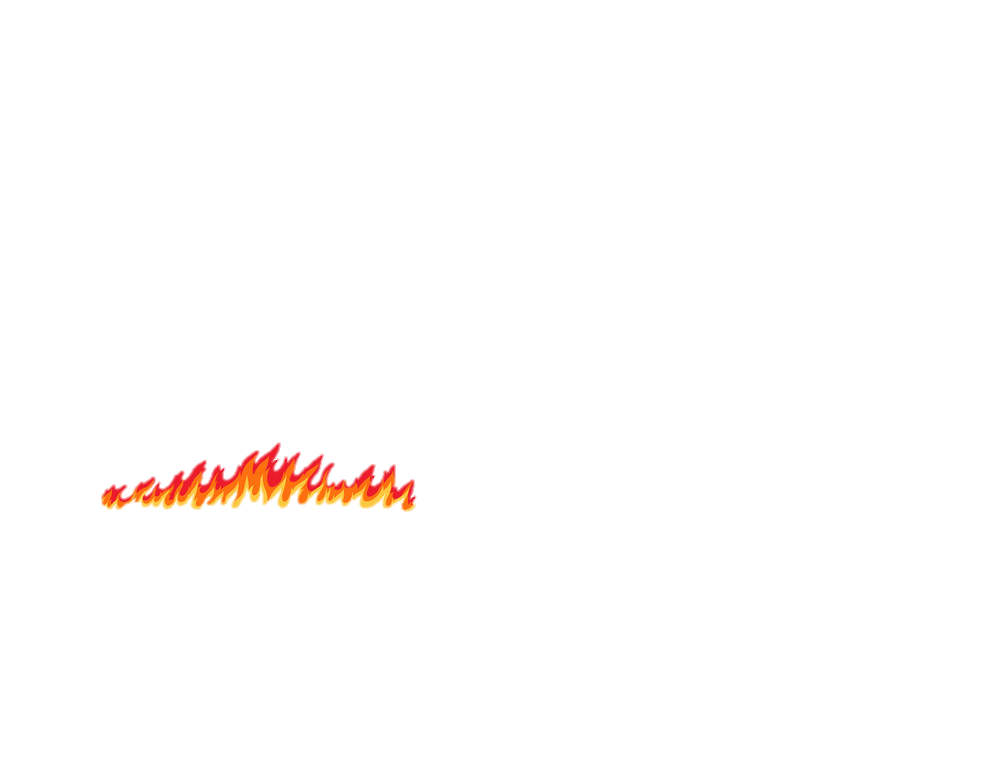 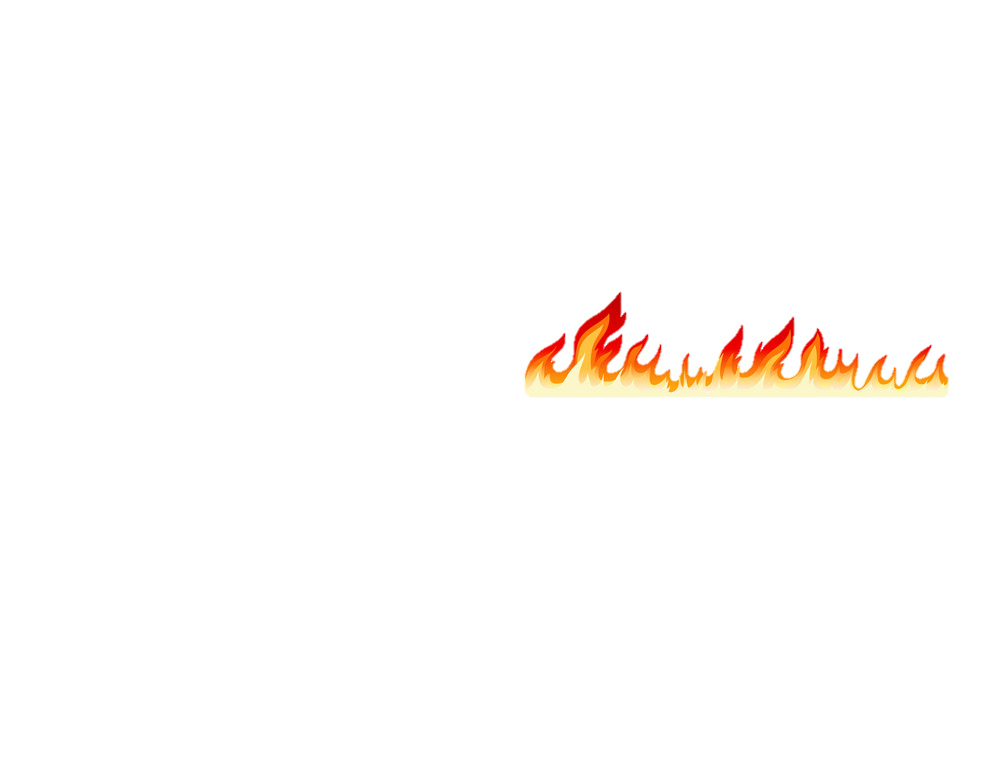 A. lớp học
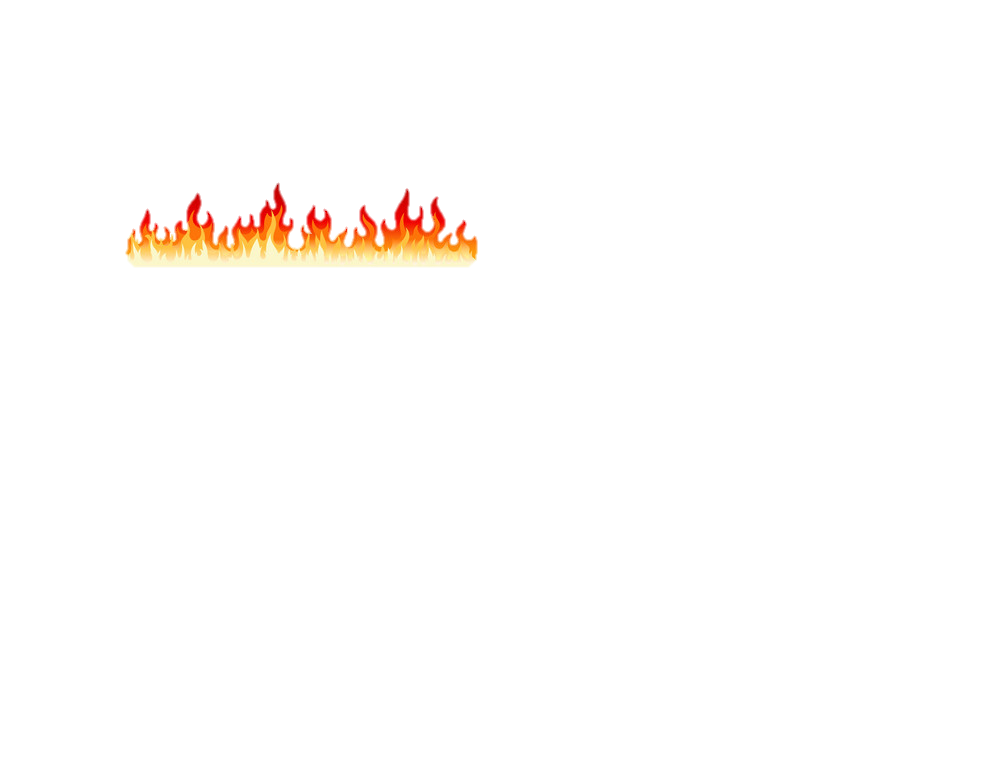 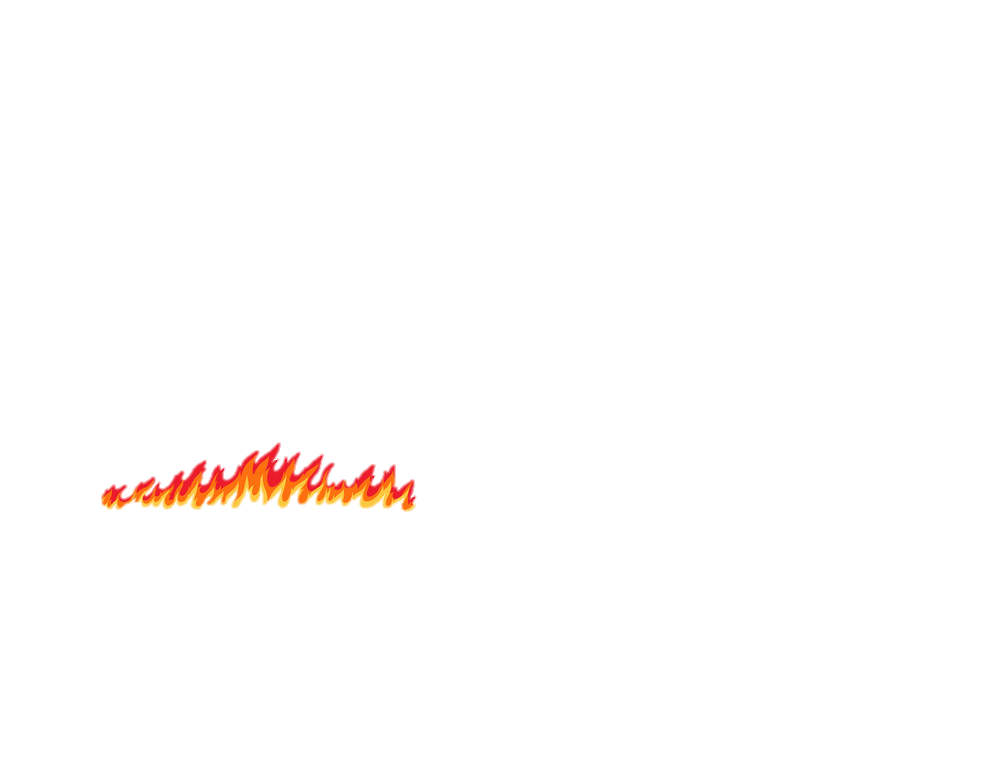 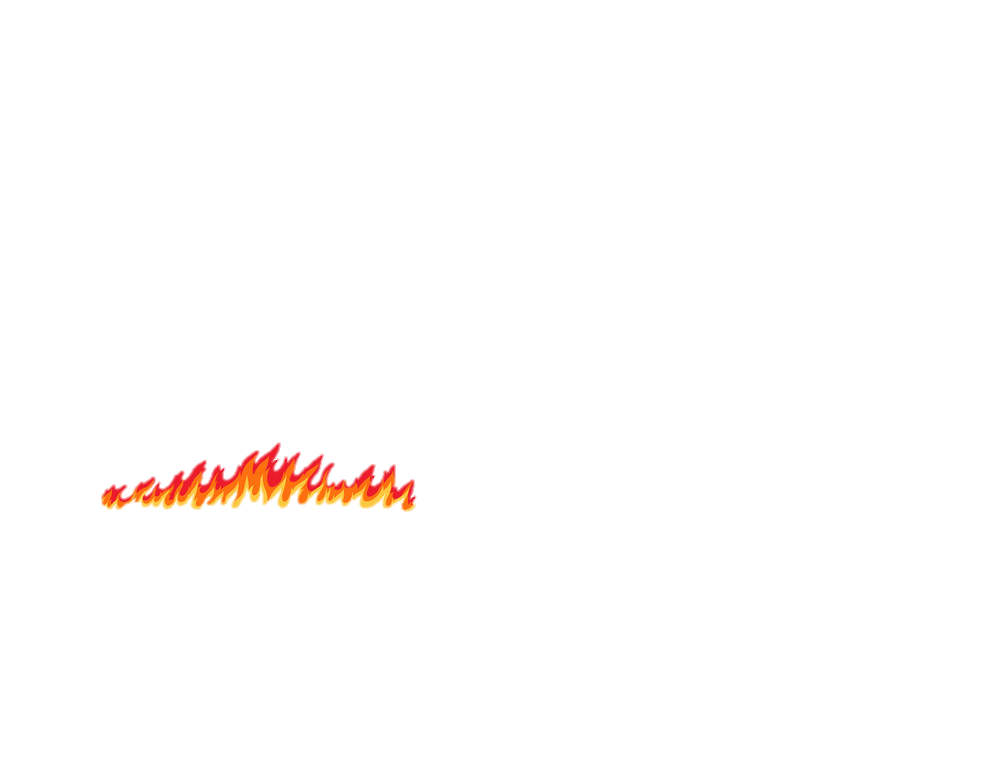 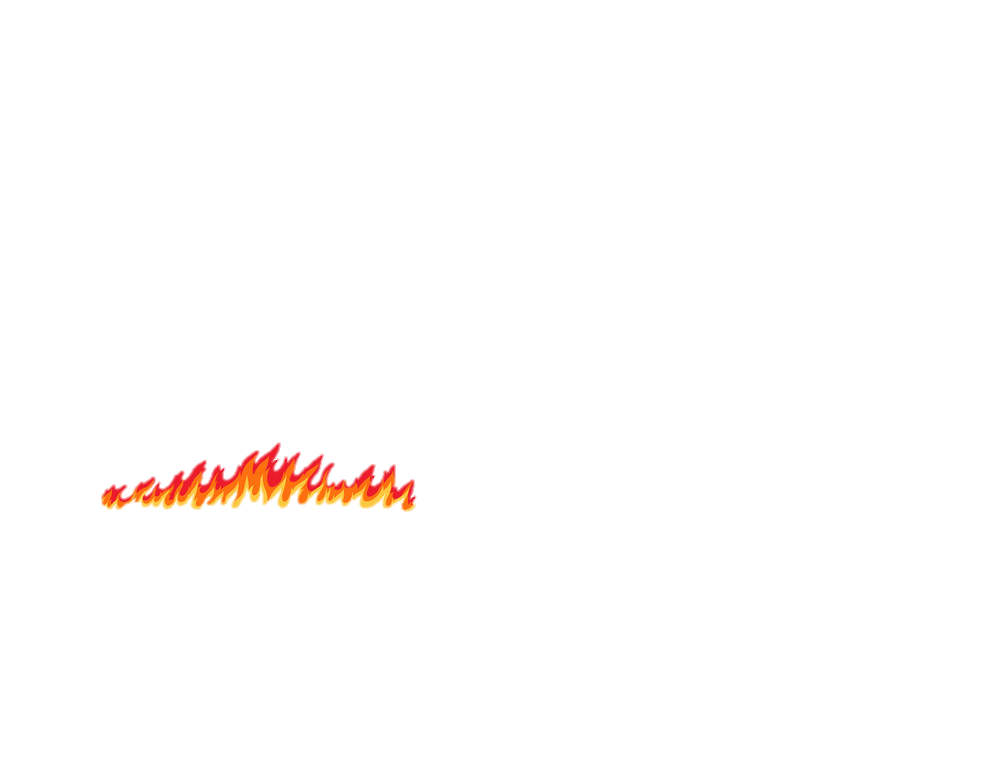 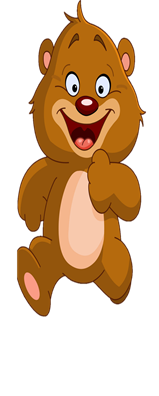 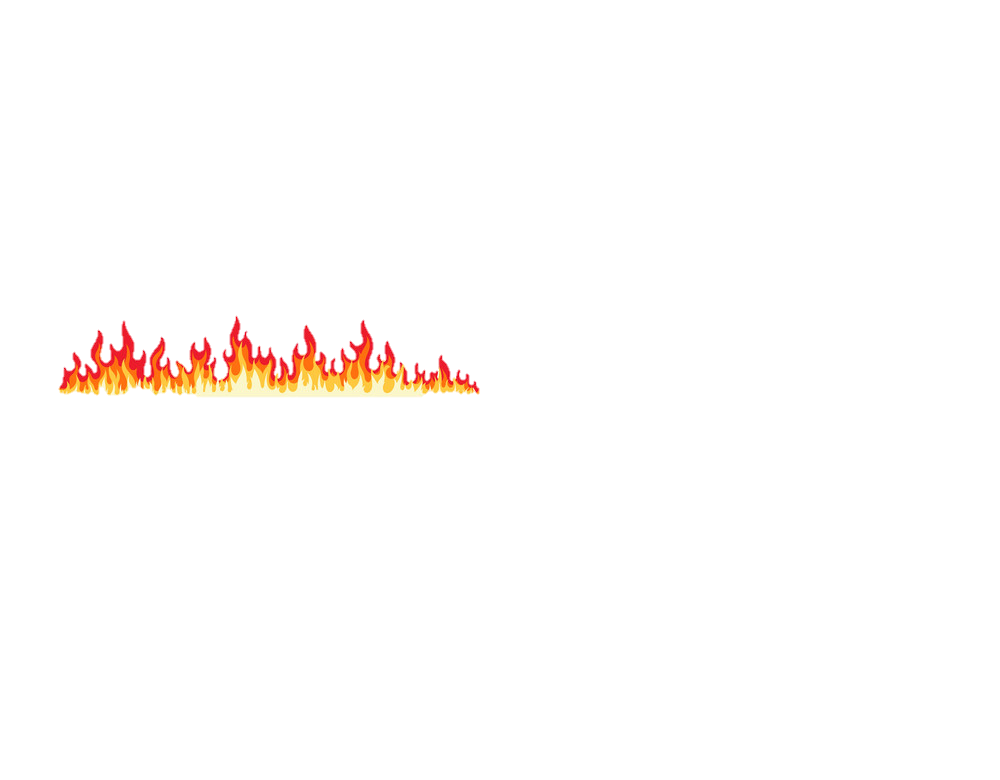 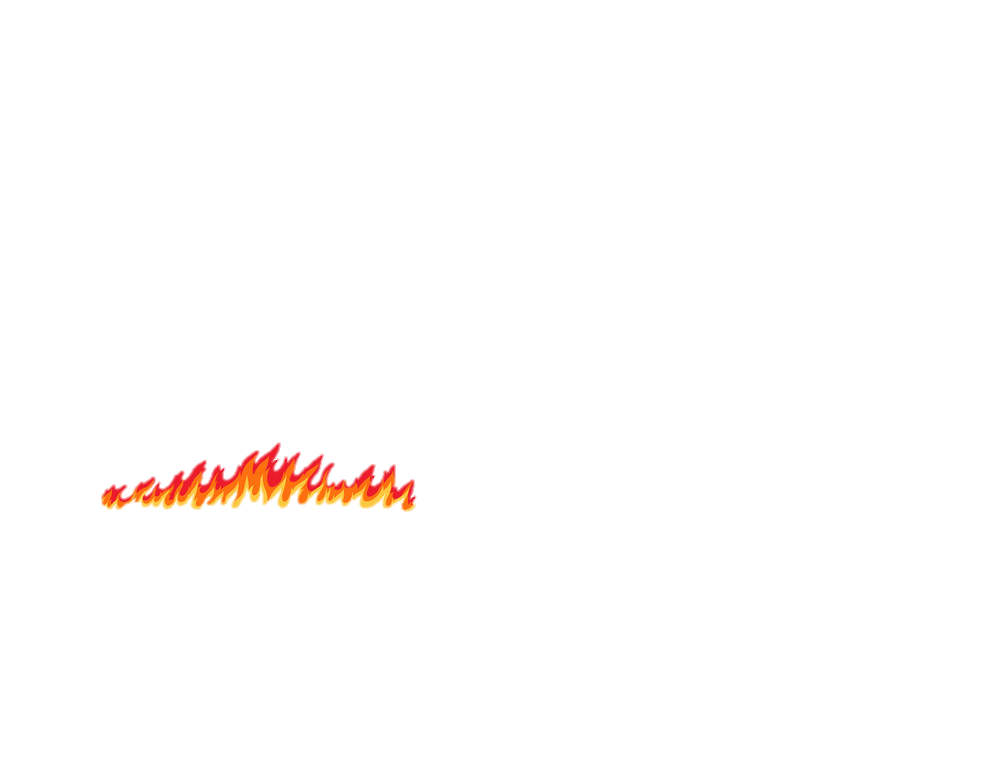 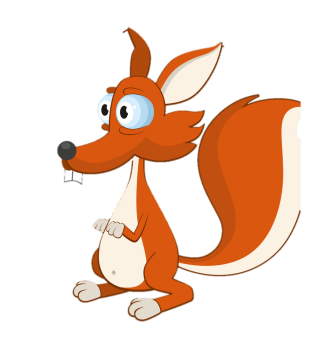 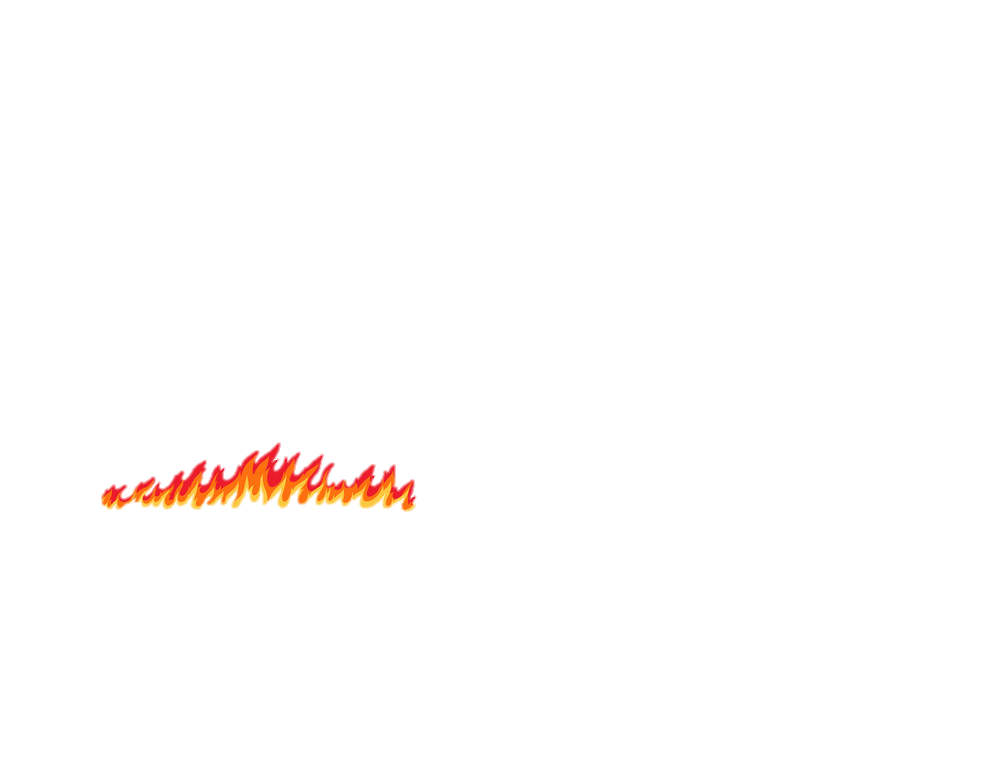 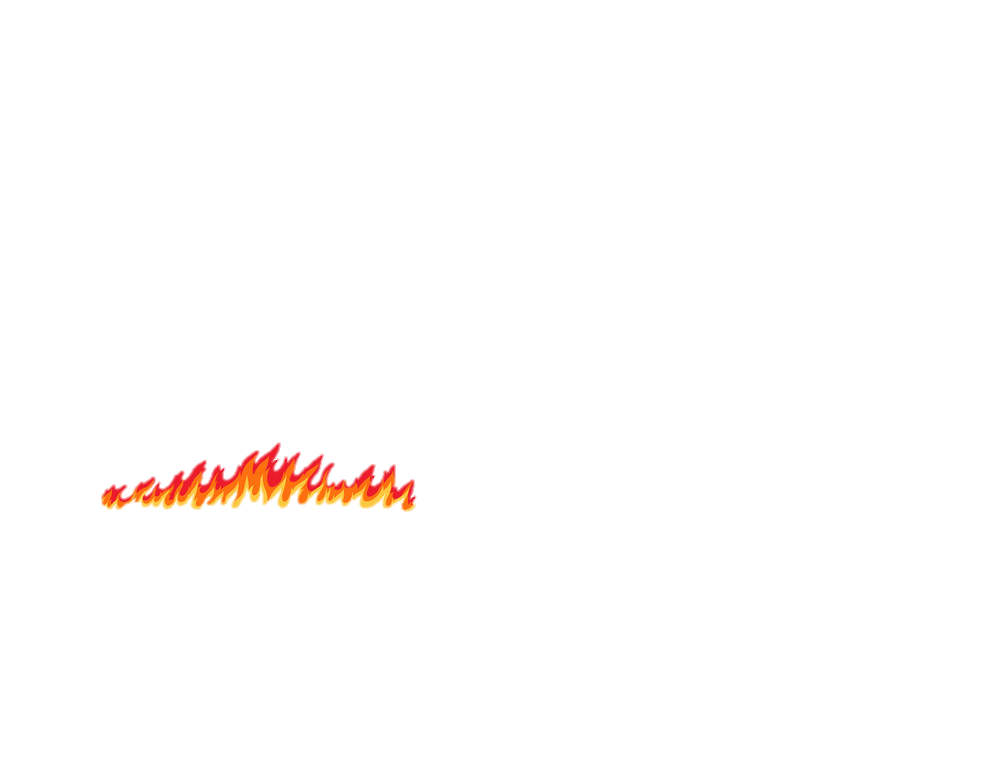 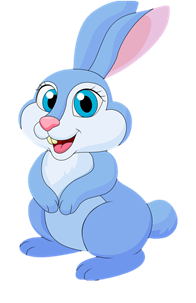 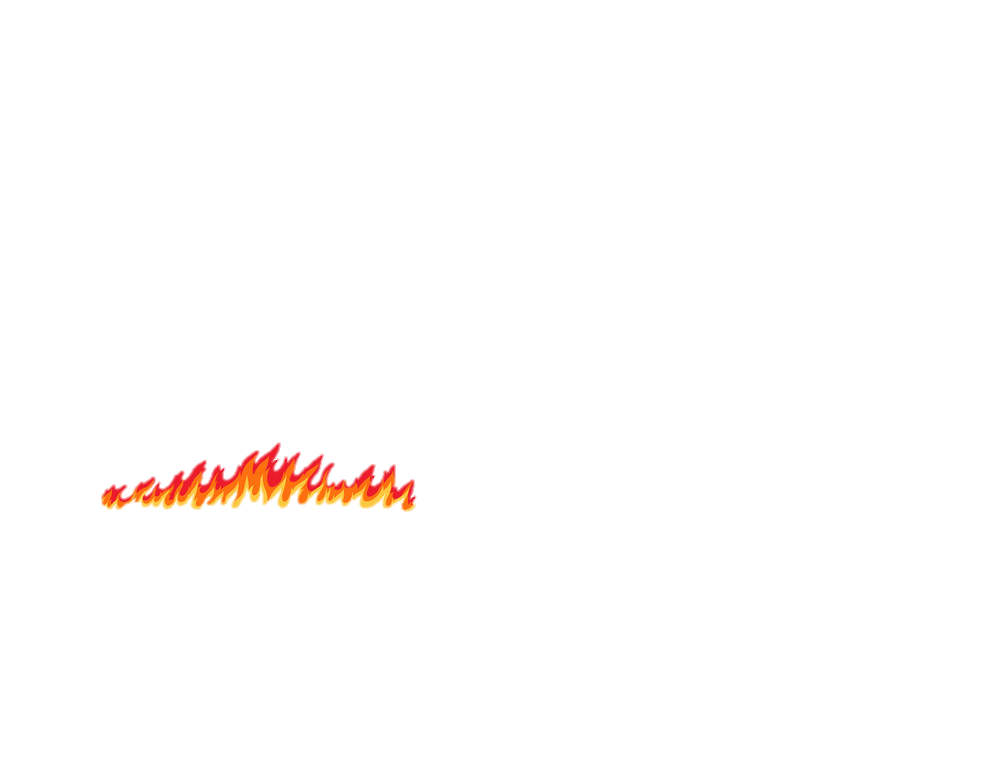 D. thôn xóm
C. đùm bọc
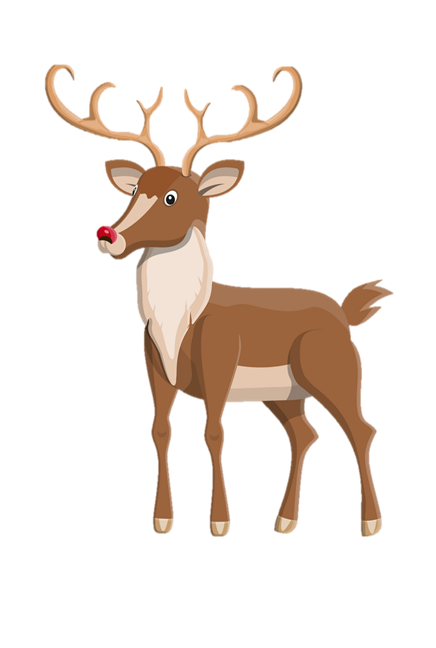 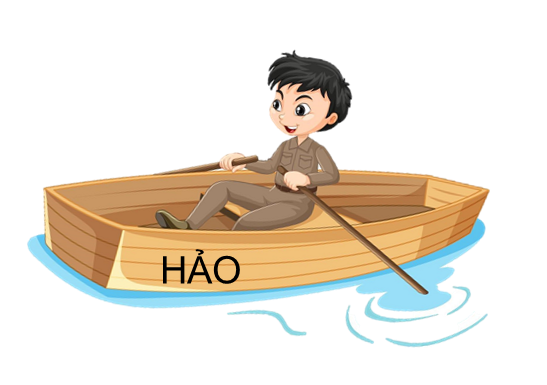 HẢO
HẢO
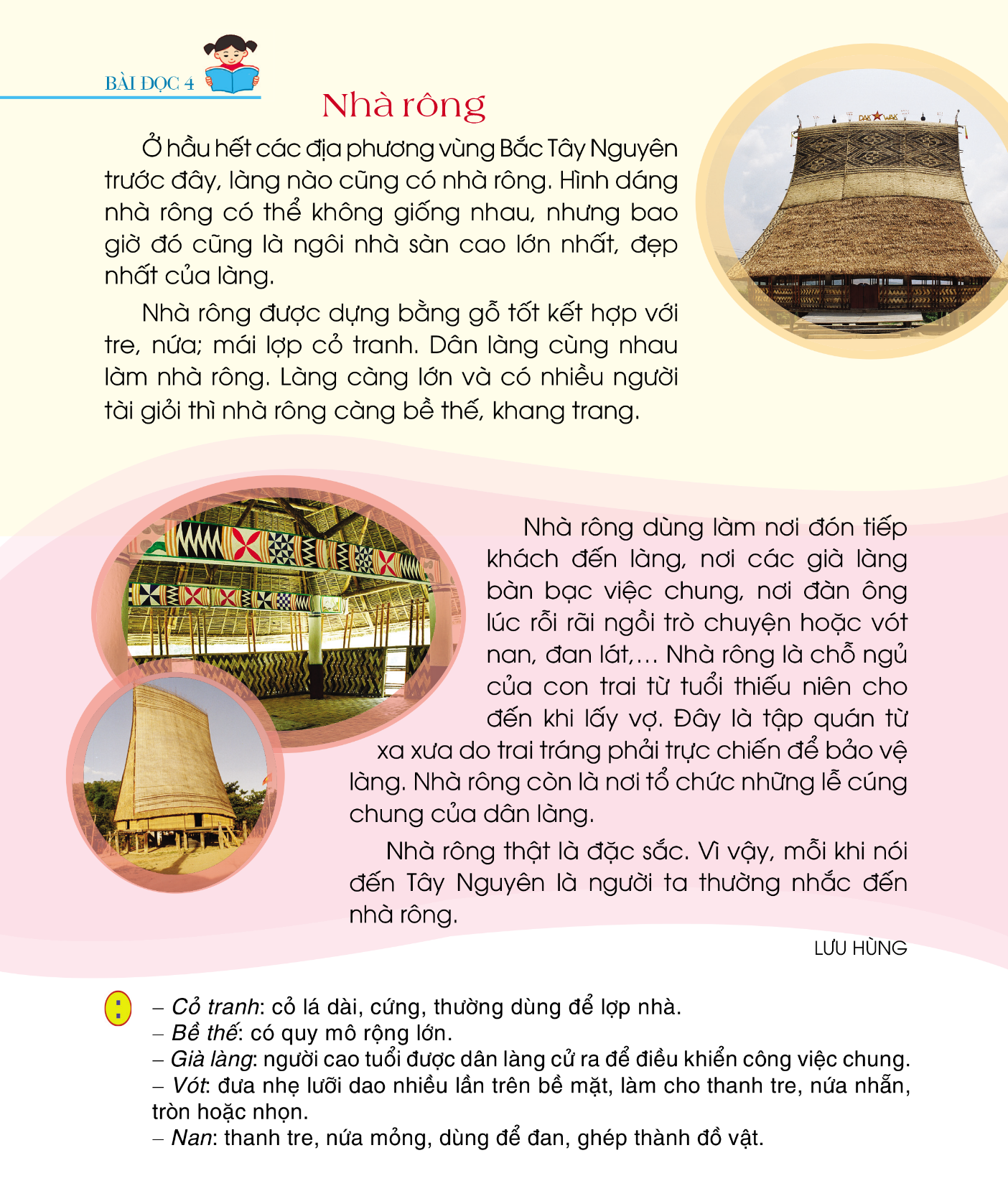 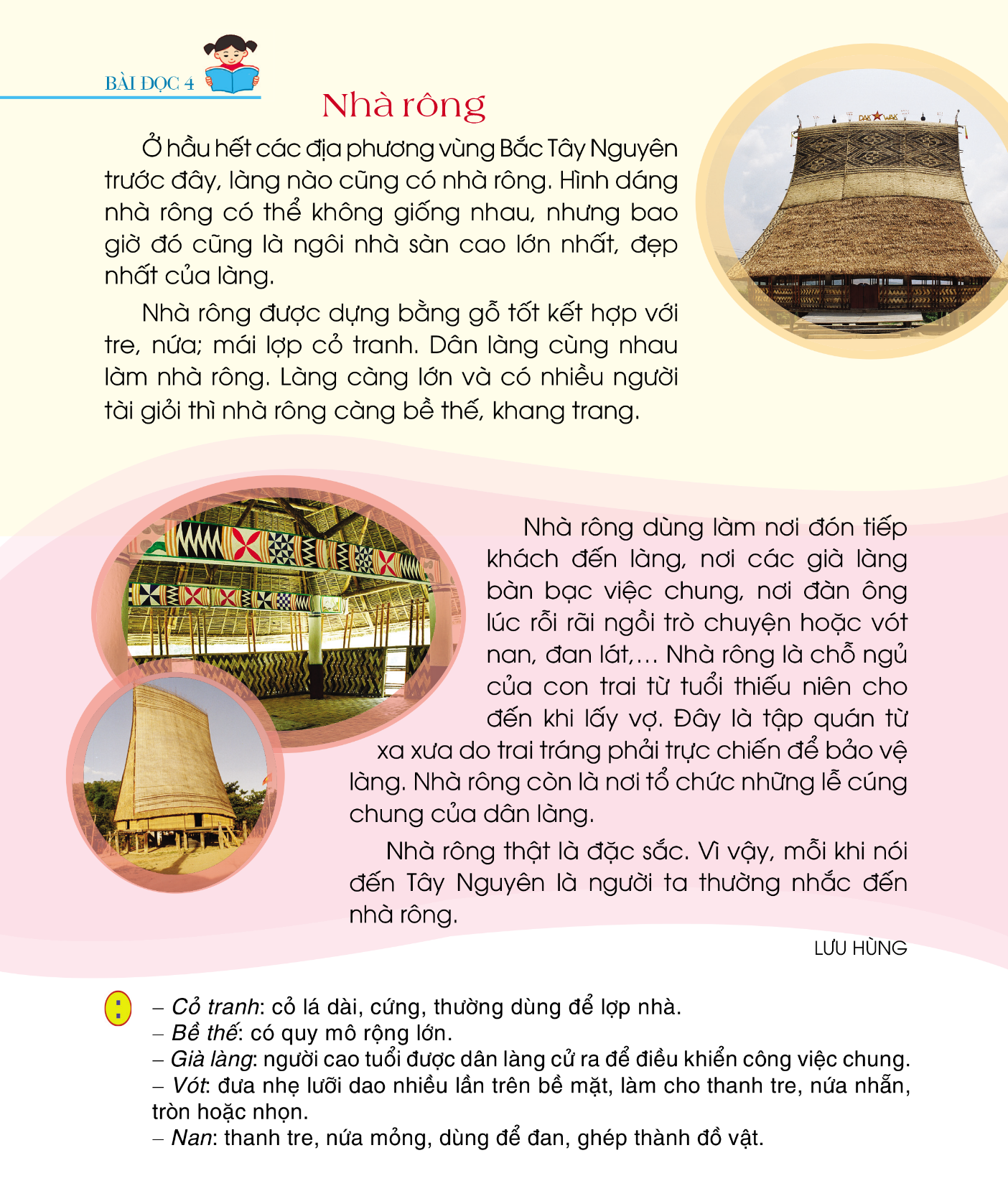 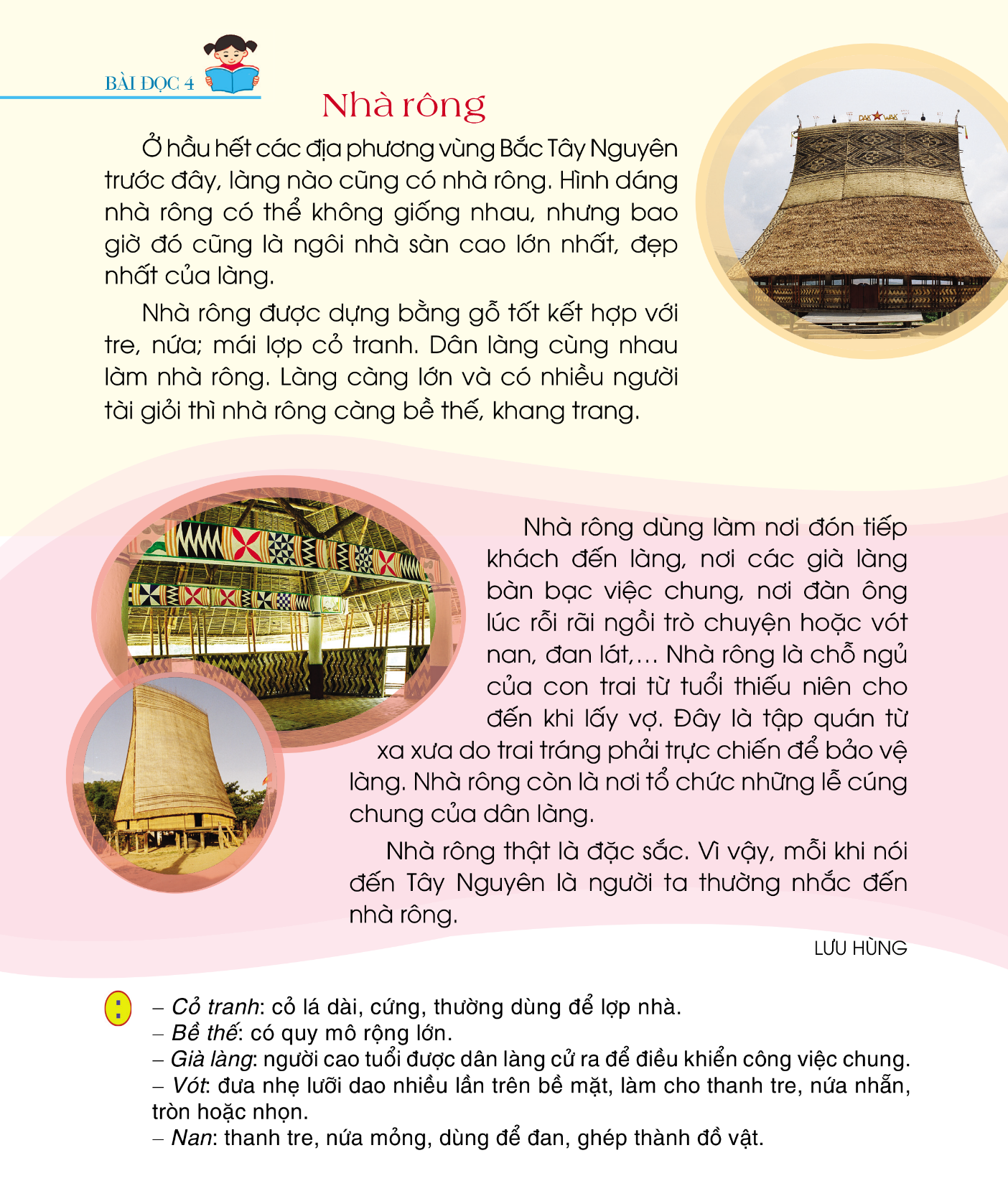 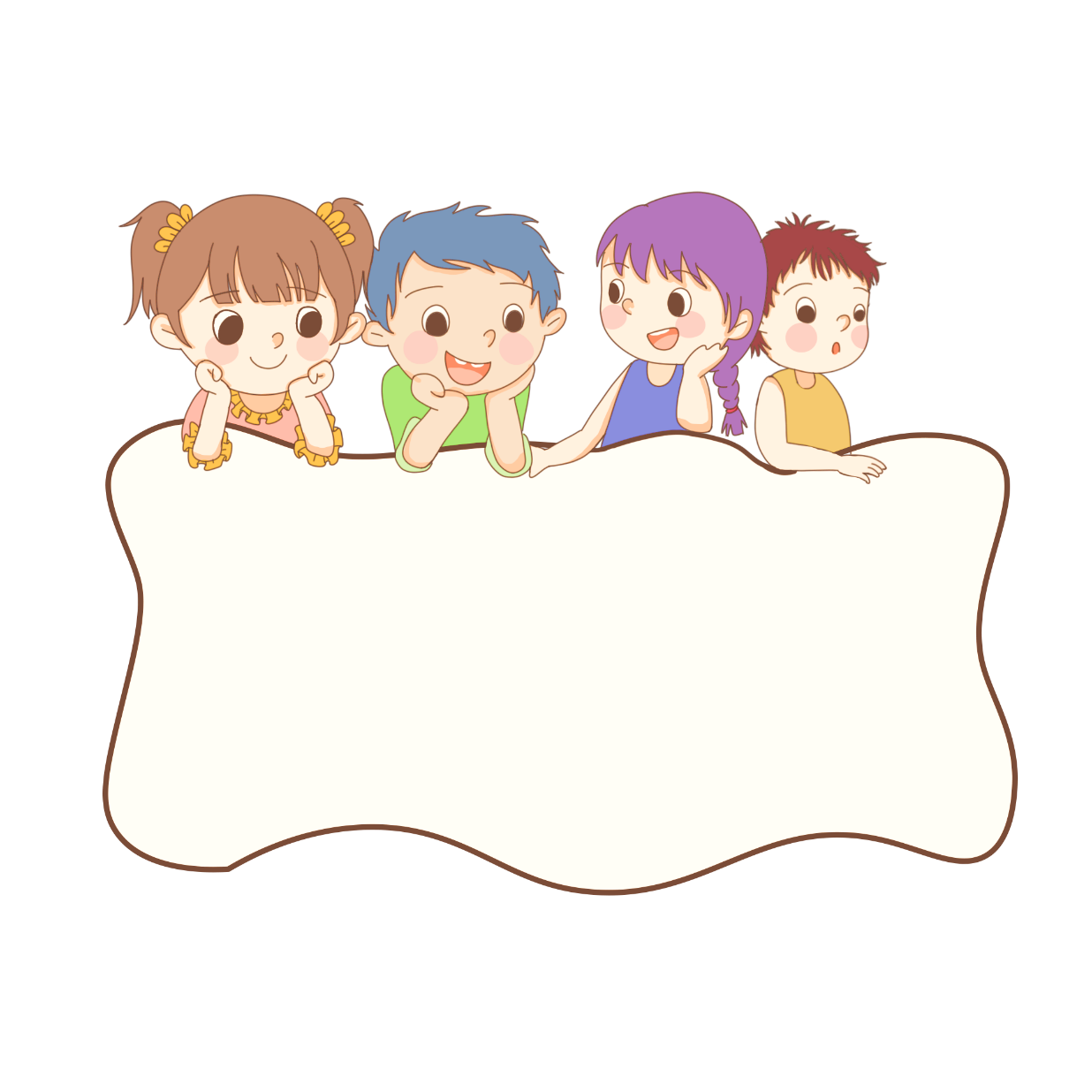 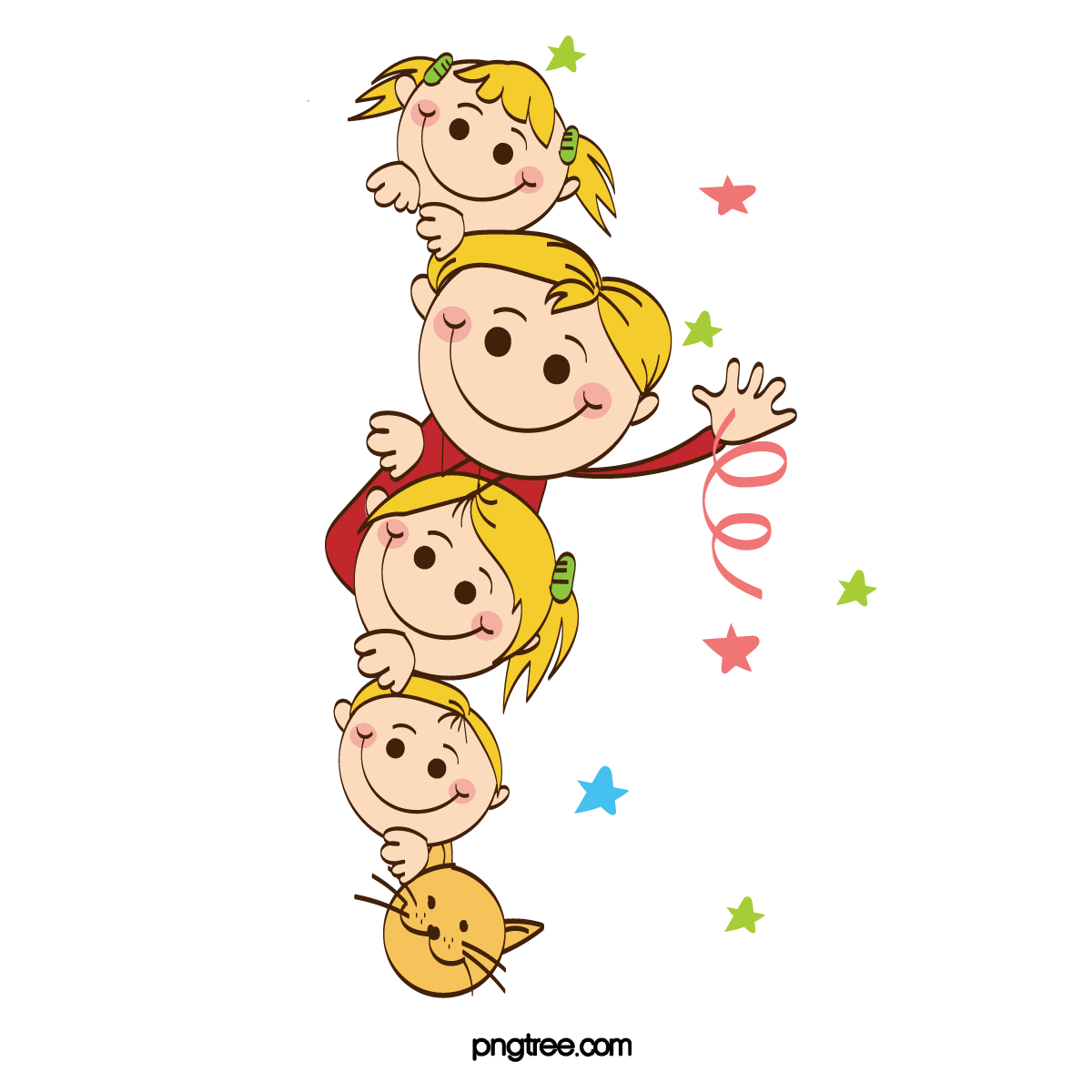 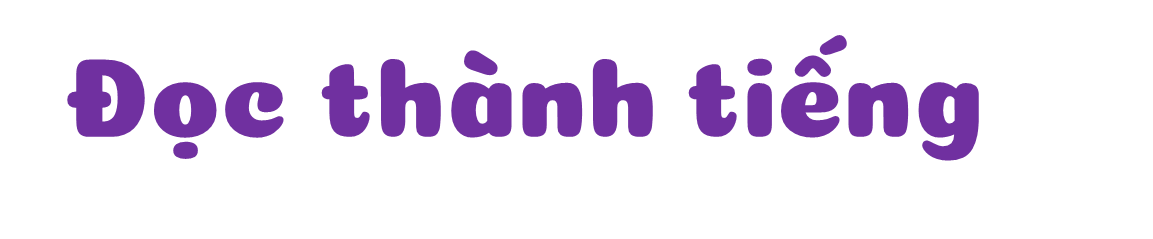 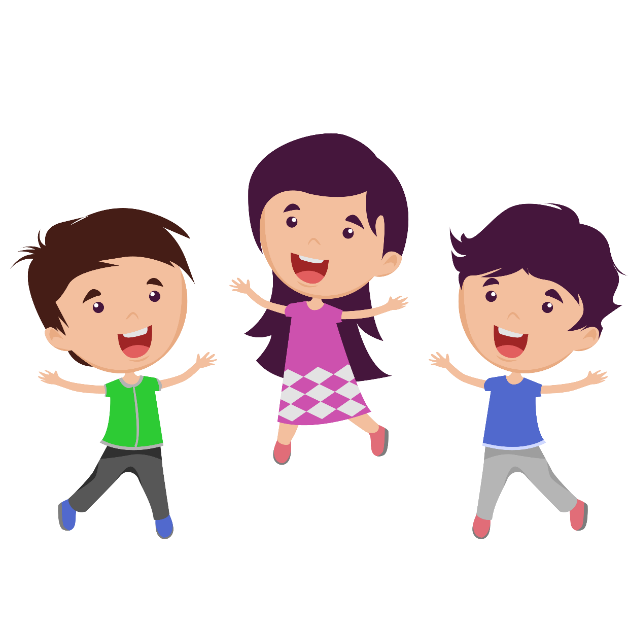 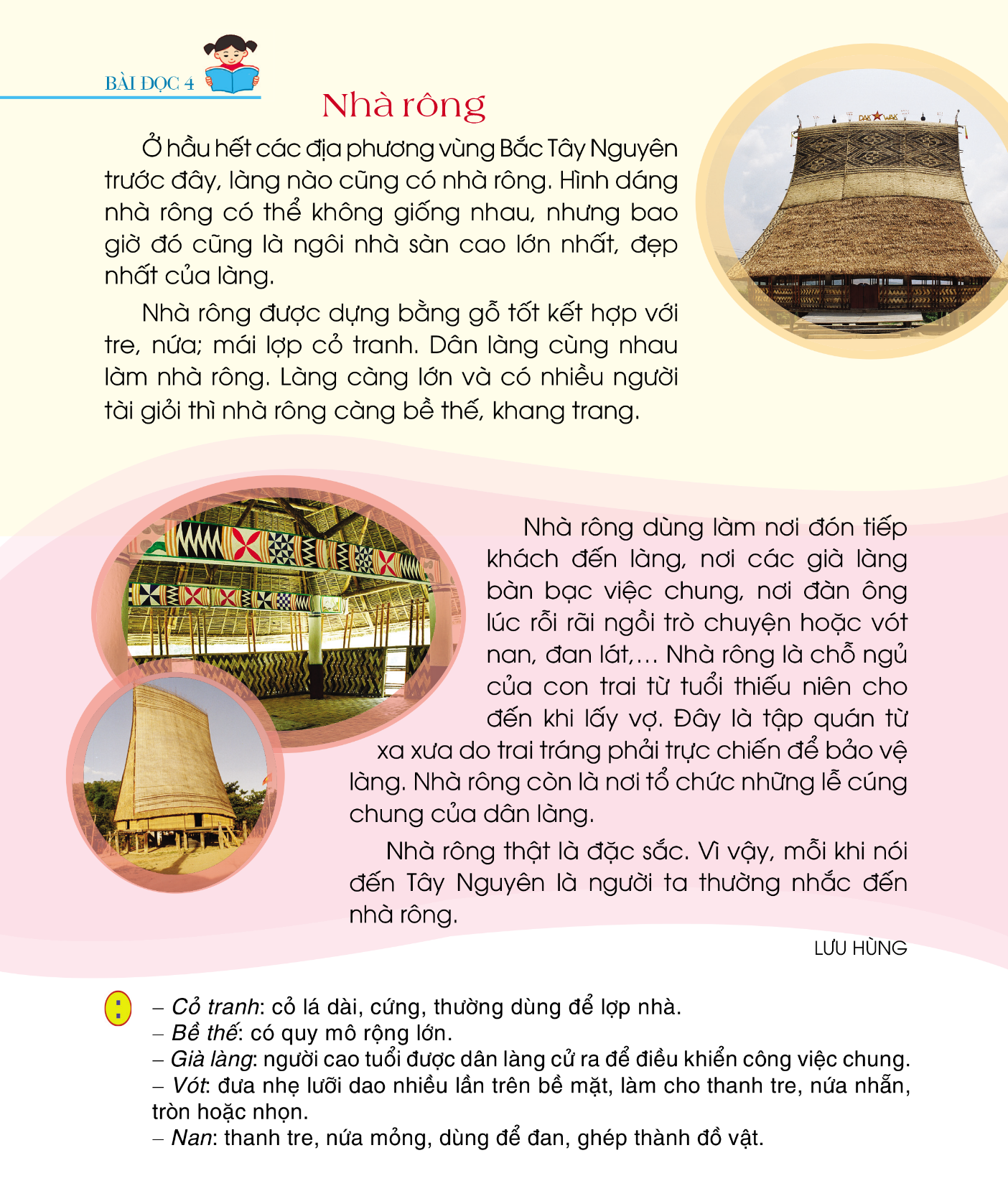 Nhà rông
Ở hầu hết các địa phương vùng Bắc Tây Nguyên trước đây, làng nào cũng có nhà rông. Hình dáng nhà rông có thể không giống nhau, nhưng bao giờ đó cũng là ngôi nhà sàn cao lớn nhất, đẹp nhất của làng.
Nhà rông được dựng bằng gỗ tốt kết hợp với tre, nứa; mái lợp cỏ tranh. Dân làng cùng nhau làm nhà rông. Làng càng lớn và có nhiều người tài giỏi thì nhà rông càng bề thế, khang trang.
Nhà rông dùng làm nơi đón tiếp khách đến làng, nơi các già làng bàn bạc việc chung, nơi đàn ông lúc rỗi rãi ngồi trò chyện hoặc vót nan, đan lát,... Nhà rông là chỗ ngủ của con trai từ tuổi thiếu niên cho đến khi lấy vợ. Đây là tập quán từ xa xưa do trai tráng phải trực chiến để bảo vệ làng. Nhà rông còn là nơi tổ chức những lễ cúng chung của dân làng.
Nhà rông thật là đặc sắc. Vì vậy, mỗi khi nói đến Tây Nguyên là người ta thường nhắc đến nhà rông. 
LƯU HÙNG
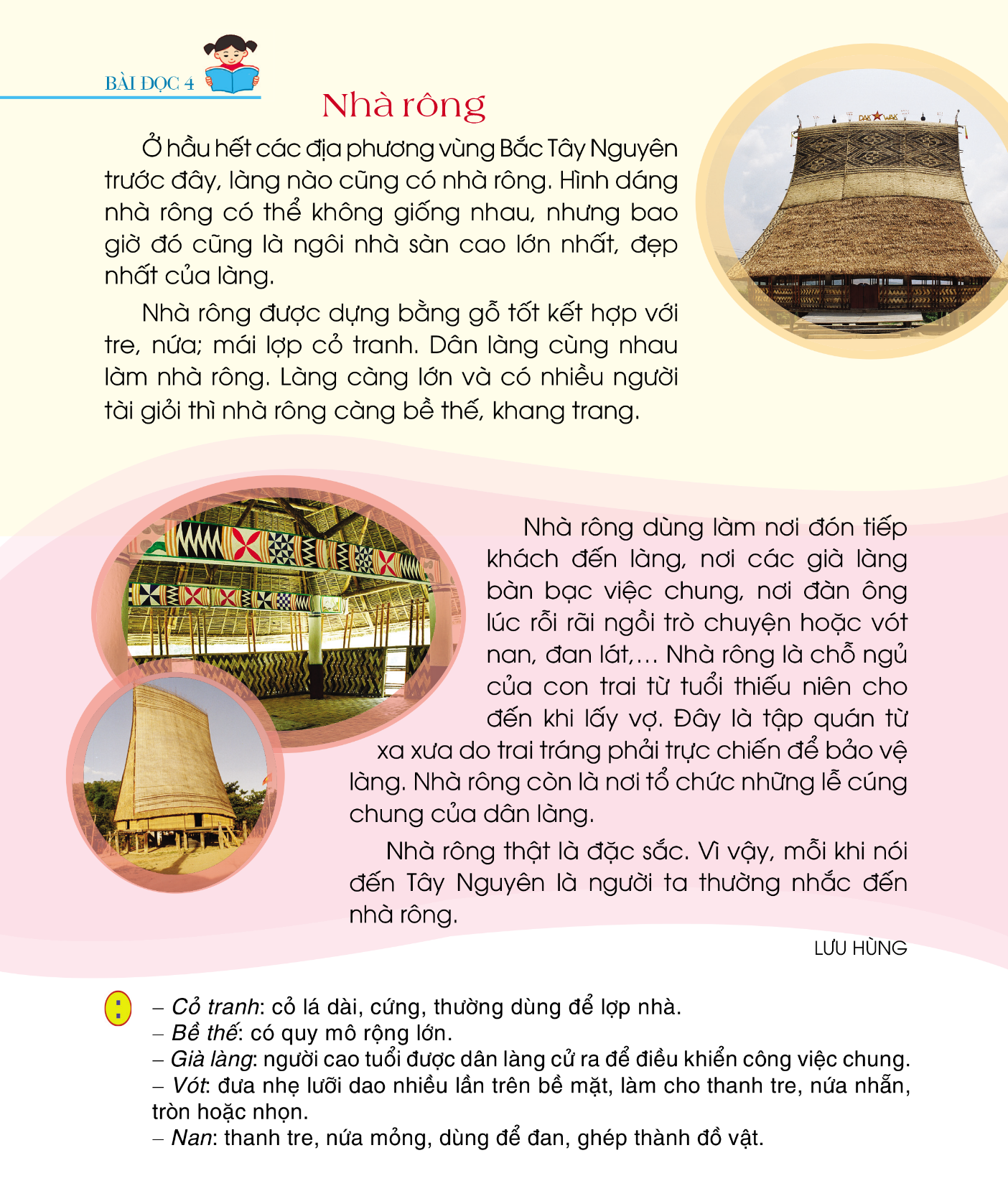 Chia đoạn
Nhà rông
Ở hầu hết các địa phương vùng Bắc Tây Nguyên trước đây, làng nào cũng có nhà rông. Hình dáng nhà rông có thể không giống nhau, nhưng bao giờ đó cũng là ngôi nhà sàn cao lớn nhất, đẹp nhất của làng.
Nhà rông được dựng bằng gỗ tốt kết hợp với tre, nứa; mái lợp cỏ tranh. Dân làng cùng nhau làm nhà rông. Làng càng lớn và có nhiều người tài giỏi thì nhà rông càng bề thế, khang trang.
Nhà rông dùng làm nơi đón tiếp khách đến làng, nơi các già làng bàn bạc việc chung, nơi đàn ông lúc rỗi rãi ngồi trò chyện hoặc vót nan, đan lát,... Nhà rông là chỗ ngủ của con trai từ tuổi thiếu niên cho đến khi lấy vợ. Đây là tập quán từ xa xưa do trai tráng phải trực chiến để bảo vệ làng. Nhà rông còn là nơi tổ chức những lễ cúng chung của dân làng.
Nhà rông thật là đặc sắc. Vì vậy, mỗi khi nói đến Tây Nguyên là người ta thường nhắc đến nhà rông. 
LƯU HÙNG
1
2
3
4
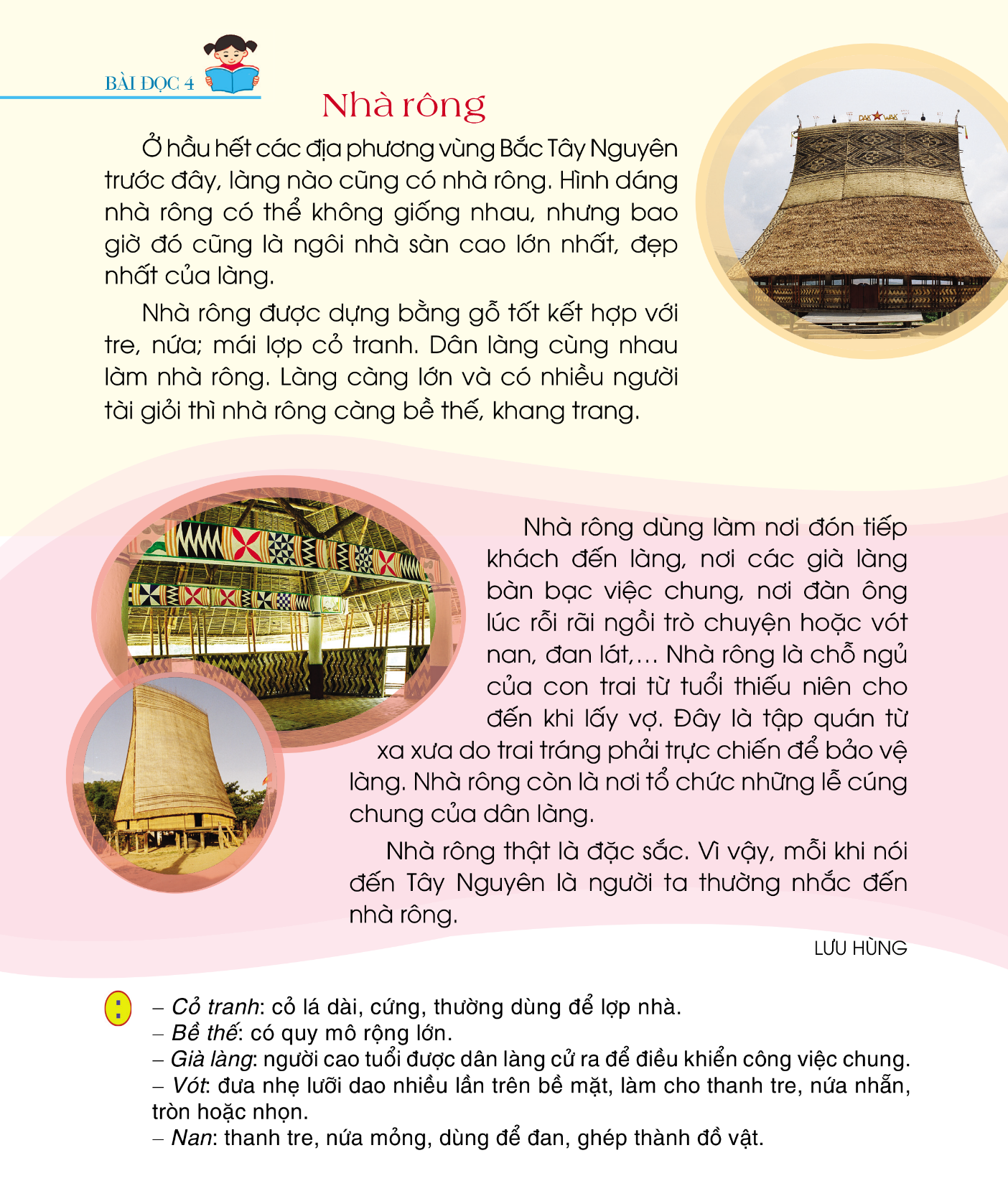 LUYỆN ĐỌC TỪ KHÓ
Nhà rông
Ở hầu hết các địa phương vùng Bắc Tây Nguyên trước đây, làng nào cũng có nhà rông. Hình dáng nhà rông có thể không giống nhau, nhưng bao giờ đó cũng là ngôi nhà sàn cao lớn nhất, đẹp nhất của làng.
Nhà rông được dựng bằng gỗ tốt kết hợp với tre, nứa; mái lợp cỏ tranh. Dân làng cùng nhau làm nhà rông. Làng càng lớn và có nhiều người tài giỏi thì nhà rông càng bề thế, khang trang.
Nhà rông dùng làm nơi đón tiếp khách đến làng, nơi các già làng bàn bạc việc chung, nơi đàn ông lúc rỗi rãi ngồi trò chyện hoặc vót nan, đan lát,... Nhà rông là chỗ ngủ của con trai từ tuổi thiếu niên cho đến khi lấy vợ. Đây là tập quán từ xa xưa do trai tráng phải trực chiến để bảo vệ làng. Nhà rông còn là nơi tổ chức những lễ cúng chung của dân làng.
Nhà rông thật là đặc sắc. Vì vậy, mỗi khi nói đến Tây Nguyên là người ta thường nhắc đến nhà rông. 
LƯU HÙNG
1
2
3
4
Giải nghĩa từ
- Cỏ tranh:
cỏ lá dài, cứng thường dùng để lợp nhà.
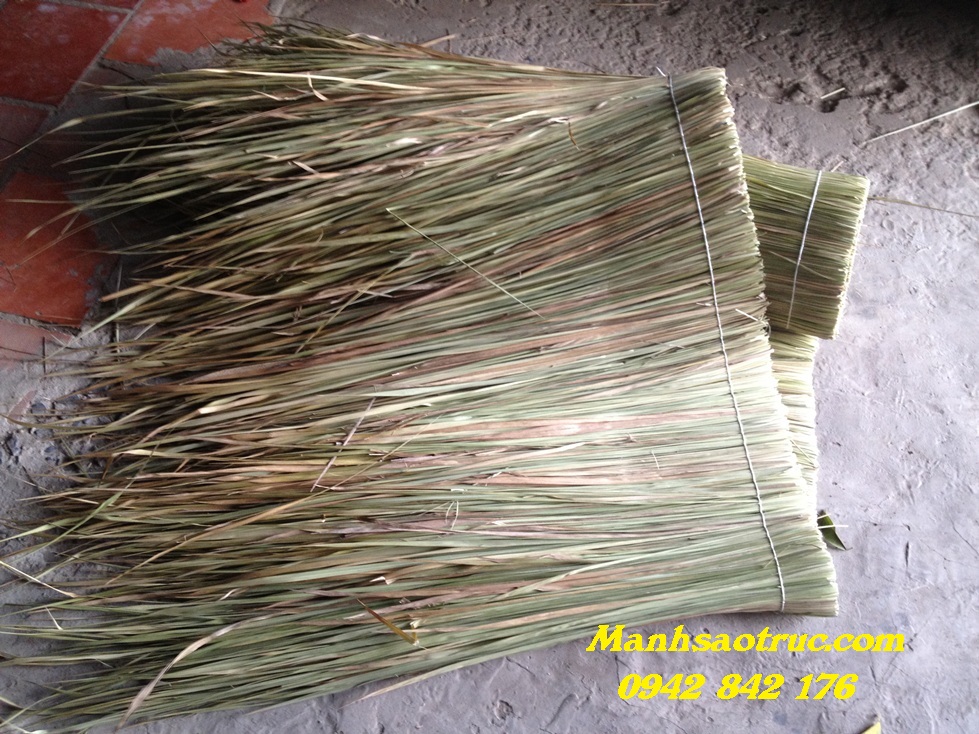 Giải nghĩa từ
quy mô rông lớn
- bề thế:
Đưa nhẹ lưỡi dao nhiều lần trên bề mặt, làm cho thanh tre, nứa nhẵn, tròn hoặc nhọn.
- vót:
Giải nghĩa từ
Người cao tuổi được dân làng cử ra để điều kiển công việc chung
- Già làng:
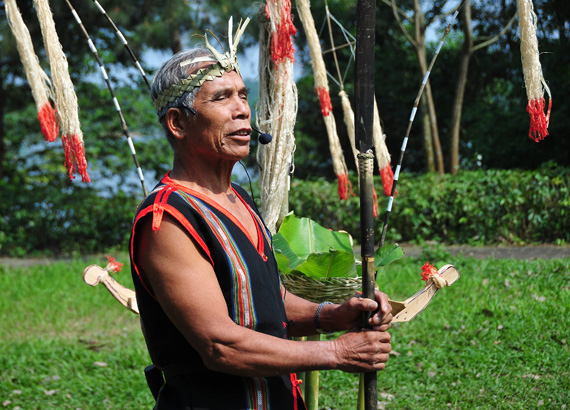 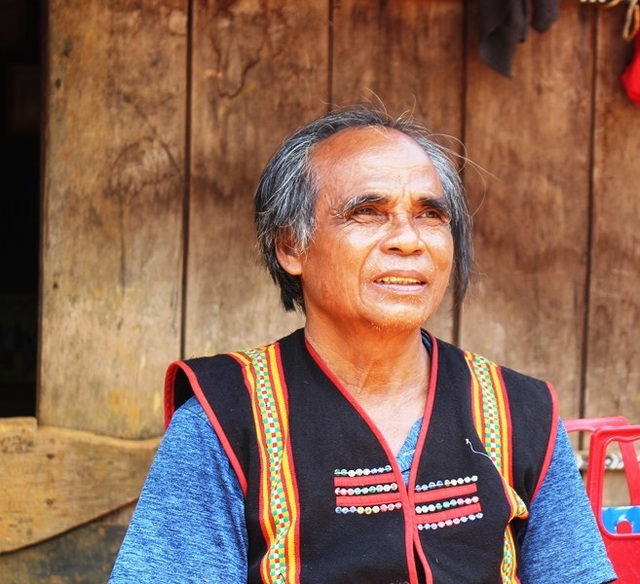 Giải nghĩa từ
- nan: thanh tre, nứa, dùng để đan, ghép thành đồ vật.
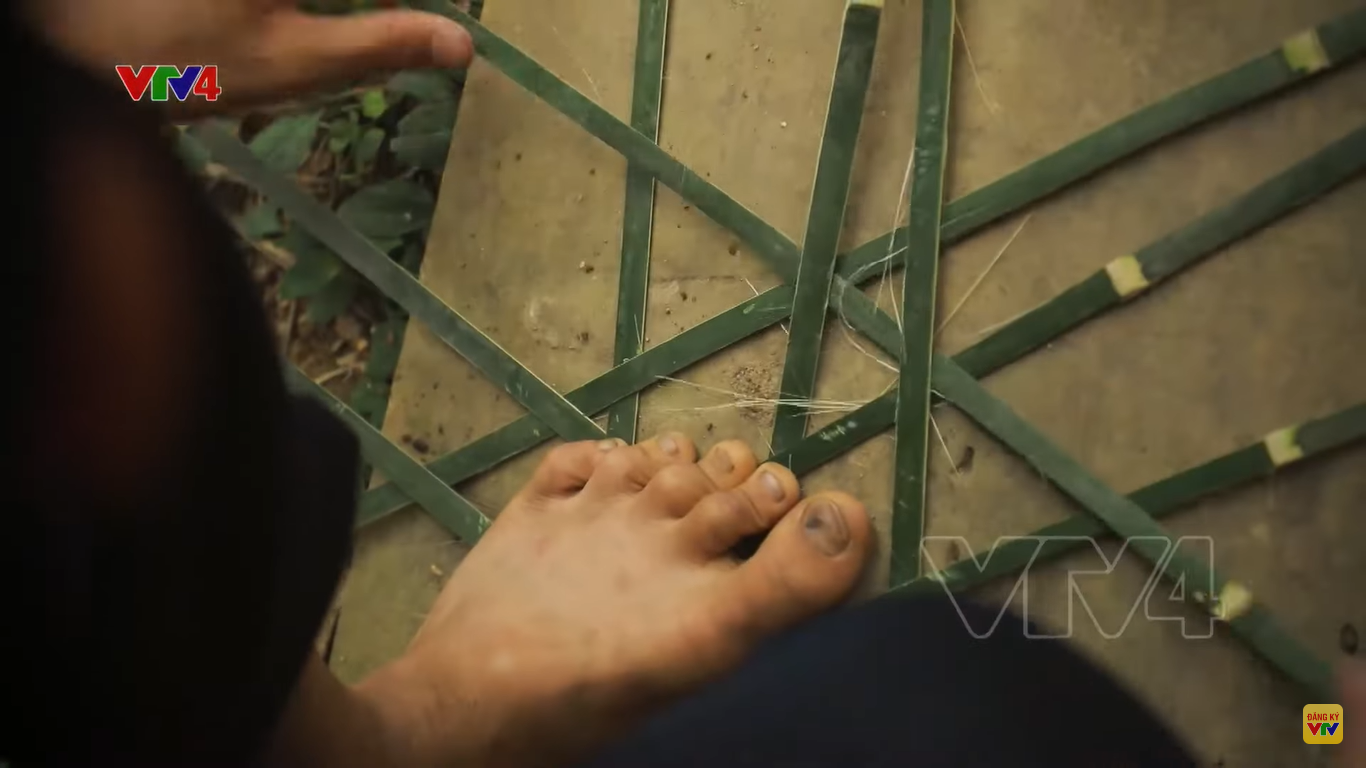 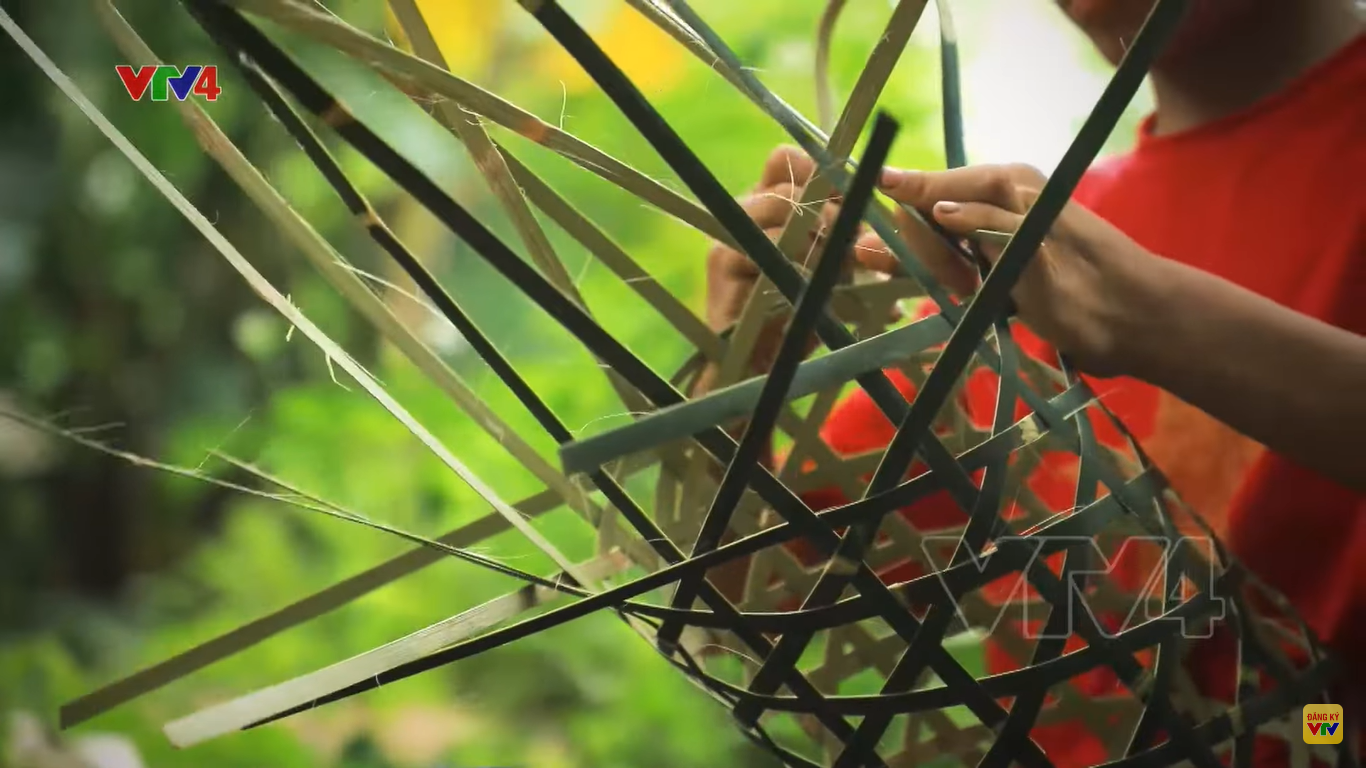 LUYỆN ĐỌC CÂU
Hình dáng nhà rông có thể không giống nhau,/ nhưng bao giờ đó cũng là ngôi nhà sàn cao nhất,/ đẹp nhất của làng.//
Làng càng lớn và có nhiều người tài giỏi/ thì nhà rông càng bề thế,/ khang trang.
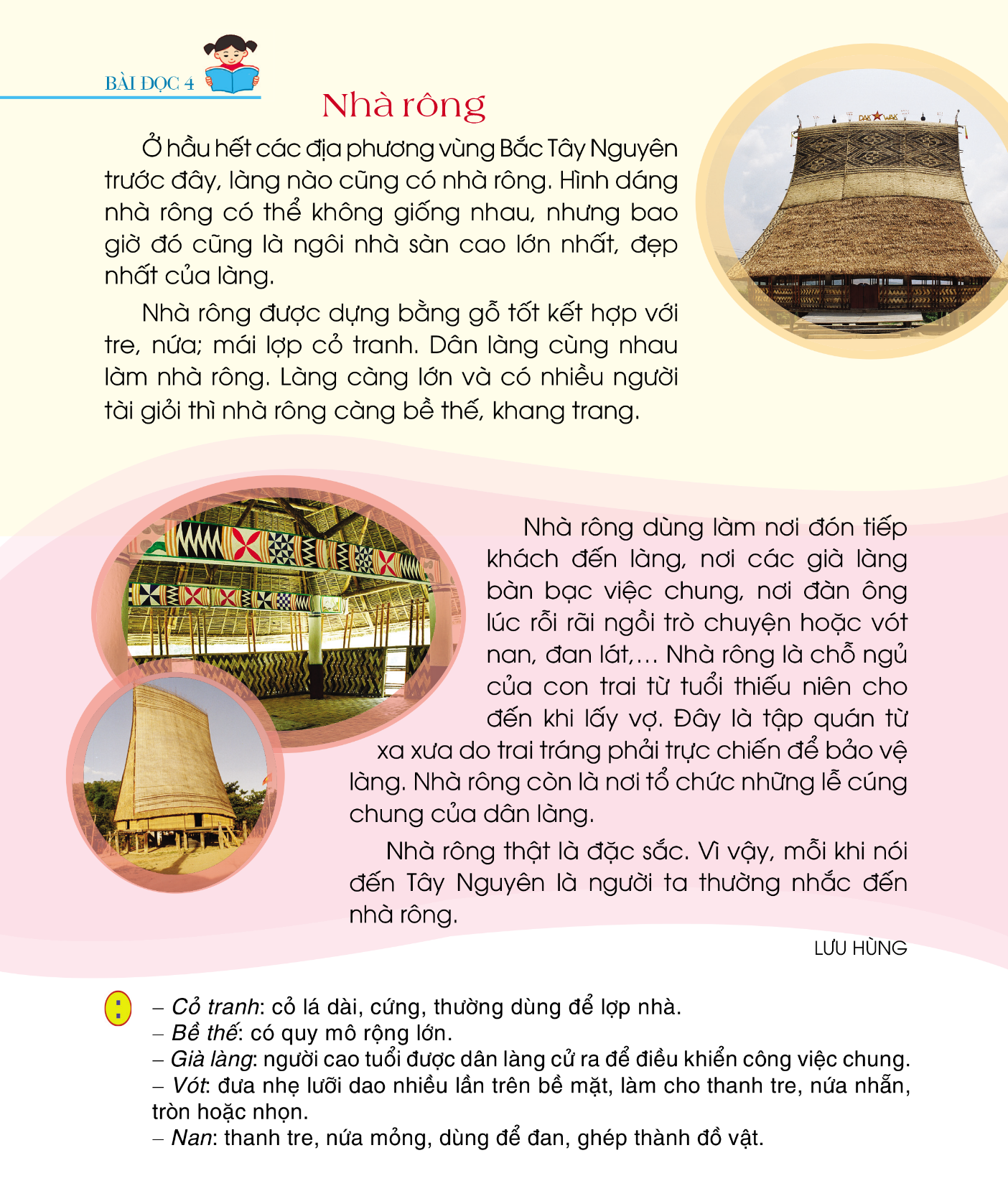 ĐỌC TOÀN BÀI
Nhà rông
Ở hầu hết các địa phương vùng Bắc Tây Nguyên trước đây, làng nào cũng có nhà rông. Hình dáng nhà rông có thể không giống nhau, nhưng bao giờ đó cũng là ngôi nhà sàn cao lớn nhất, đẹp nhất của làng.
Nhà rông được dựng bằng gỗ tốt kết hợp với tre, nứa; mái lợp cỏ tranh. Dân làng cùng nhau làm nhà rông. Làng càng lớn và có nhiều người tài giỏi thì nhà rông càng bề thế, khang trang.
Nhà rông dùng làm nơi đón tiếp khách đến làng, nơi các già làng bàn bạc việc chung, nơi đàn ông lúc rỗi rãi ngồi trò chyện hoặc vót nan, đan lát,... Nhà rông là chỗ ngủ của con trai từ tuổi thiếu niên cho đến khi lấy vợ. Đây là tập quán từ xa xưa do trai tráng phải trực chiến để bảo vệ làng. Nhà rông còn là nơi tổ chức những lễ cúng chung của dân làng.
Nhà rông thật là đặc sắc. Vì vậy, mỗi khi nói đến Tây Nguyên là người ta thường nhắc đến nhà rông. 
LƯU HÙNG
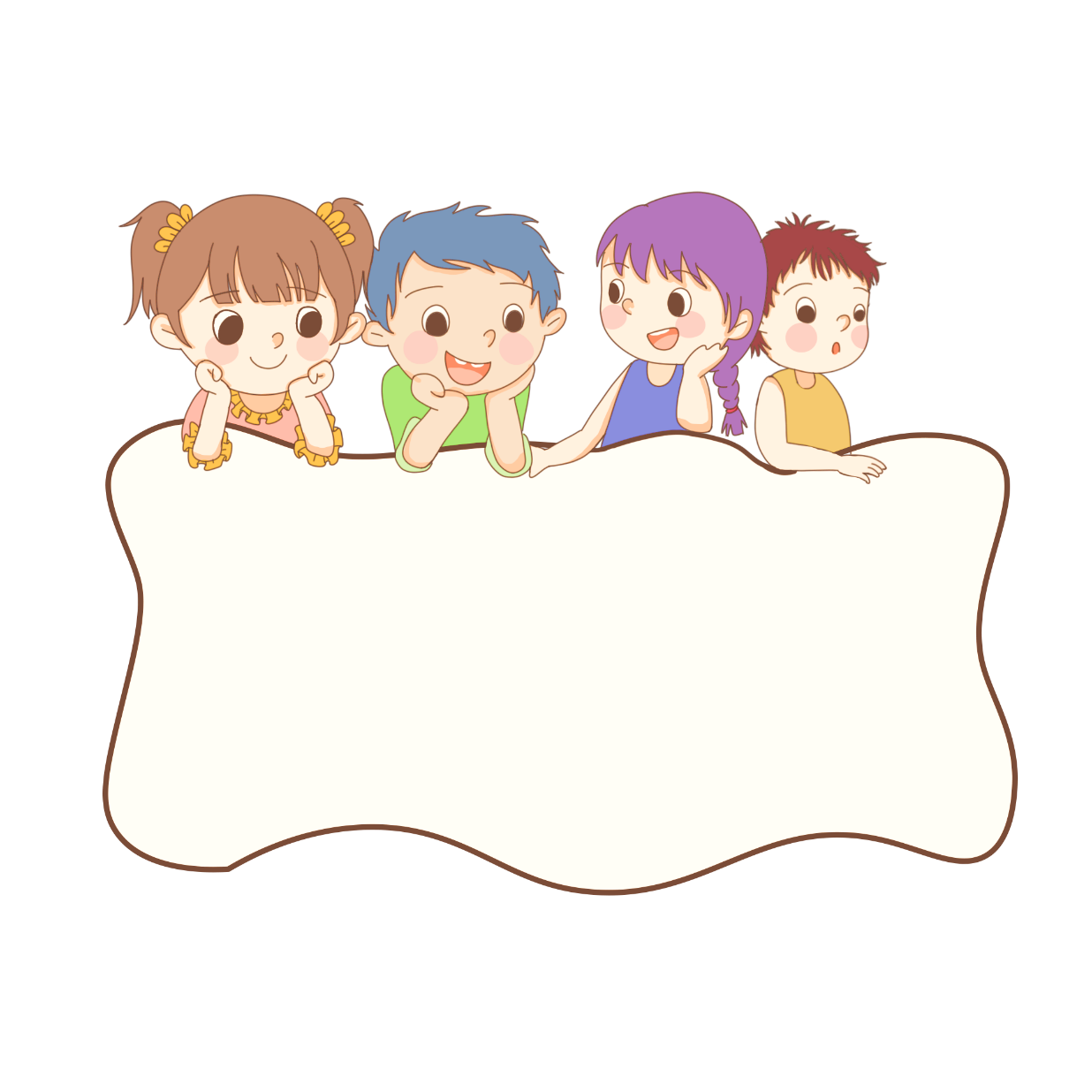 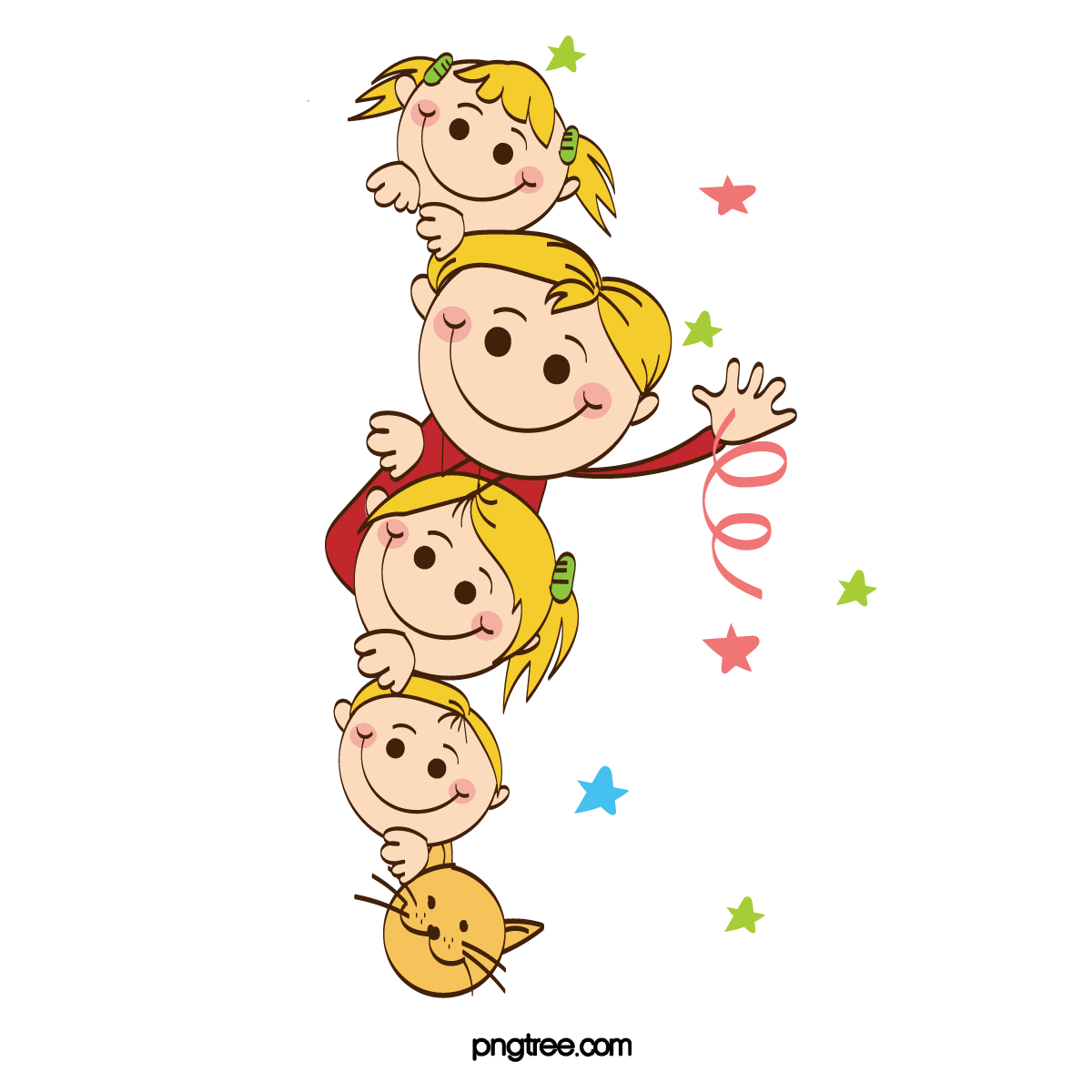 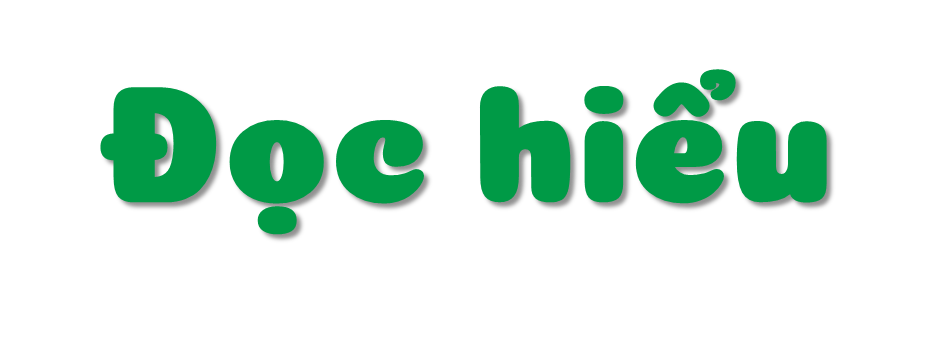 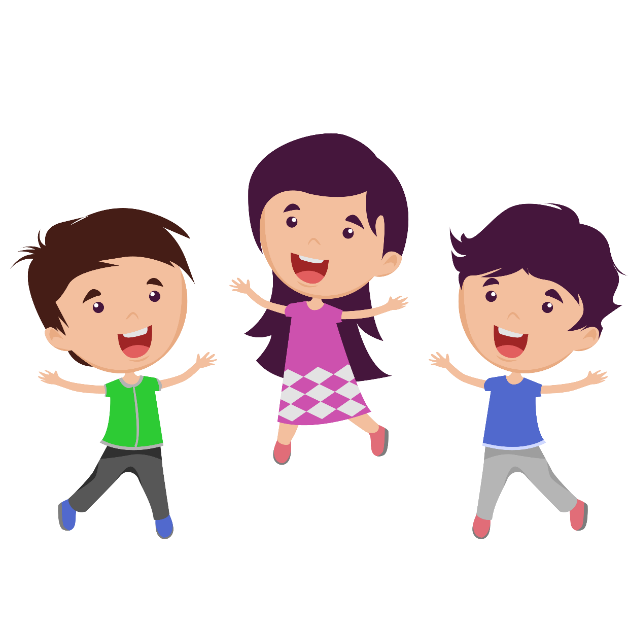 1. Nhà rông có đặc điểm gì nổi bật?
Quy mô: 
Vật liệu:
Lớn, cao, đẹp nhất trong làng
Làm bằng gỗ tốt, kết hợp chất liệu tre nứa và lợp cỏ tranh
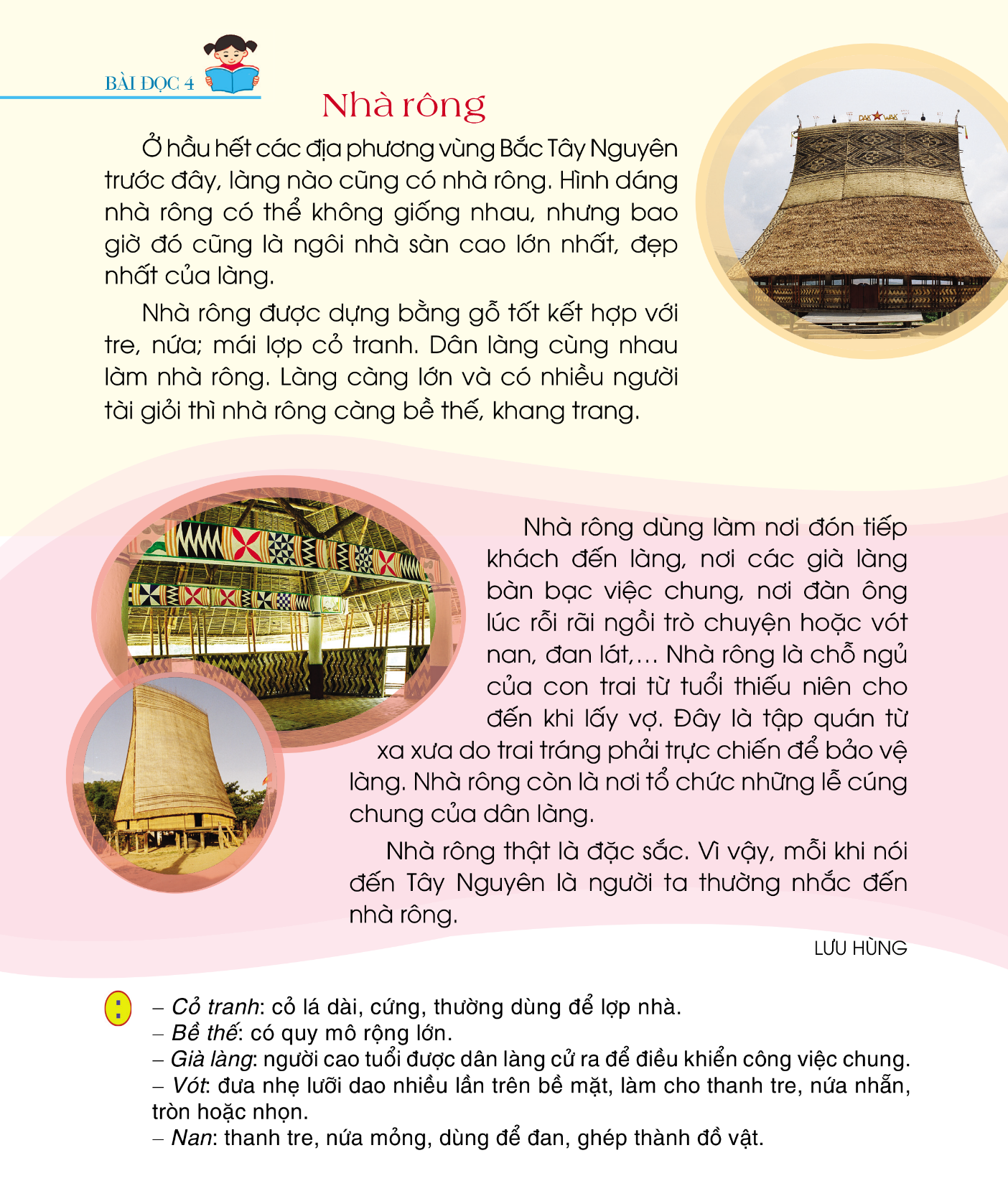 2. Nhà rông được dùng để làm gì?
Là nơi đón tiếp khách đến làng, nơi già làng bàn việc chung. nơi đàn ông ngồi trò chuyện, vót nan, đan nát. Là chỗ ngủ của con trai từ thiếu niên cho đến khi lấy vợ. Là nơi tổ chức những lễ cúng.
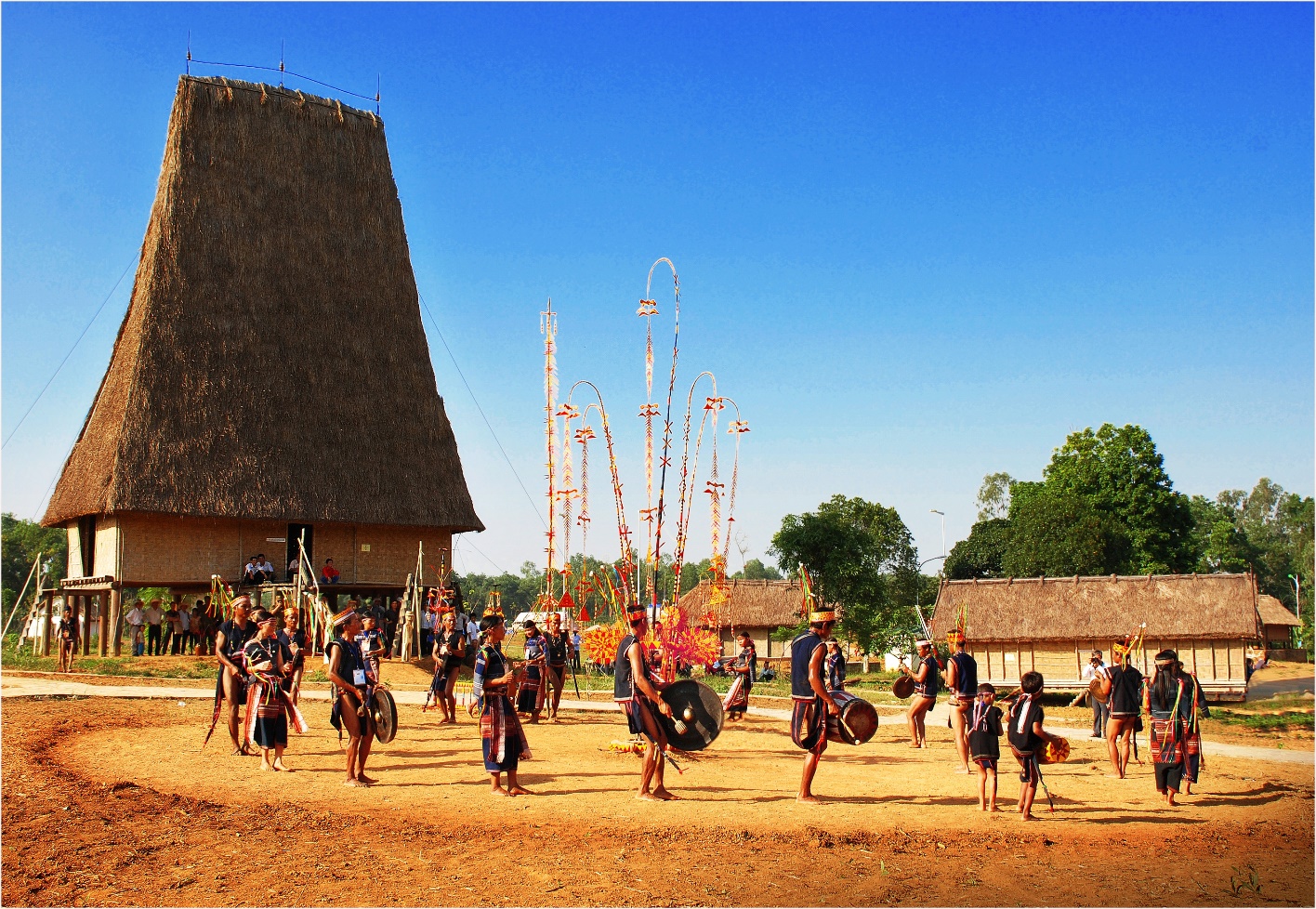 3. Vì sao có thể nói nhà rông là nơi thể hiện tài năng và tinh thần cộng đồng của người Tây Nguyên?
Có thể nói nhà rông là nơi thể hiện tài năng và tinh thần cộng đồng của người dân Tây Nguyên vì: Dân làng cùng nhau làm nhà rông. Làng càng lớn và có nhiều người tài giỏi thì nhà rông càng bề thế, khang trang. Mỗi khi nói đến Tây Nguyên là người ta thường nhắc đến nhà rông.
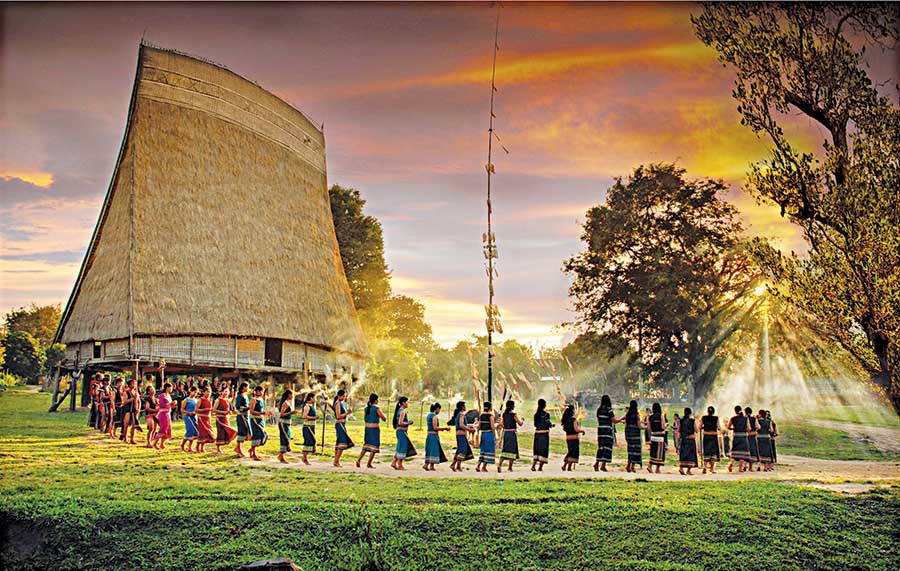 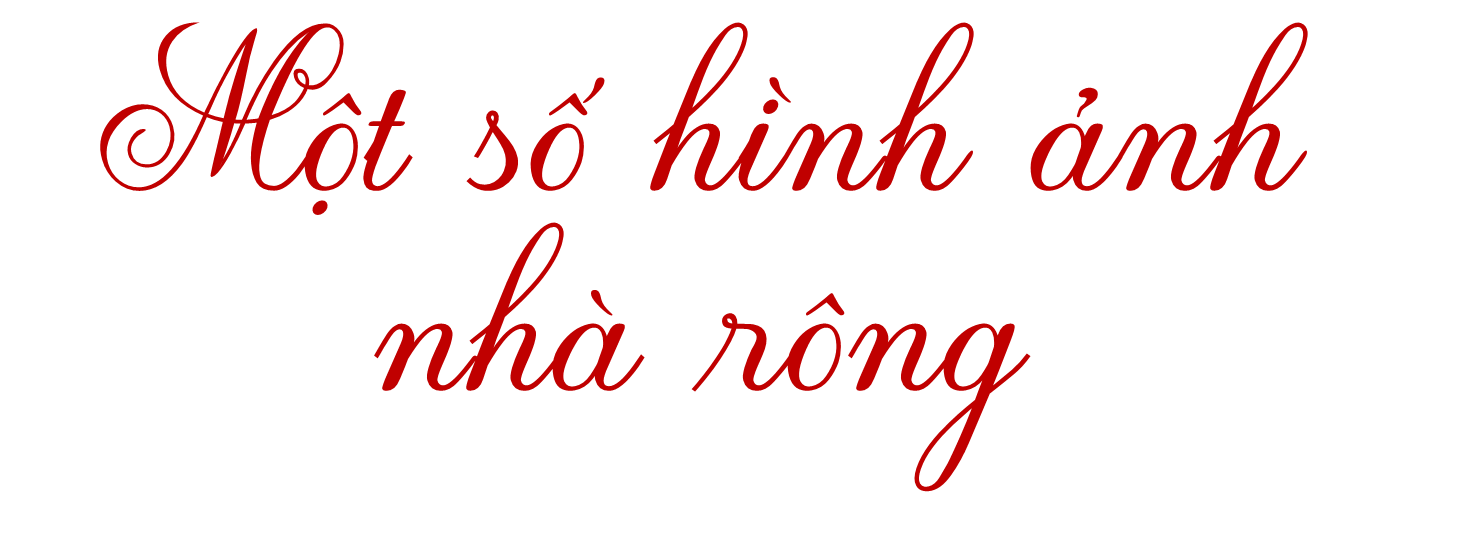 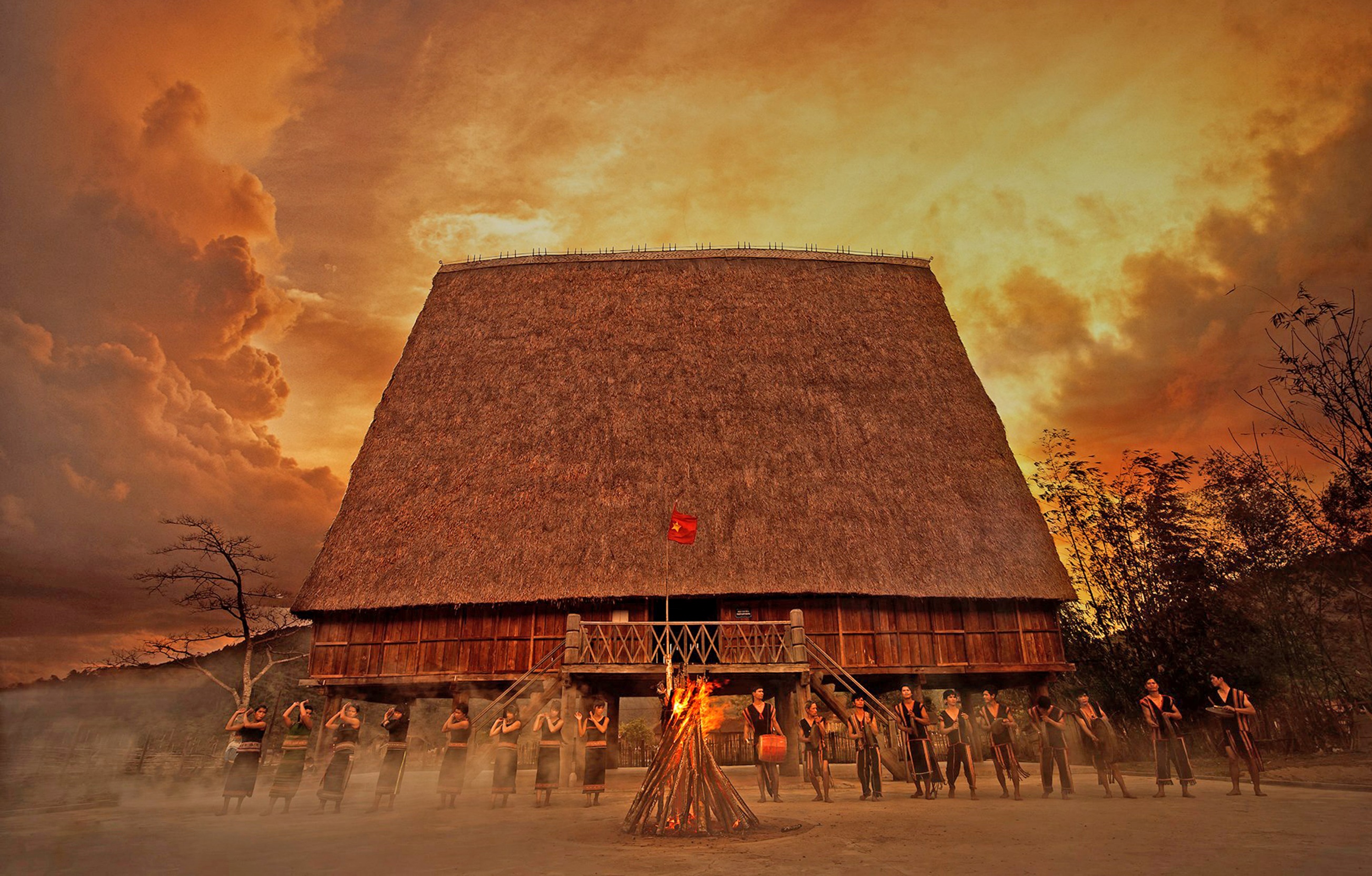 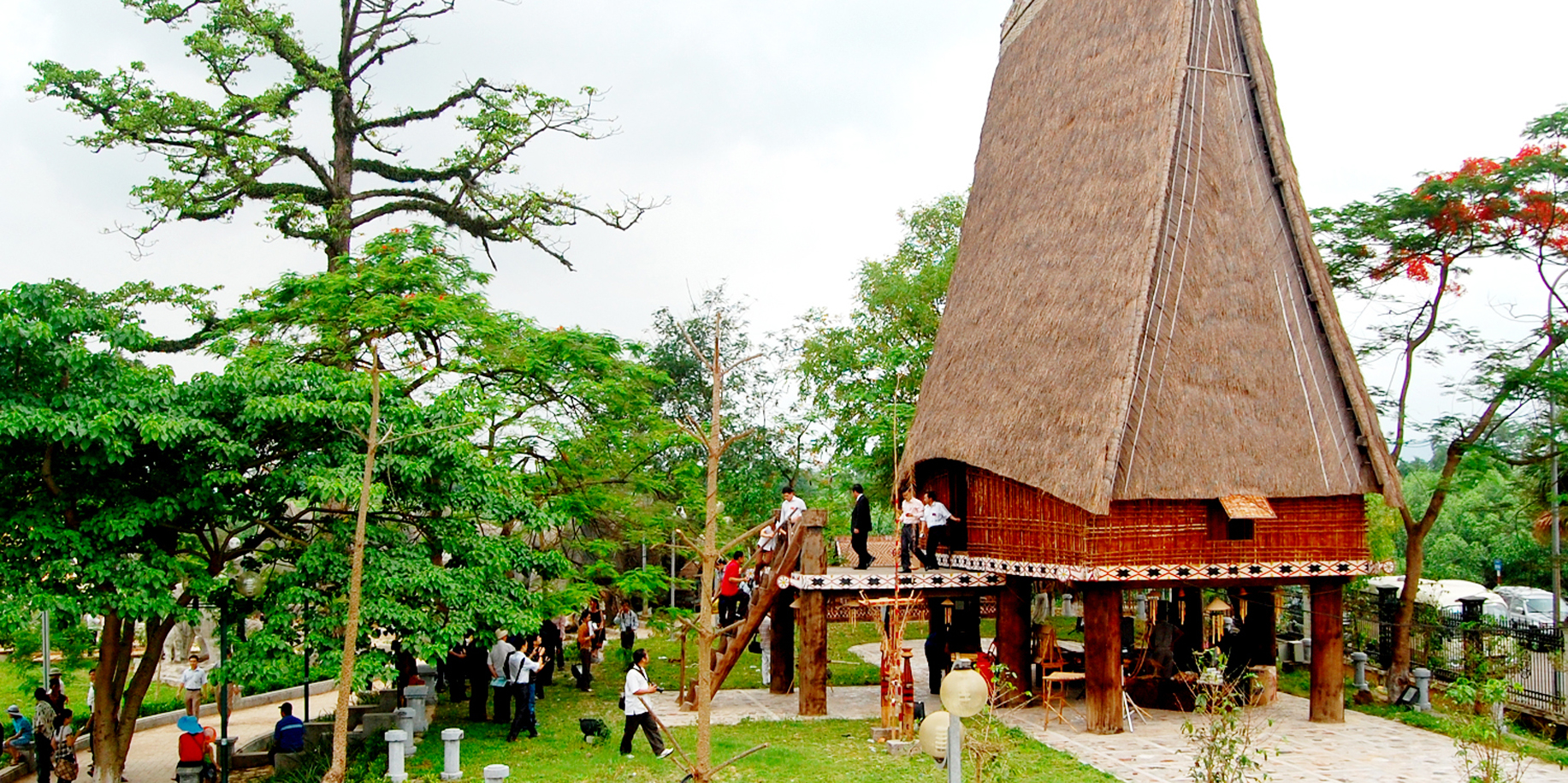 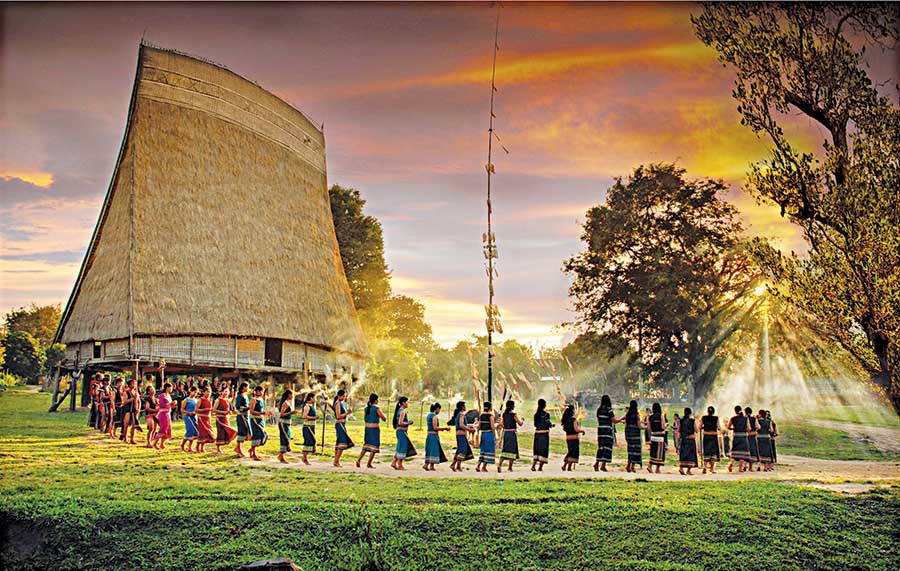 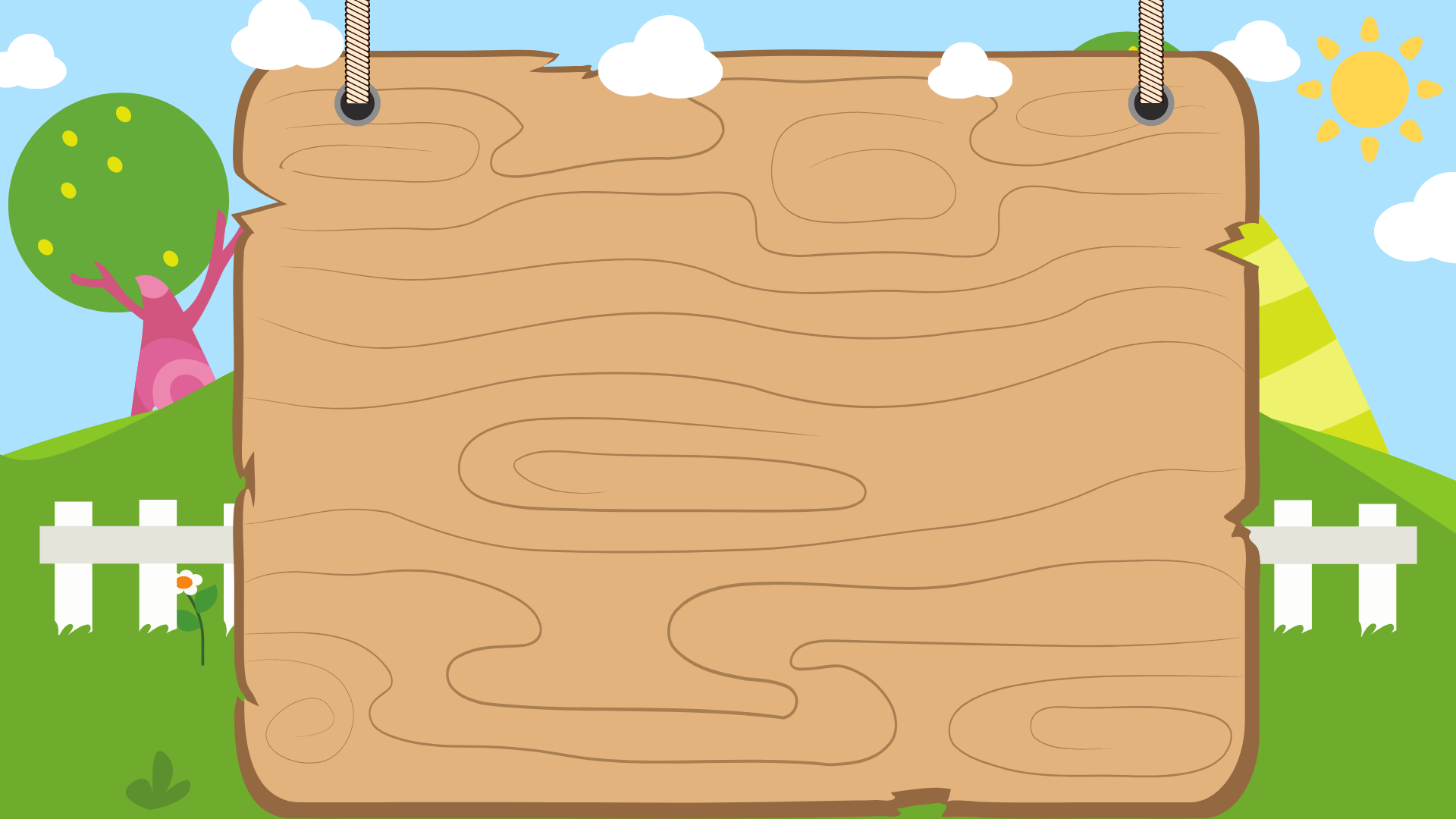 Qua bài đọc, em biết được điều gì?
Biết đặc điểm của nhà ǟông ở Tây nguyên và những sinh hoạt cộng đồng của người Tây nguyên gắn với nhà ǟông.
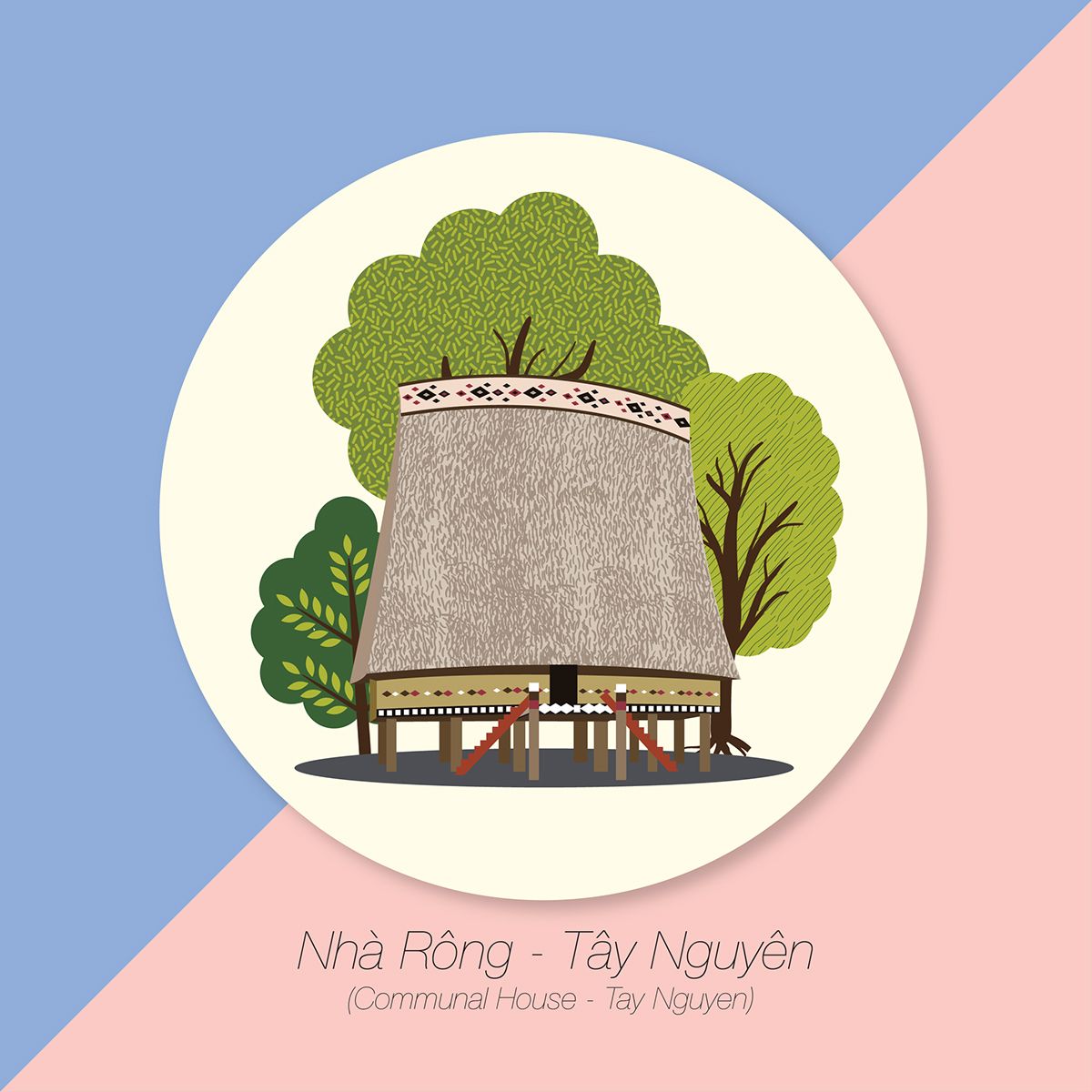 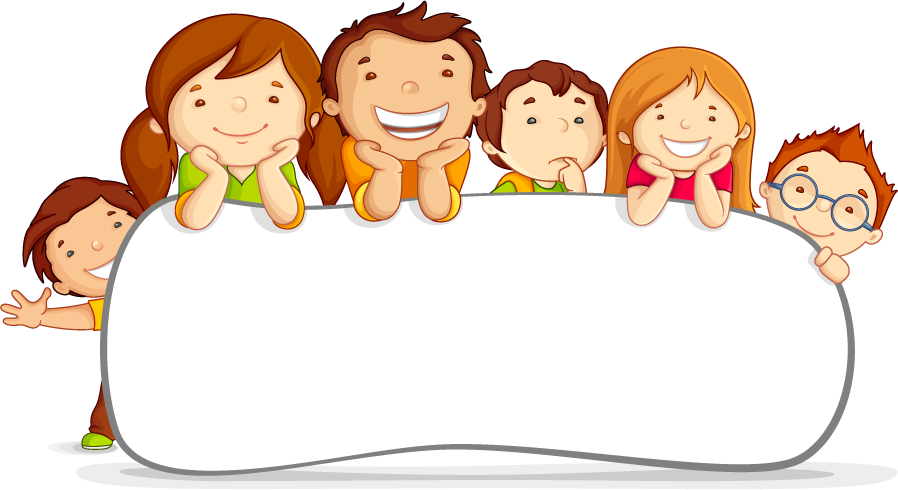 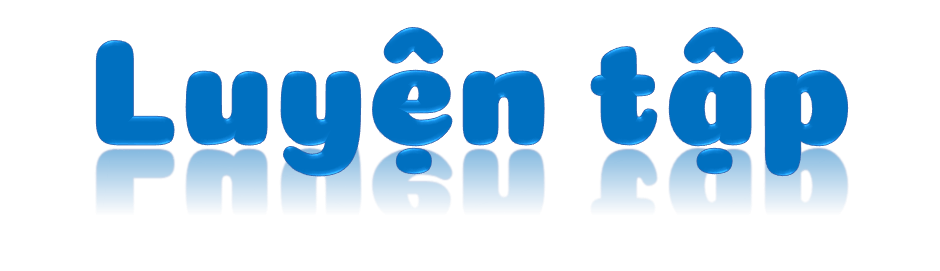 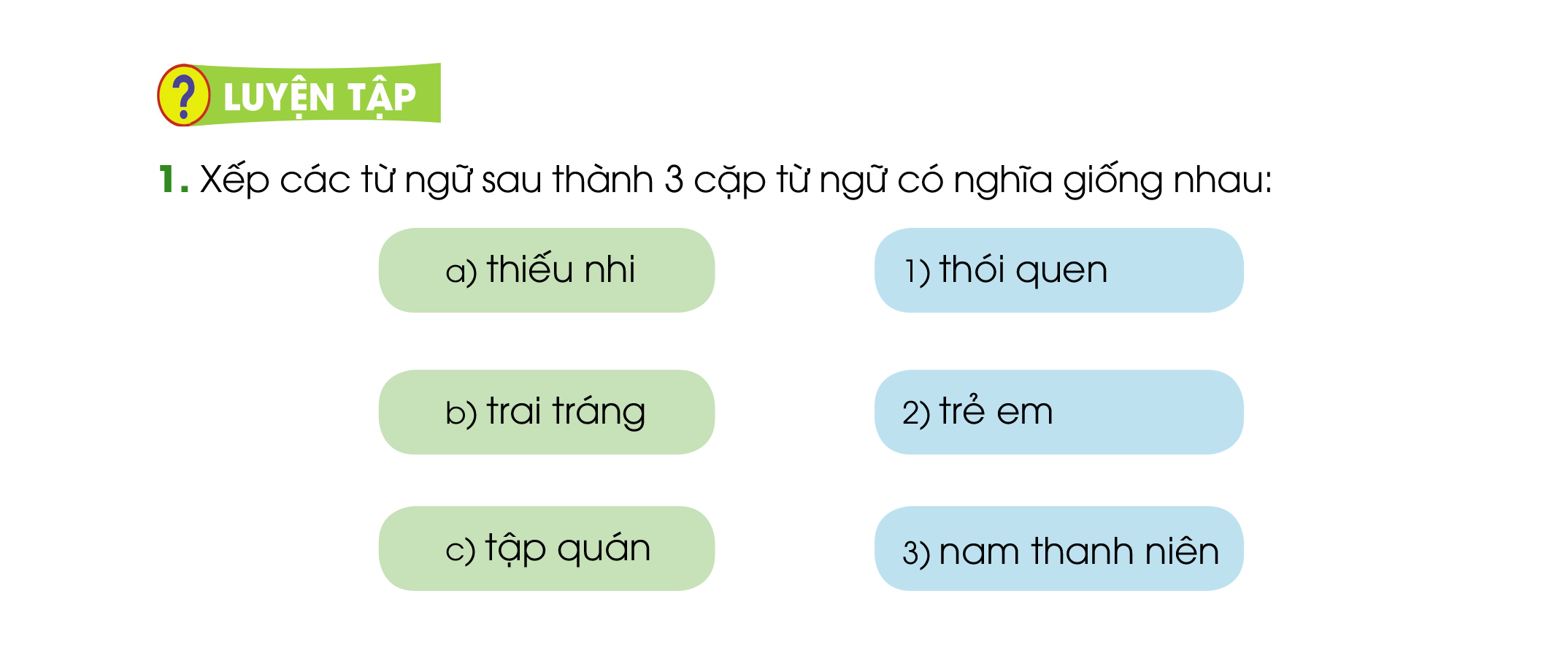 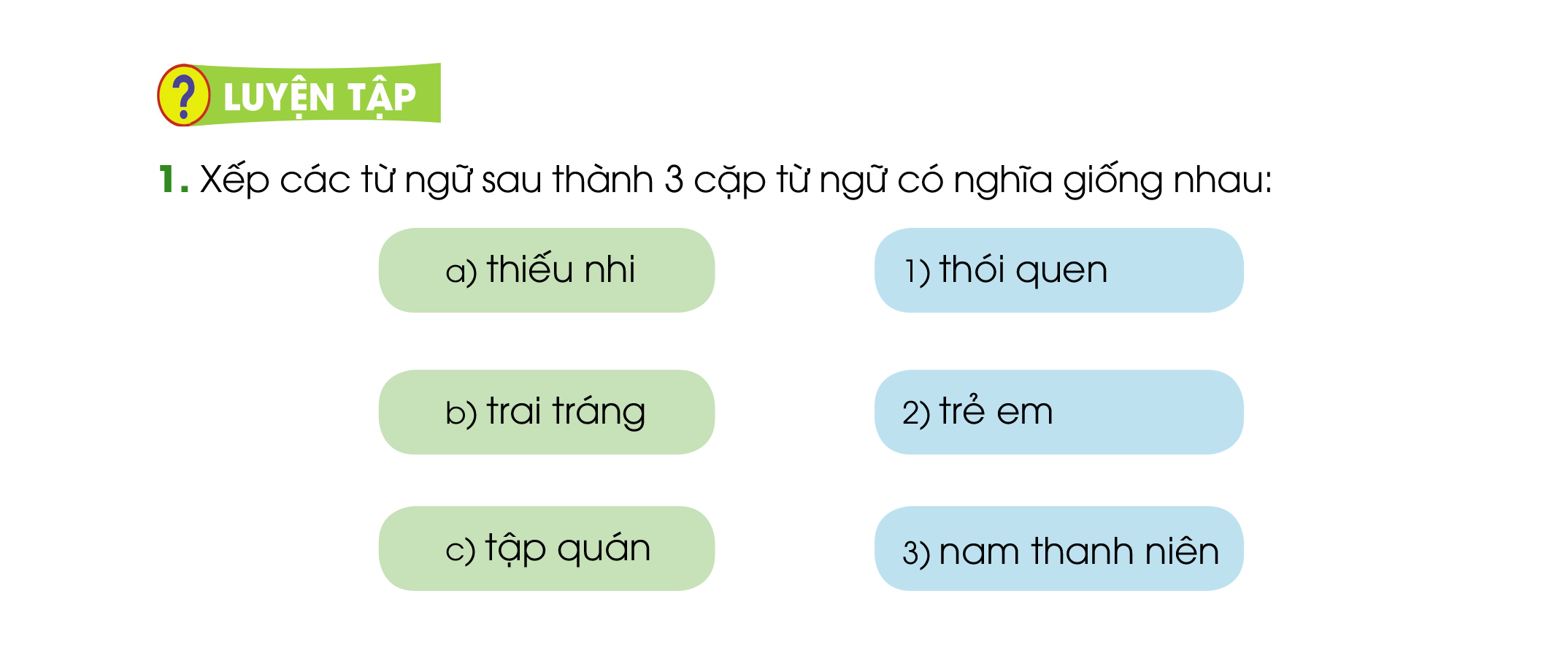 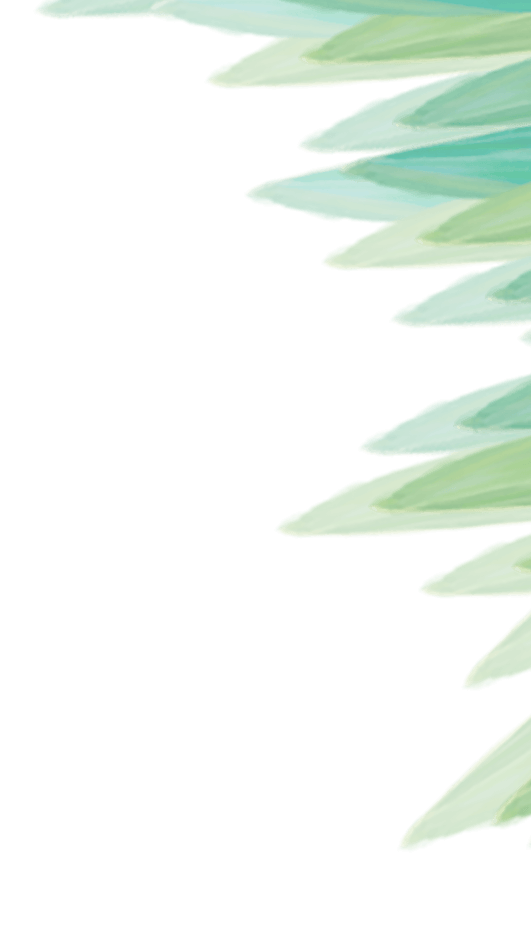 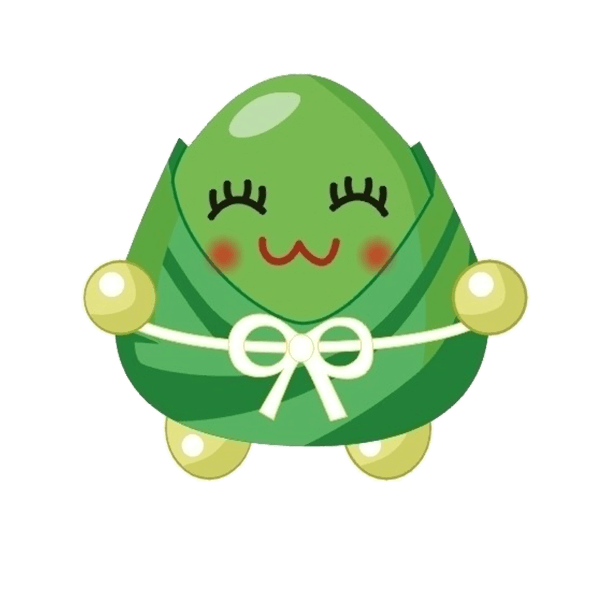 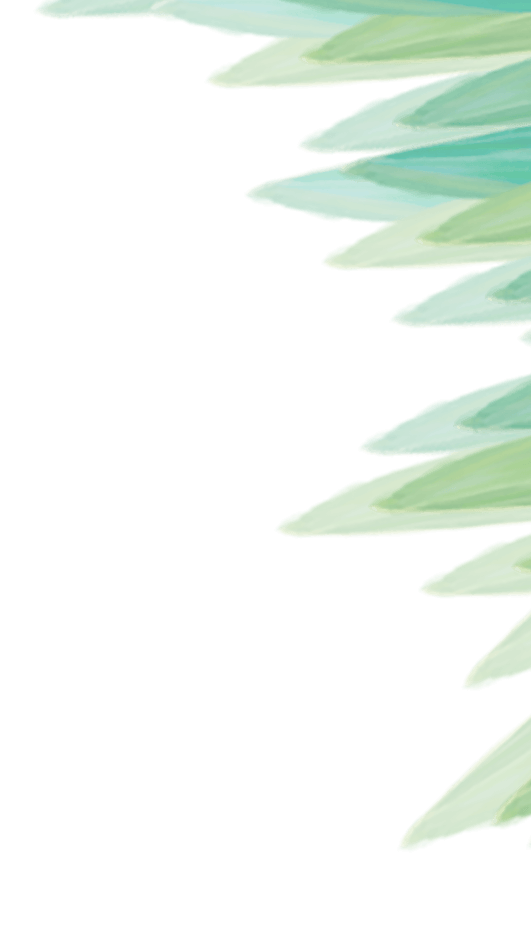 Tác dụng của dấu hai chấm là:
Chọn những ý đặt trước câu trả lời đúng.
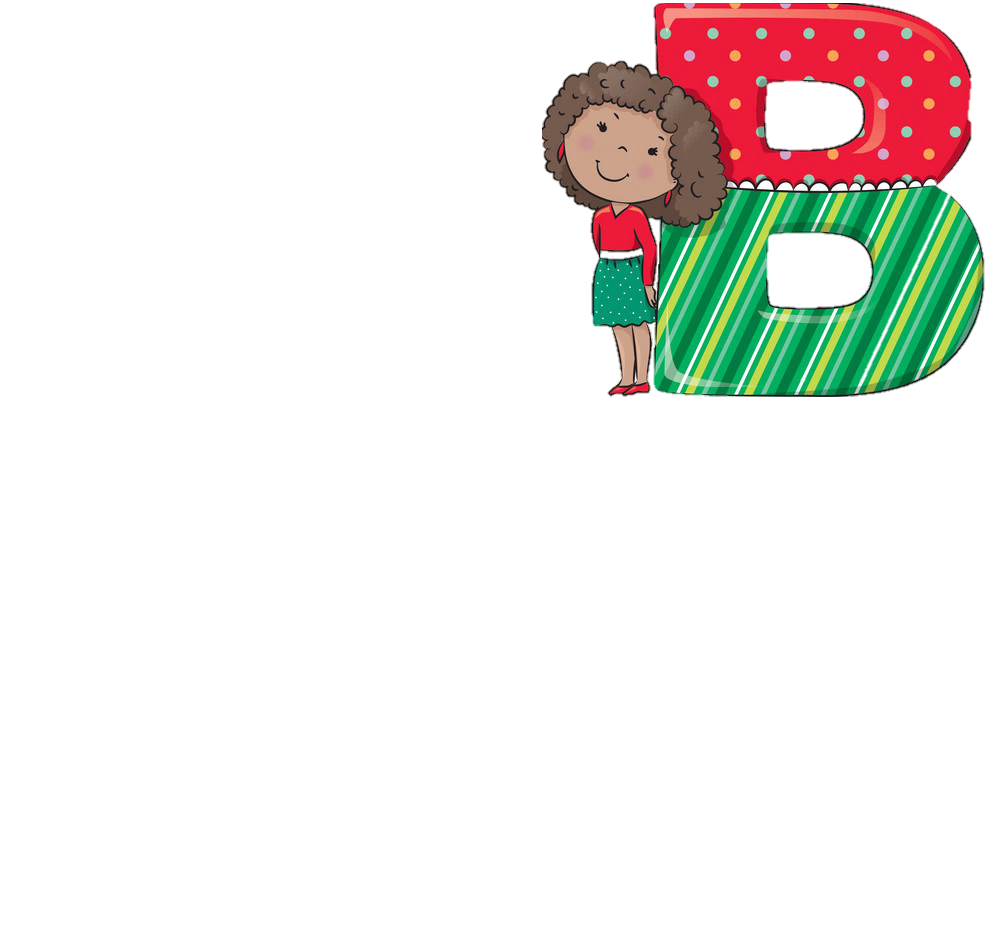 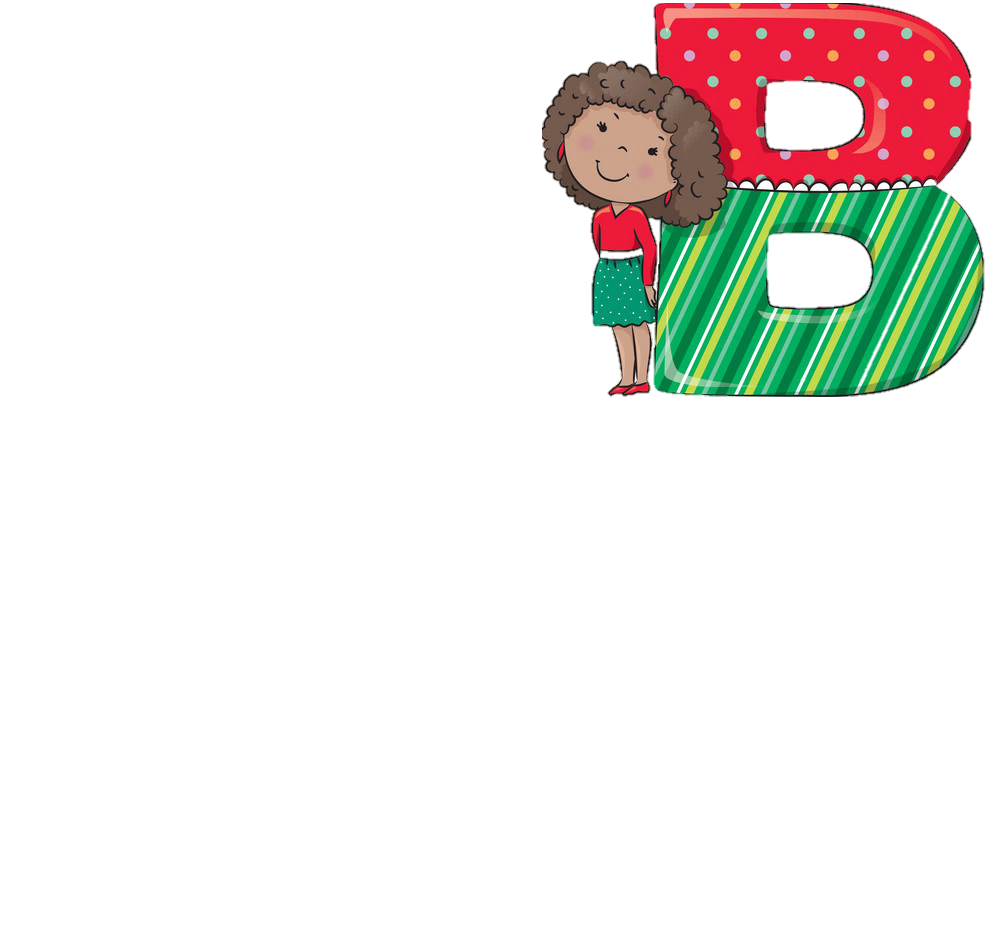 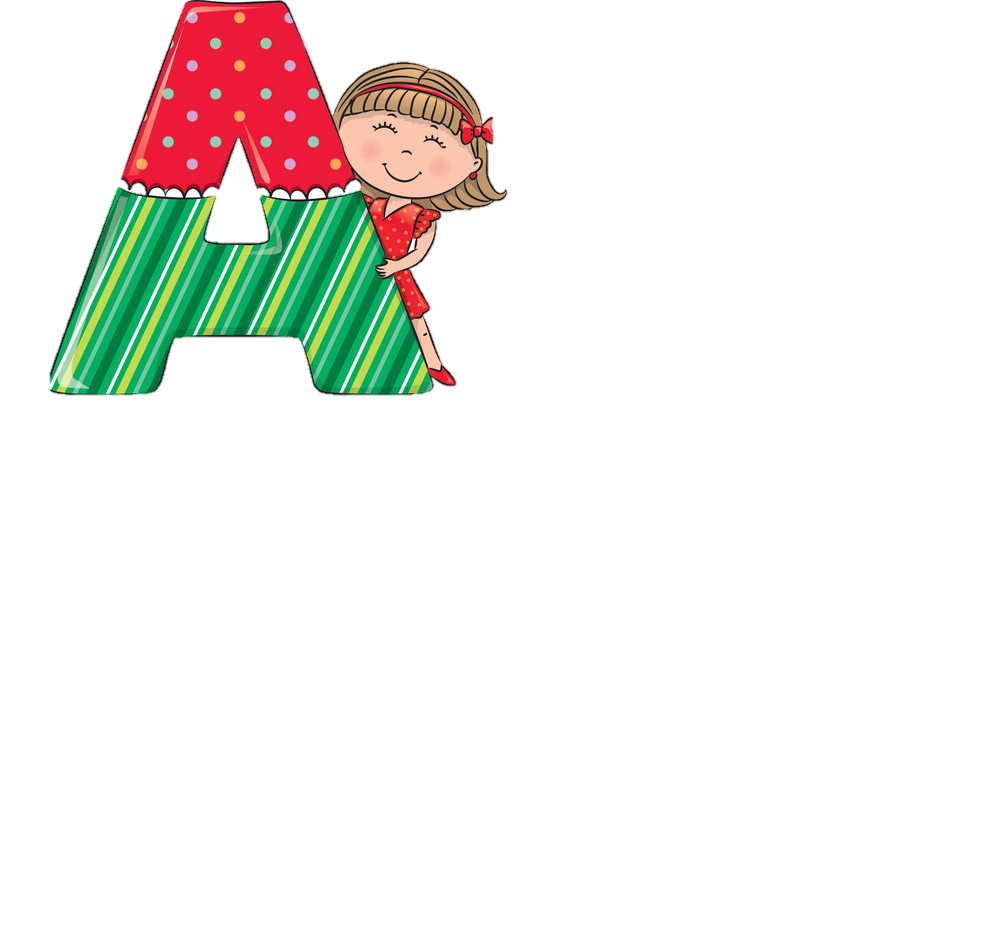 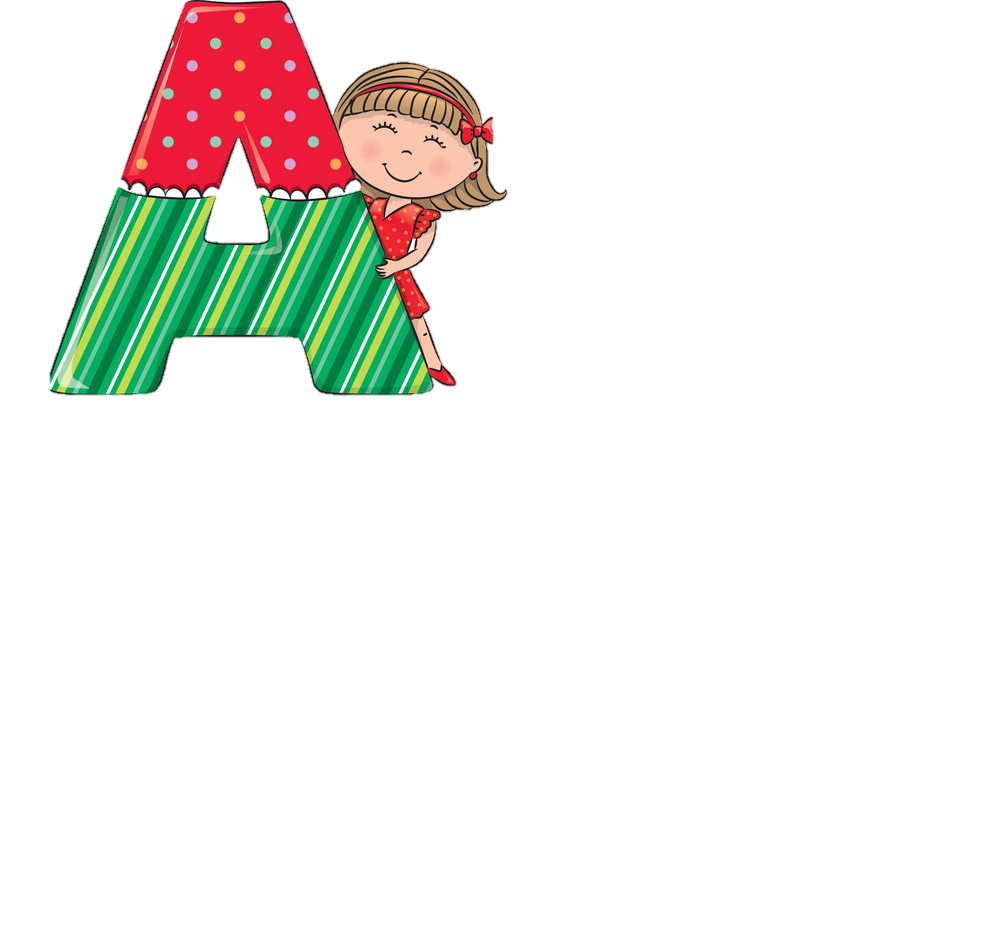 Ngăn cách các bộ phận trong câu.
Ngăn cách các bộ phận trong câu.
Báo hiệu bộ phận câu đứng sau liệt kê các (sự vật, hoạt động, đặc điểm) liên quan
Báo hiệu bộ phận câu đứng sau liệt kê các (sự vật, hoạt động, đặc điểm) liên quan
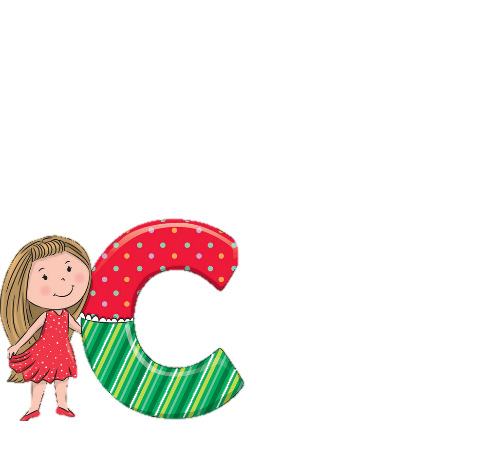 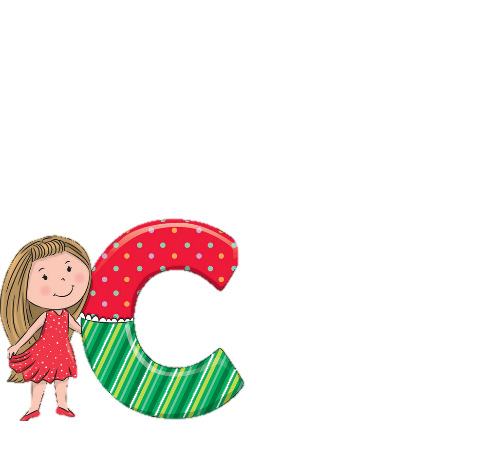 Báo hiệu bộ phận đứng sau là lời giải thích cho bộ phận đứng trước.
Báo hiệu bộ phận đứng sau là lời giải thích cho bộ phận đứng trước.
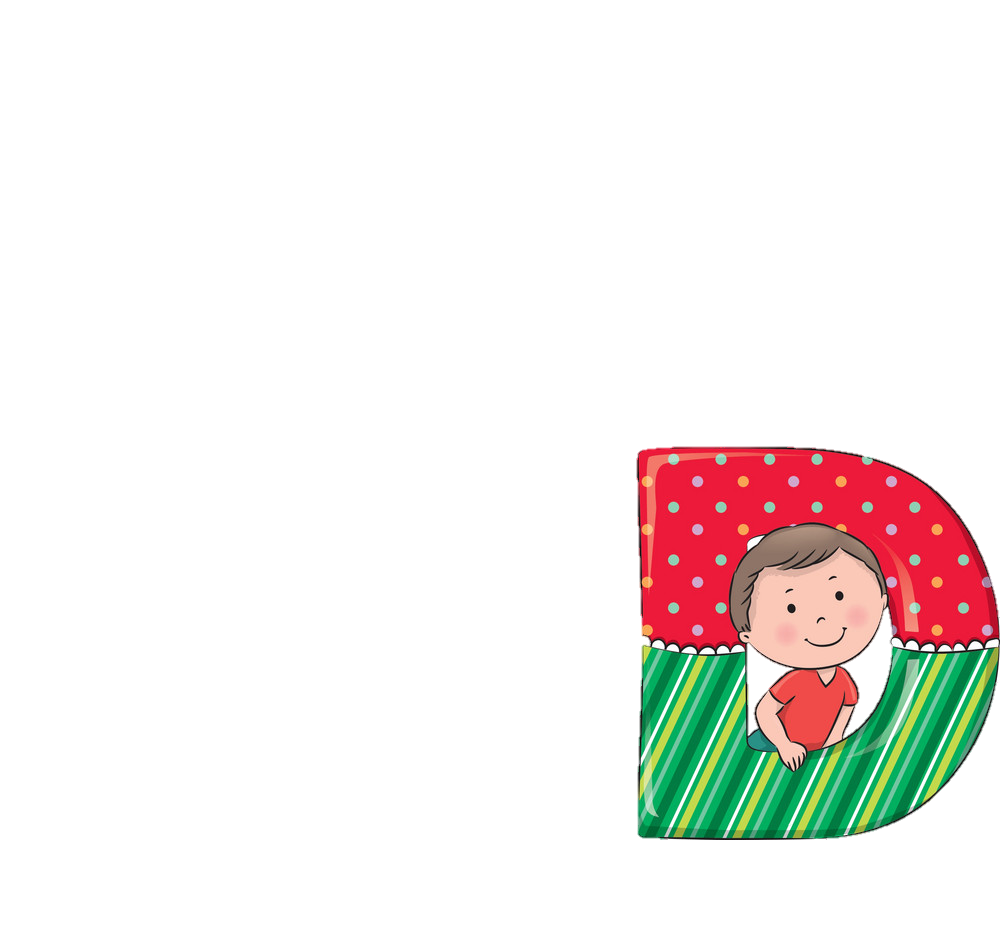 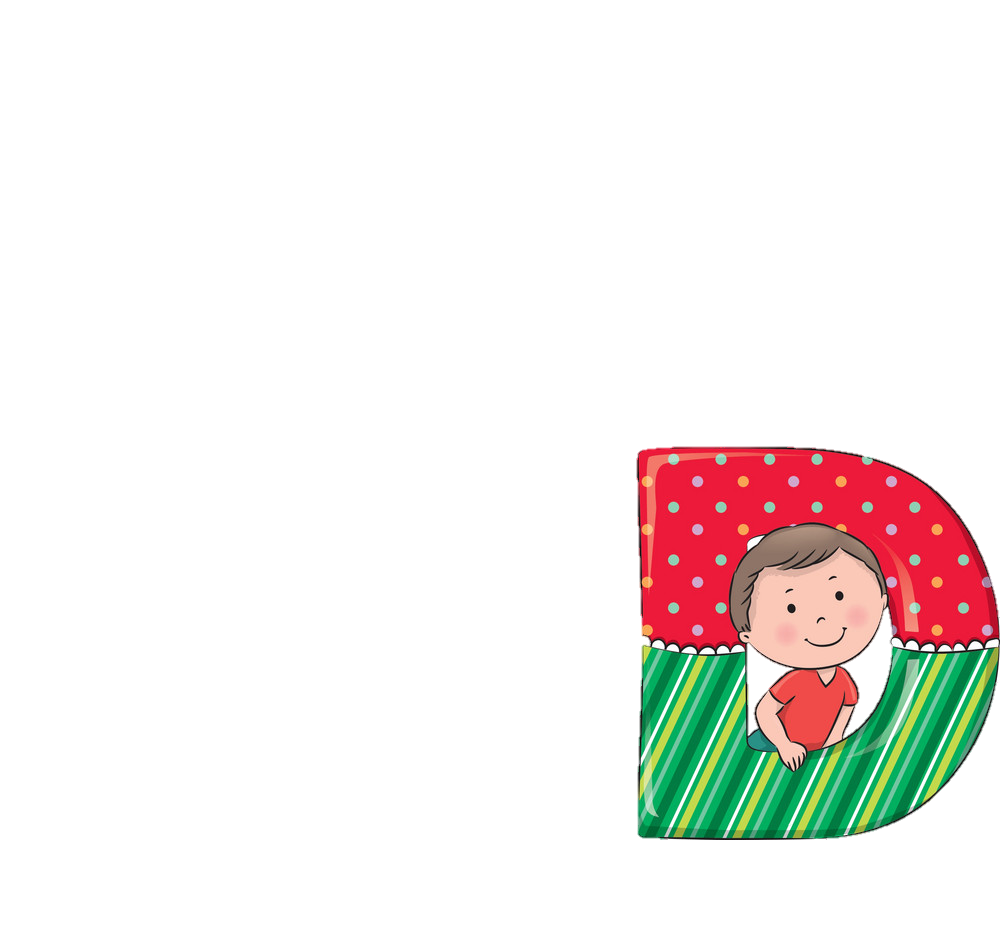 Ngăn cách các từ cùng loại.
Ngăn cách các từ cùng loại.
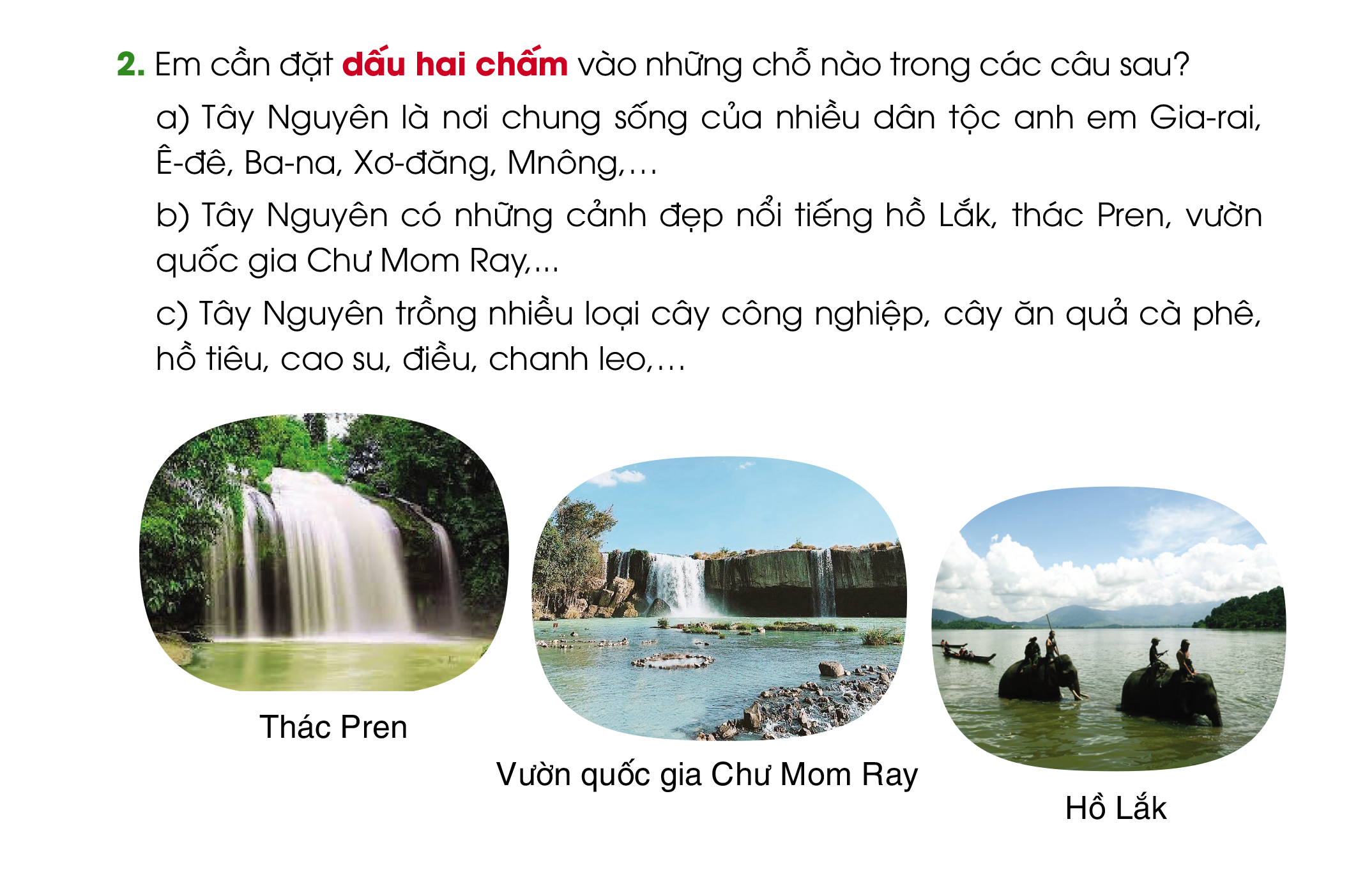 :
:
:
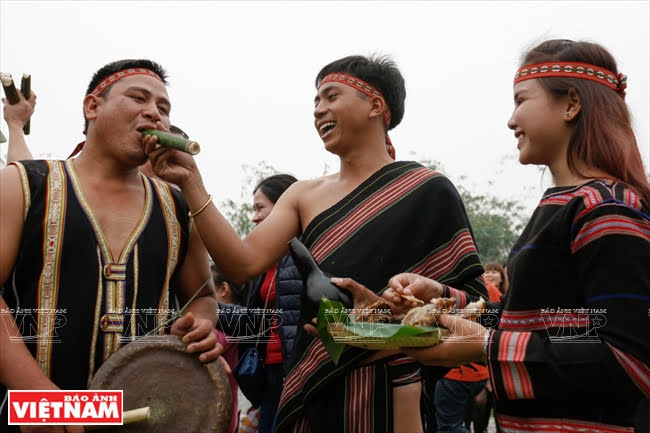 Ê - đê
Gia - rai
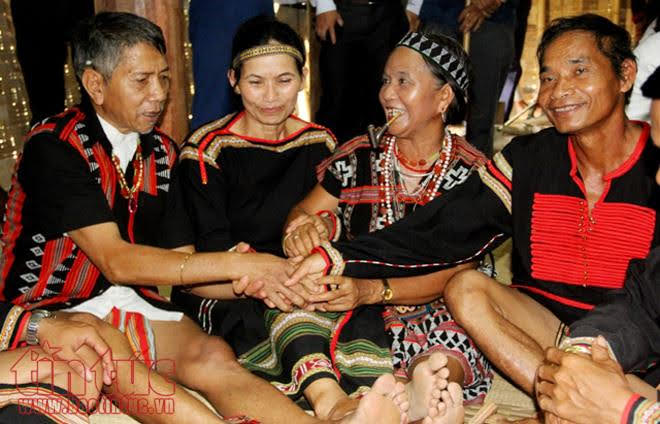 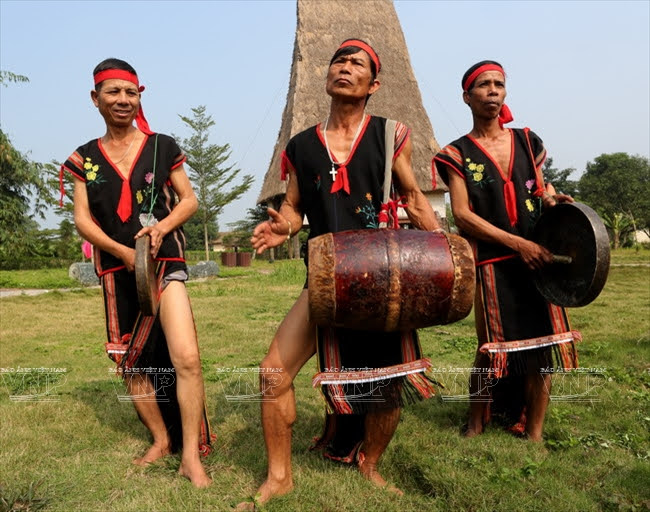 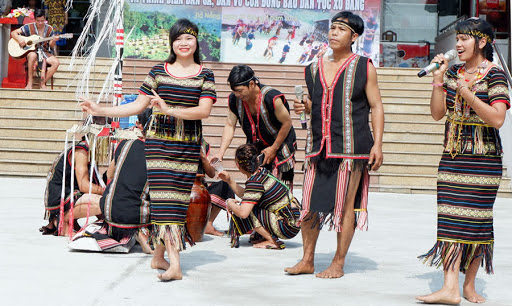 Ba - na
Xơ - đăng
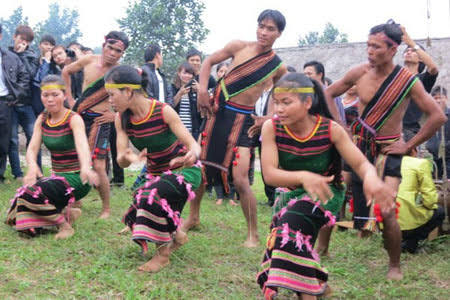 Mnông
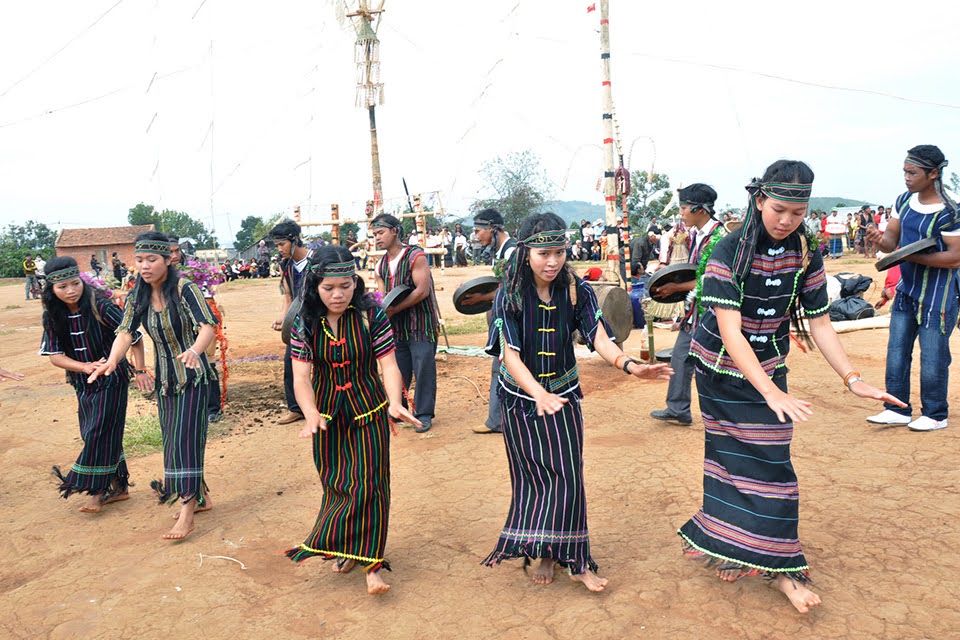 Cơ ho
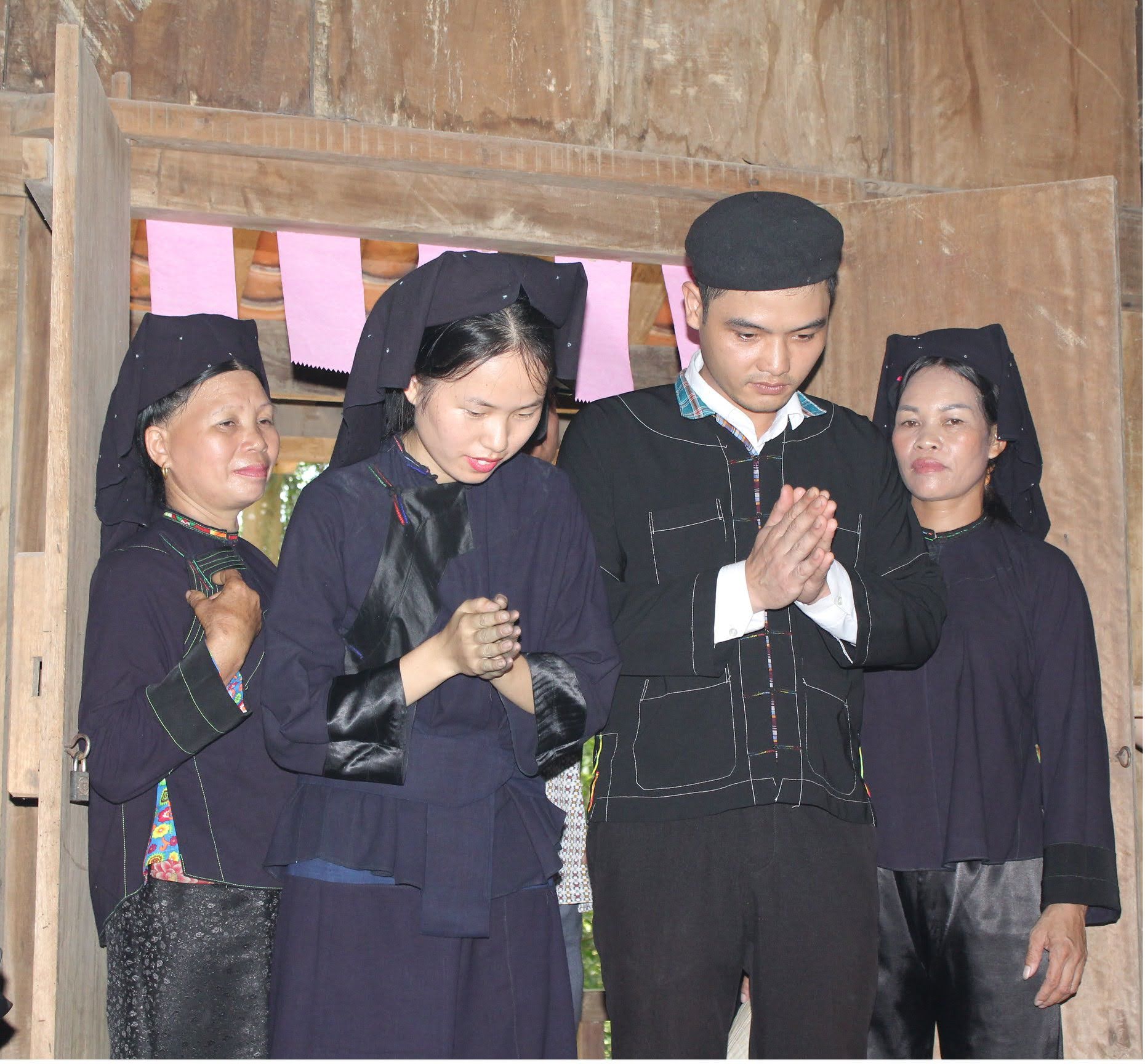 Nùng
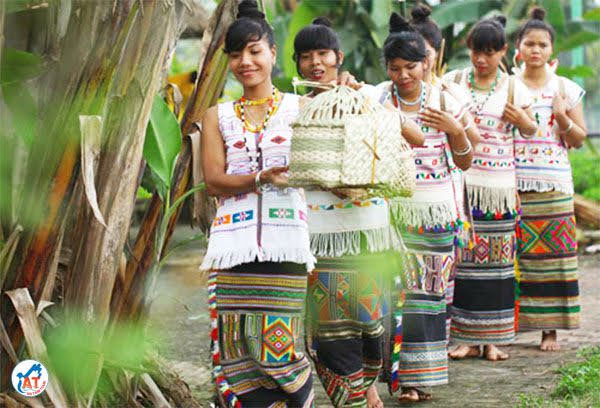 Mạ
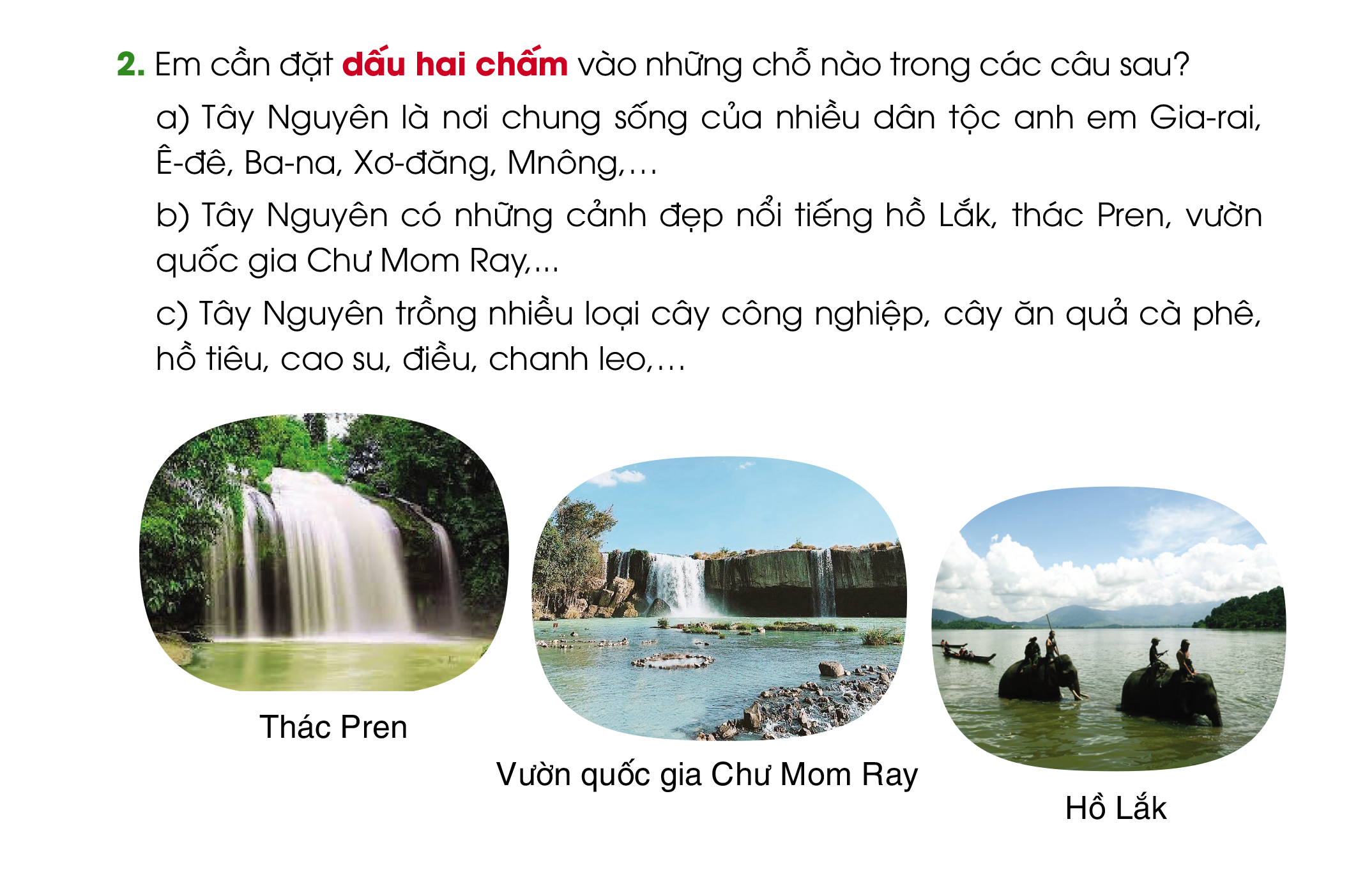 (Lâm Đồng)
(Kon Tum)
(Đắk Lắk)
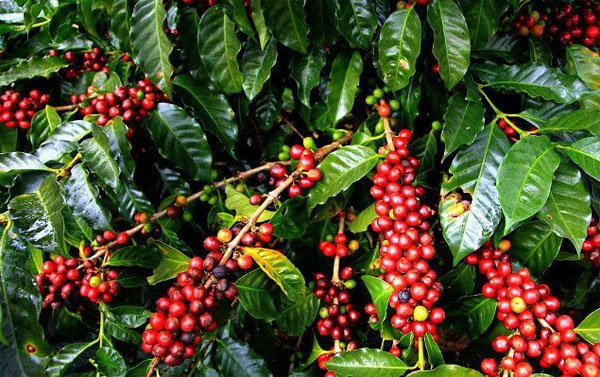 Cao su
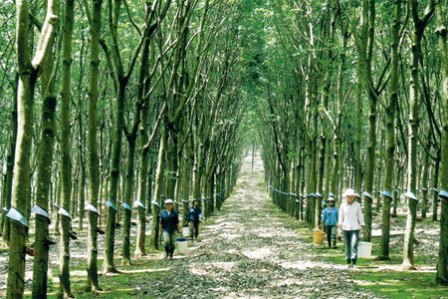 Cà phê
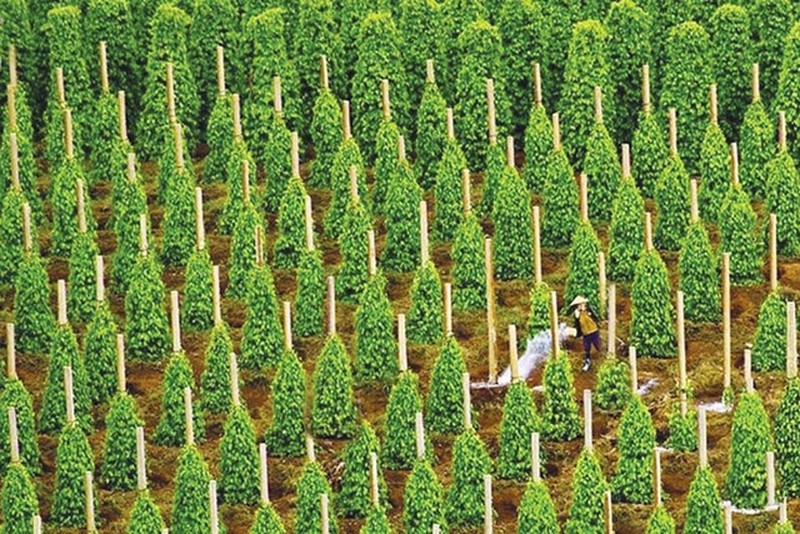 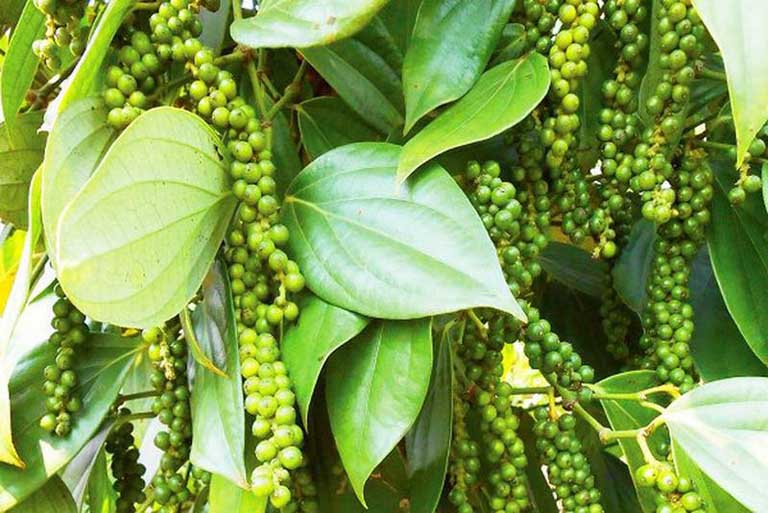 Hồ tiêu
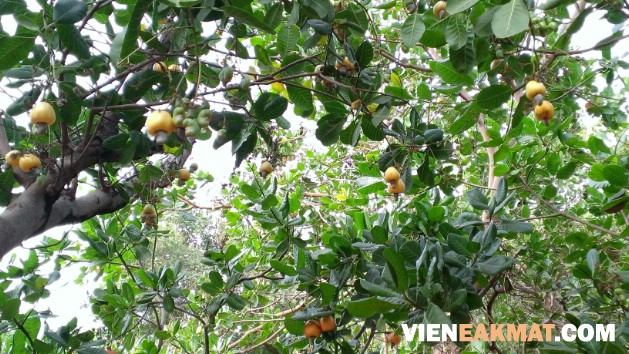 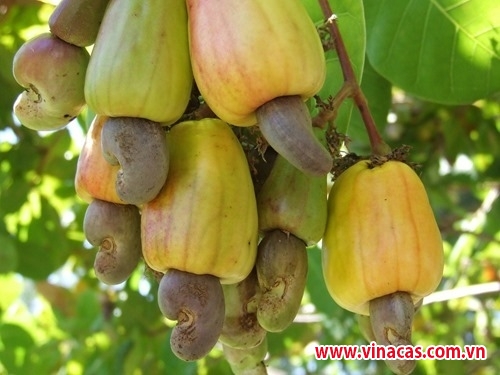 Điều
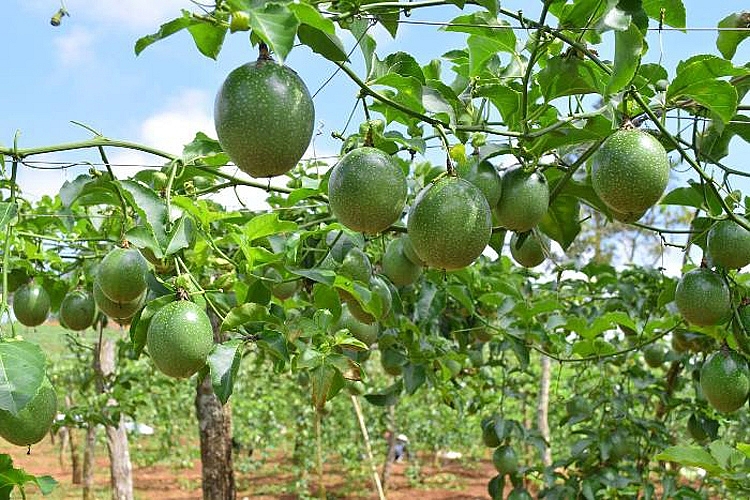 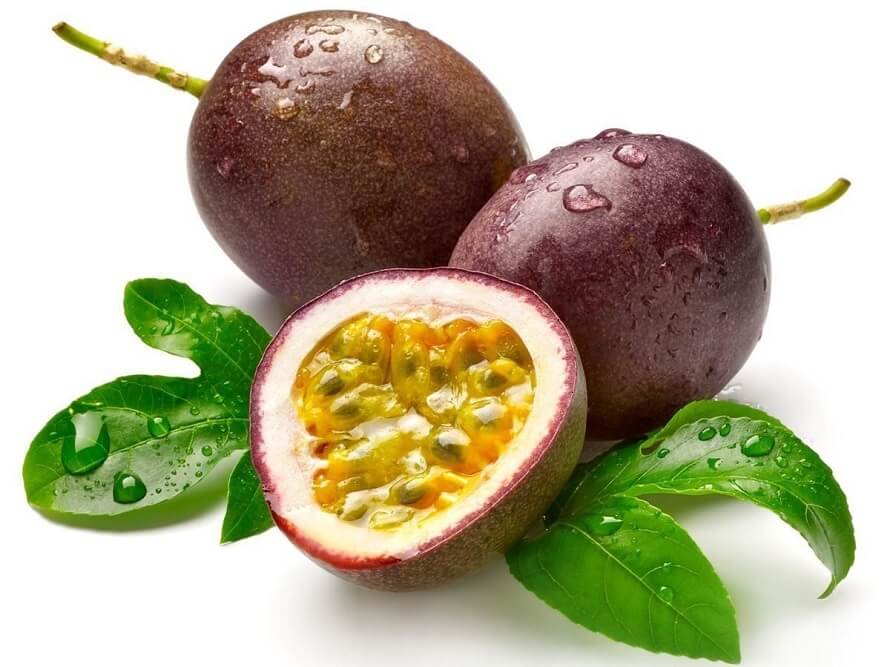 Chanh leo
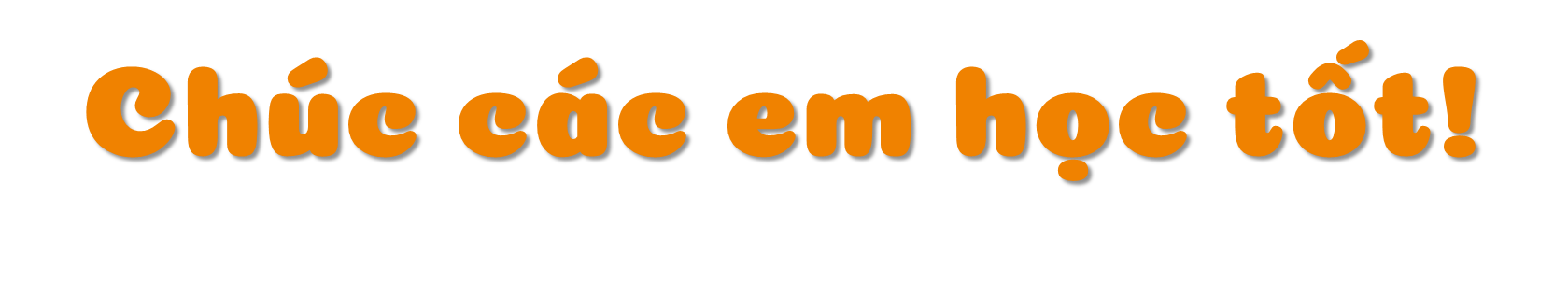